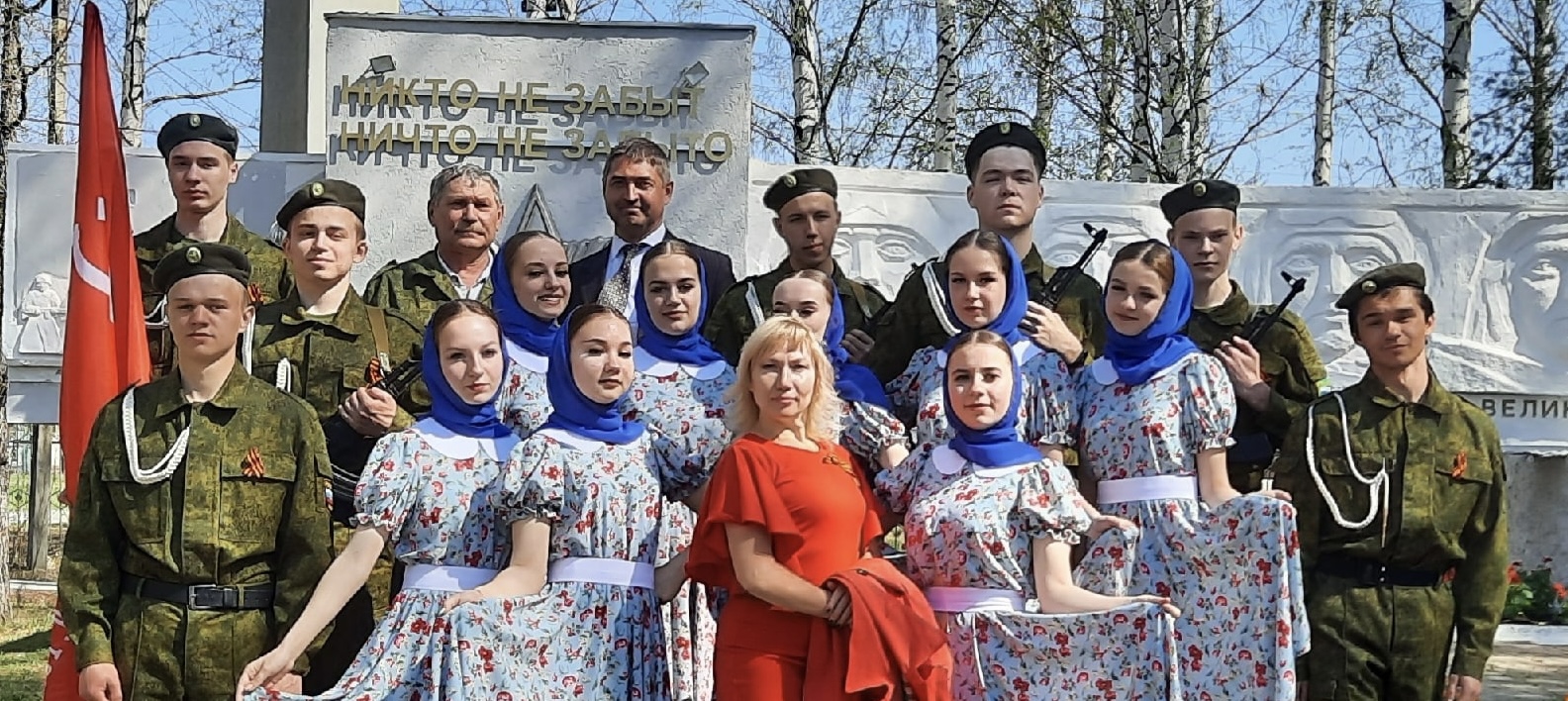 МБУ «Усть-Качкинский ЦКИС». Культура
Показатели культурно-массовой работы
Количество мероприятий: 515 
Количество участников: 11610 чел.
Количество клубных формирований: 14 
Количество участников клубных формирований:  208
Проект  «Зелёный причал»создание тематического ландшафтного пространства «Кама»Проект победитель конкурса социальных и культурных проектов Пермского  муниципального района  «Твоё время»
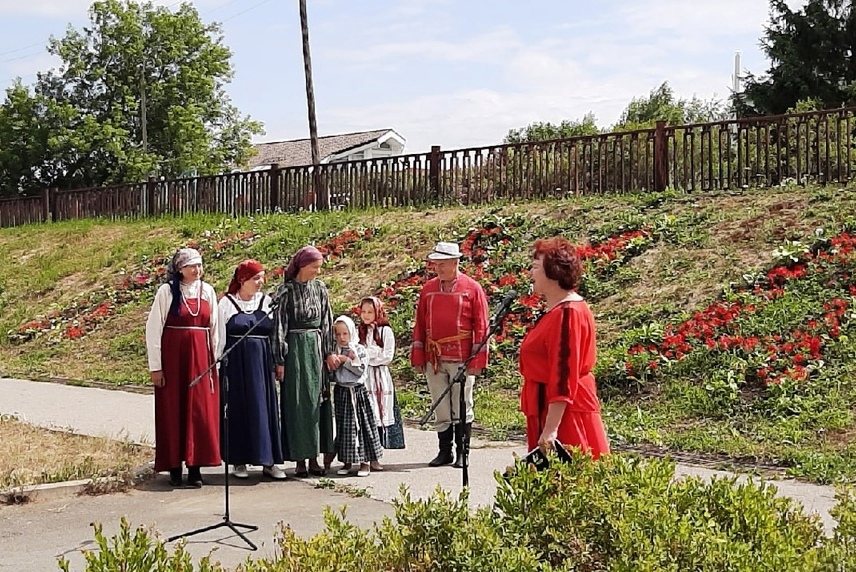 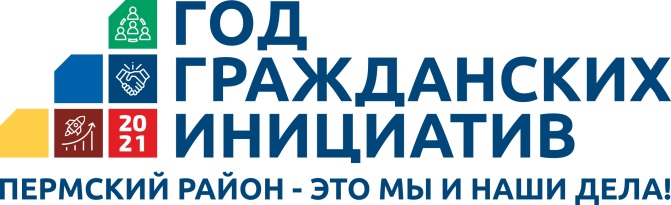 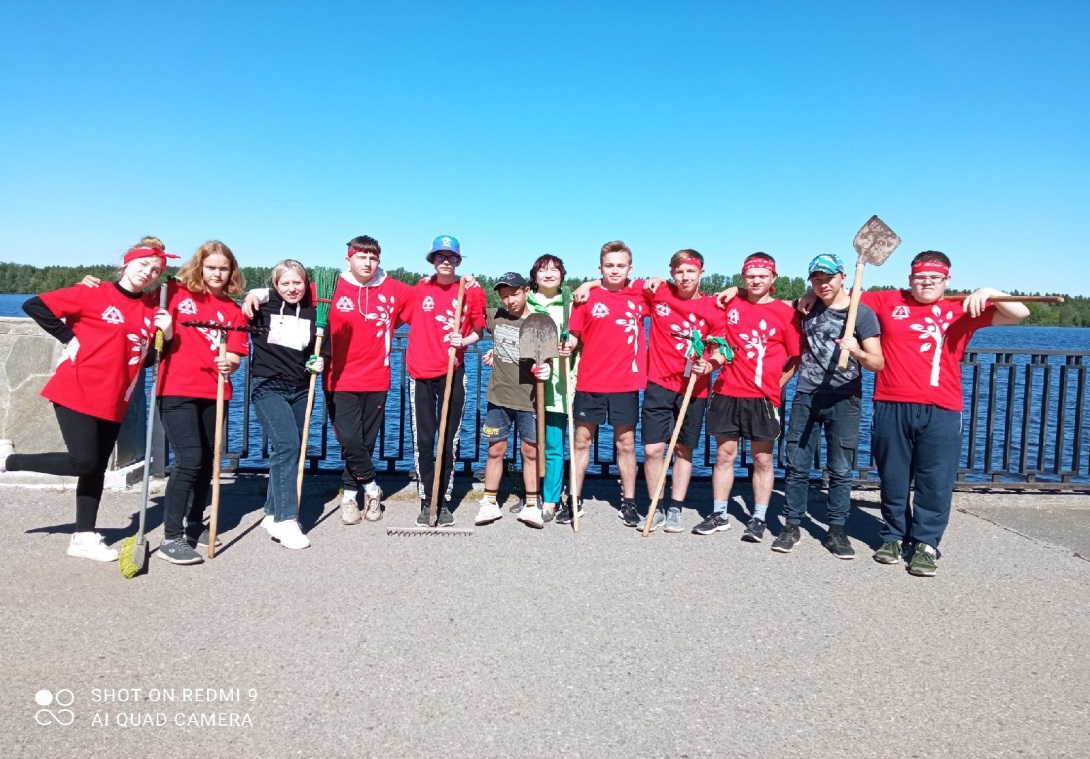 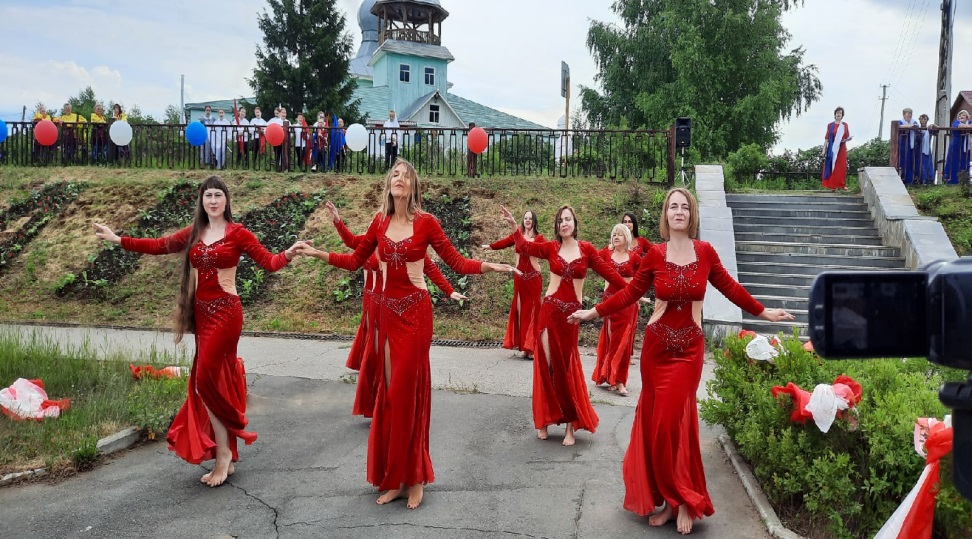 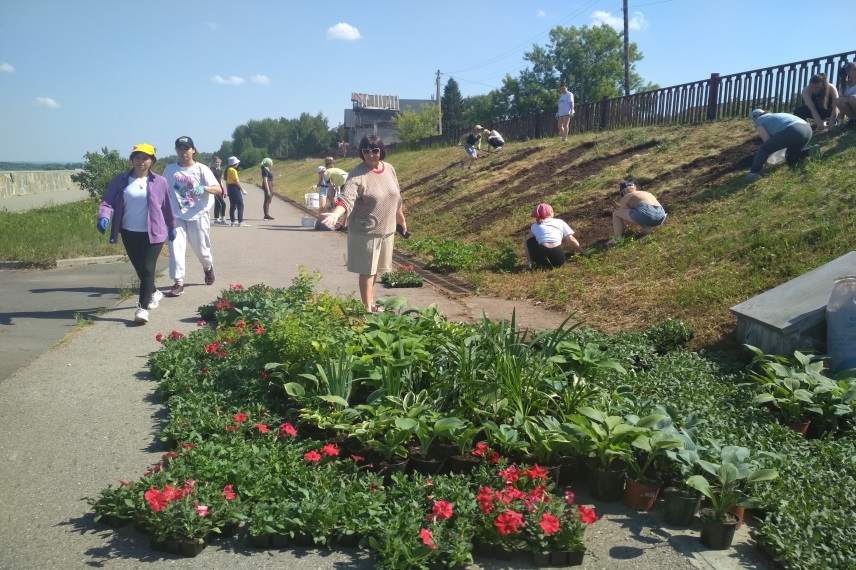 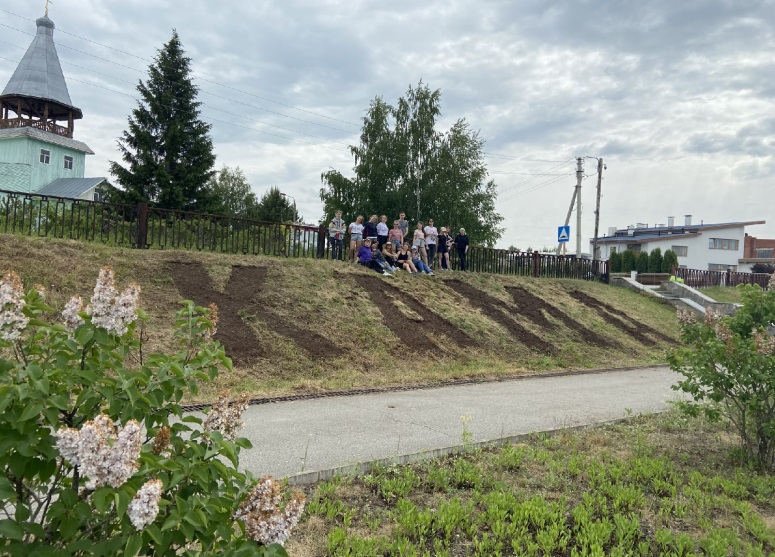 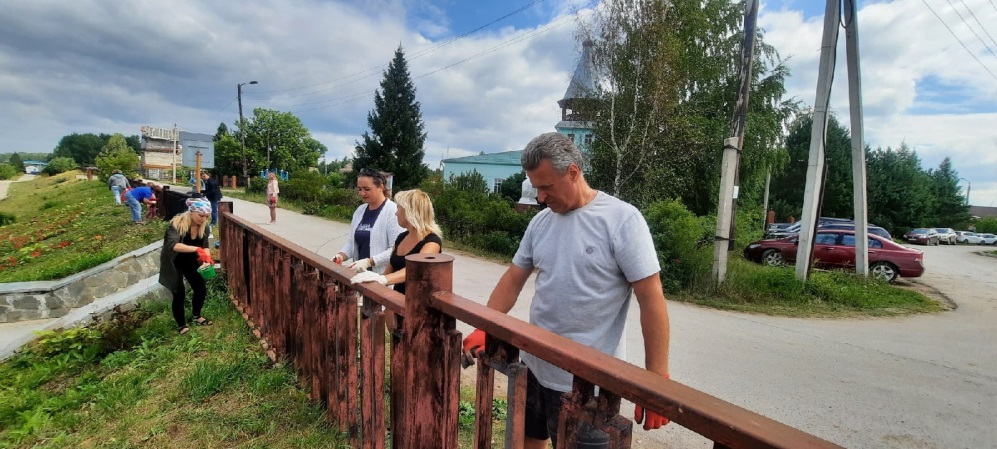 Проект «Причал милосердия. Эвакогоспиталь № 4885» В международном открытом грантовом конкурсе «Православная инициатива-2021»
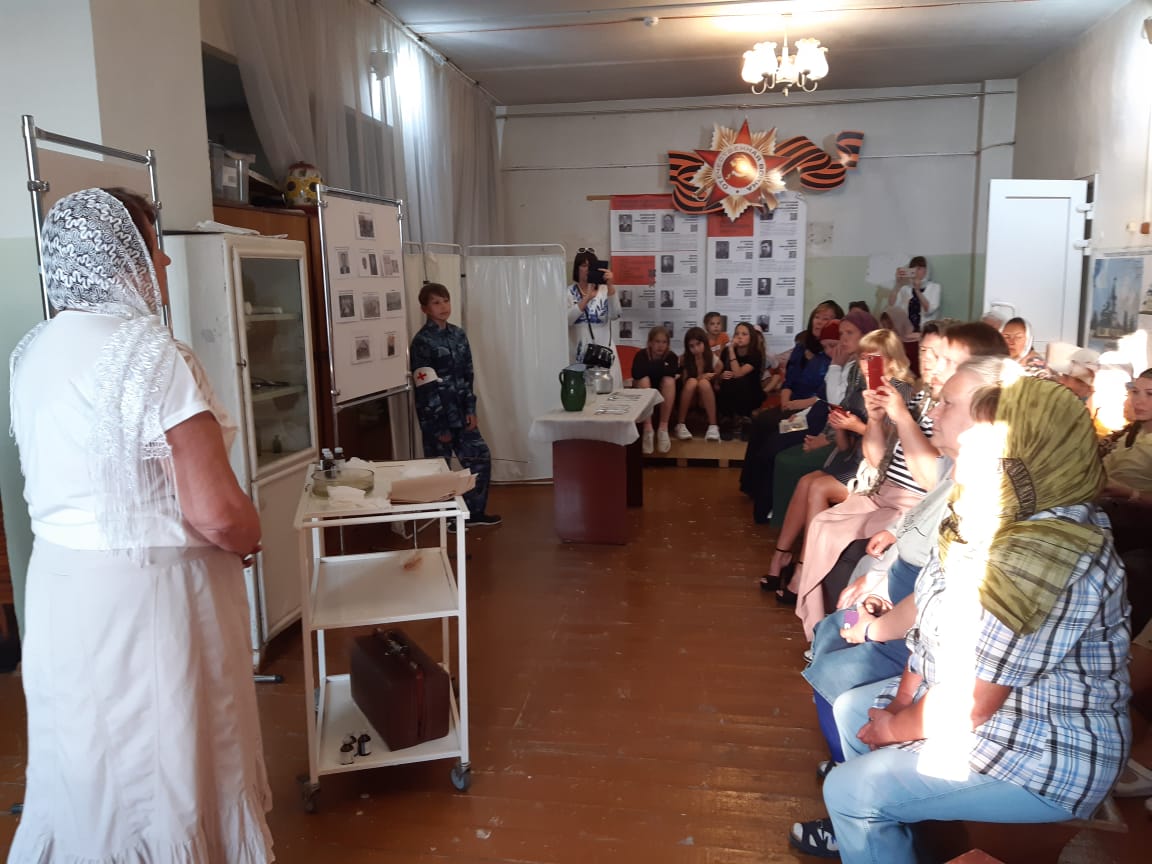 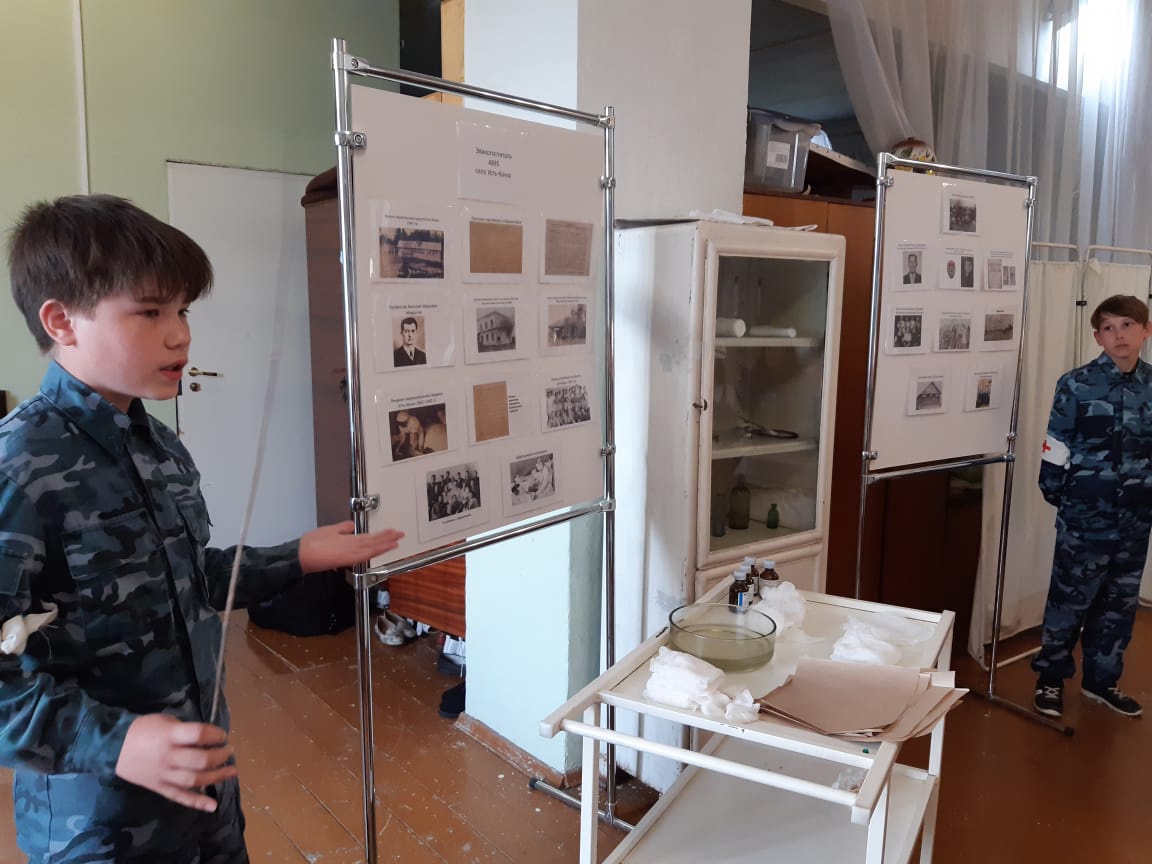 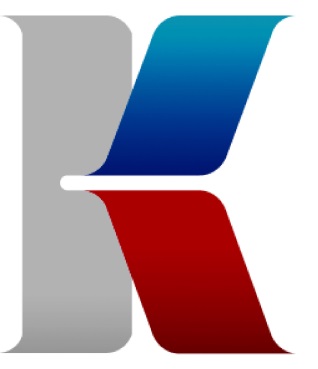 Реализация  фестивального проекта #БЕРЕГАОТКРЫТИЙ #ЛЕТОДАЧАКАЧКАПобедителя грантового конкурса Президентского фонда культурных инициатив
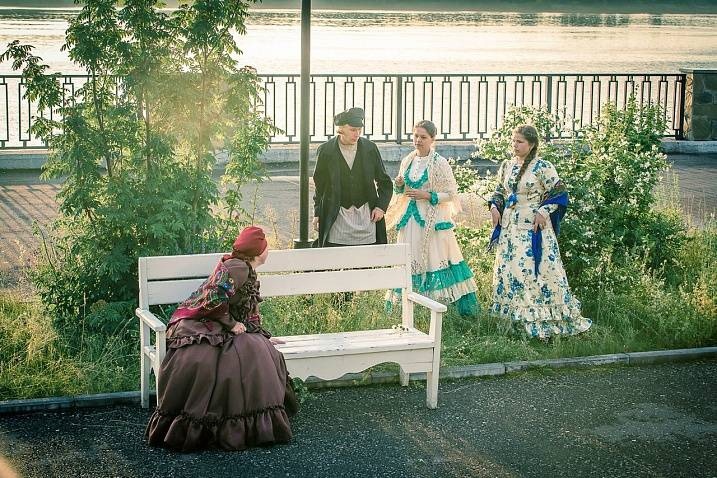 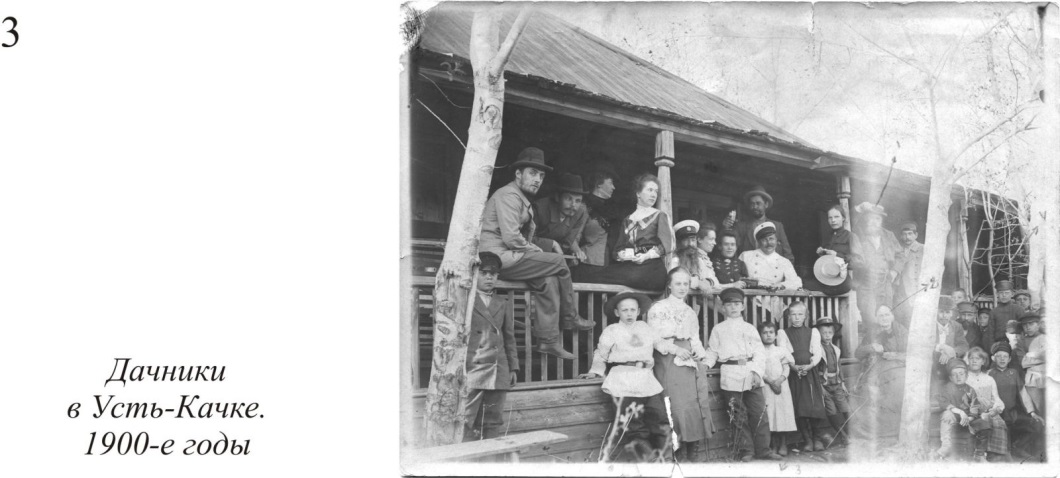 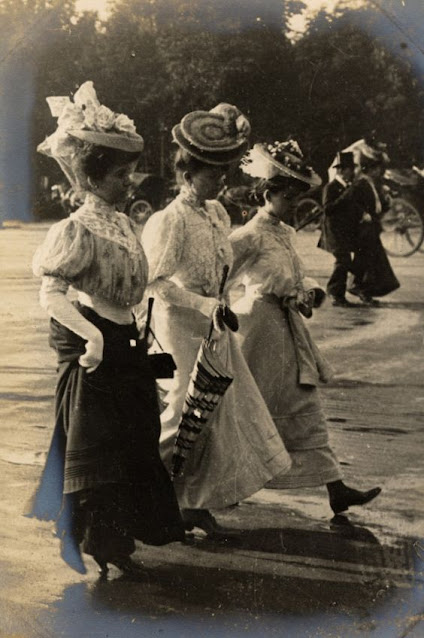 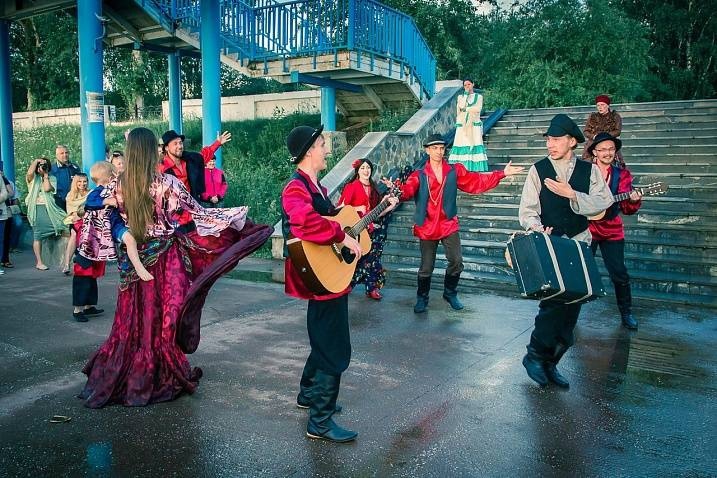 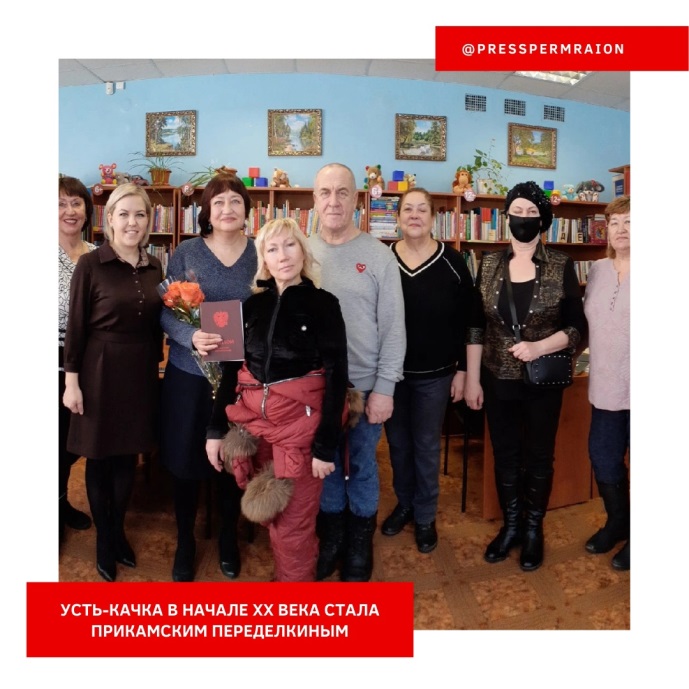 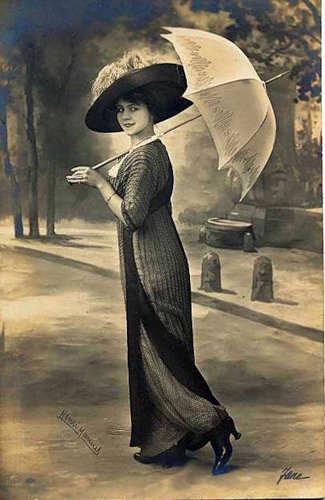 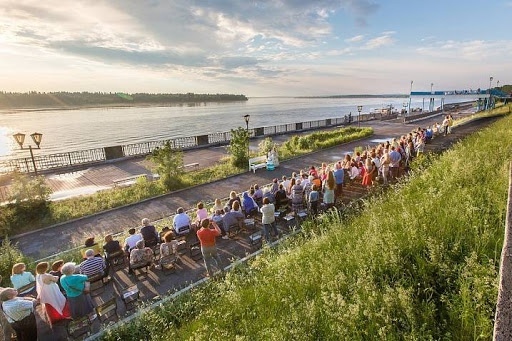 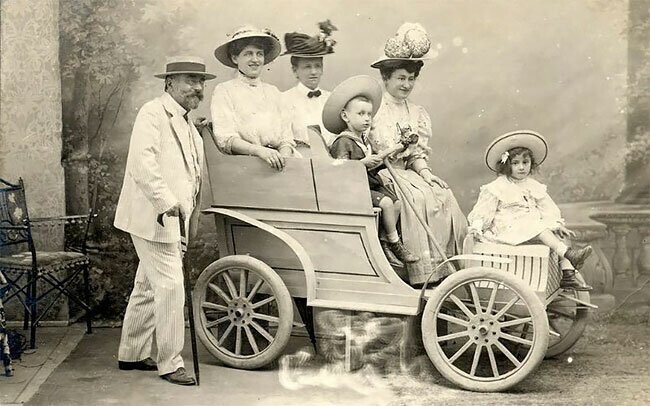 Народное  гулянье «Коляда, коляда, отворяй ворота!» с. Усть-Качка, ул. Победы
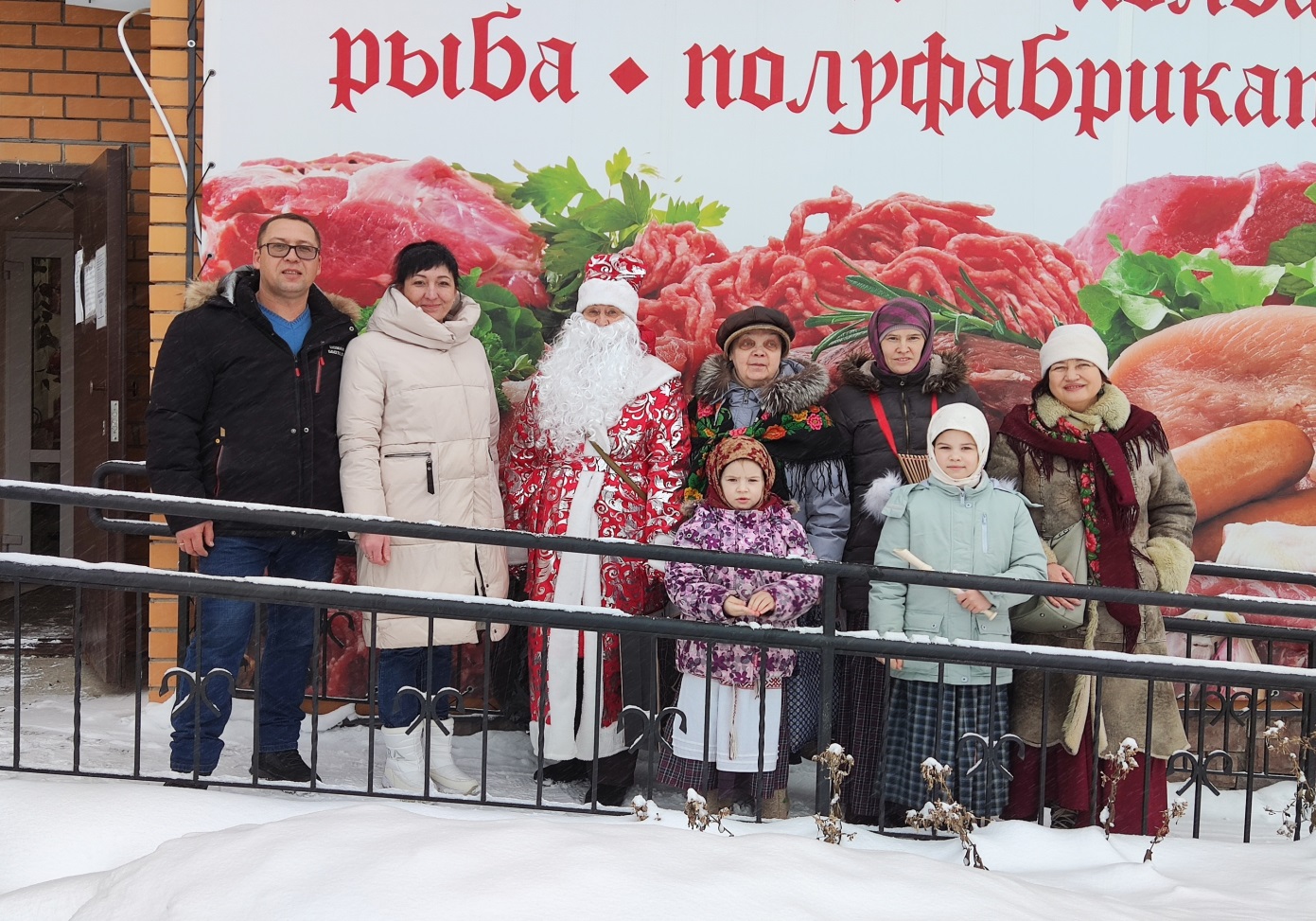 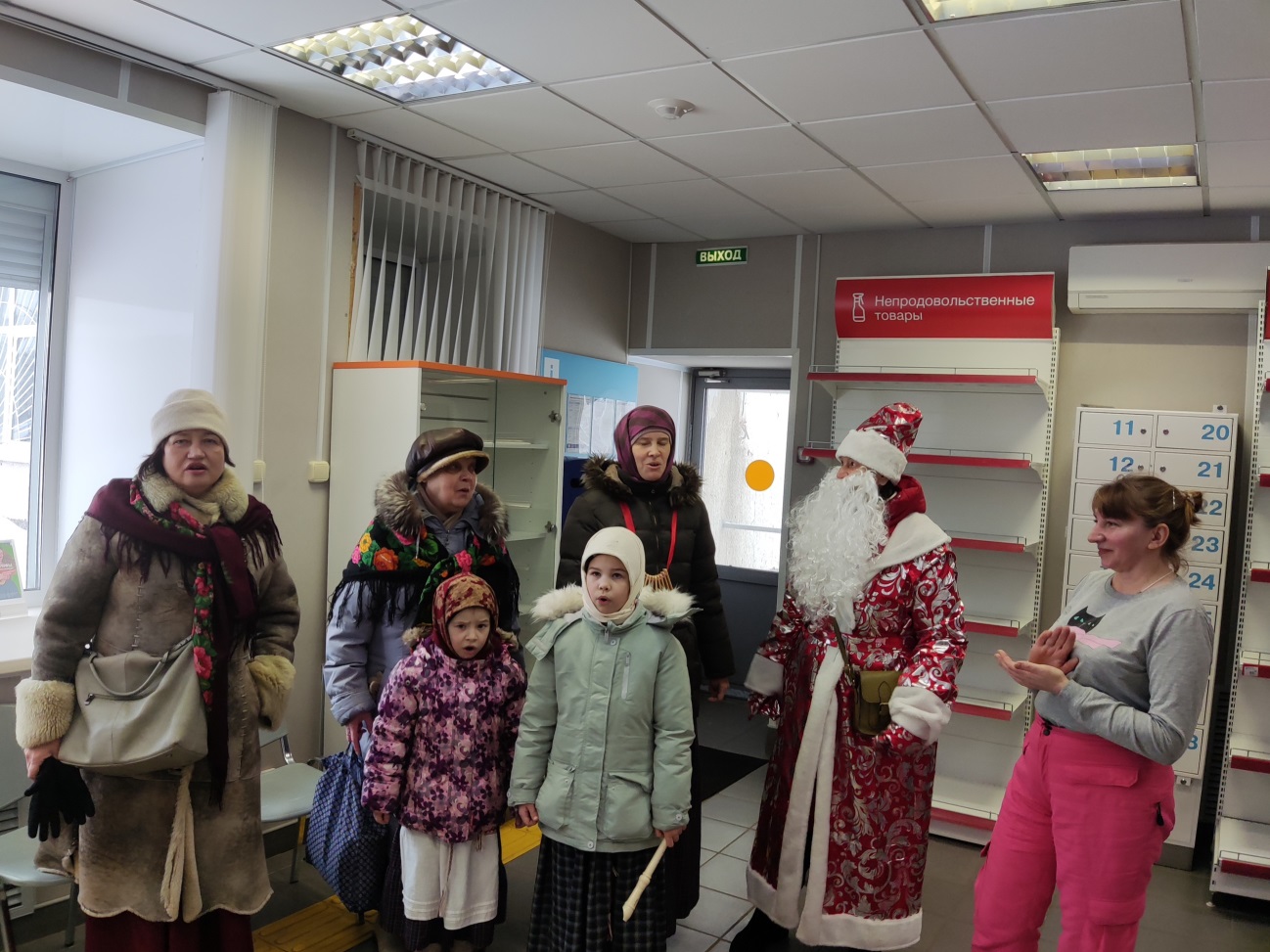 В Юго-Камском сельском поселении (конноспортивный клуб) Коллективы выезжали для участия в   Масленице и Сабантуе
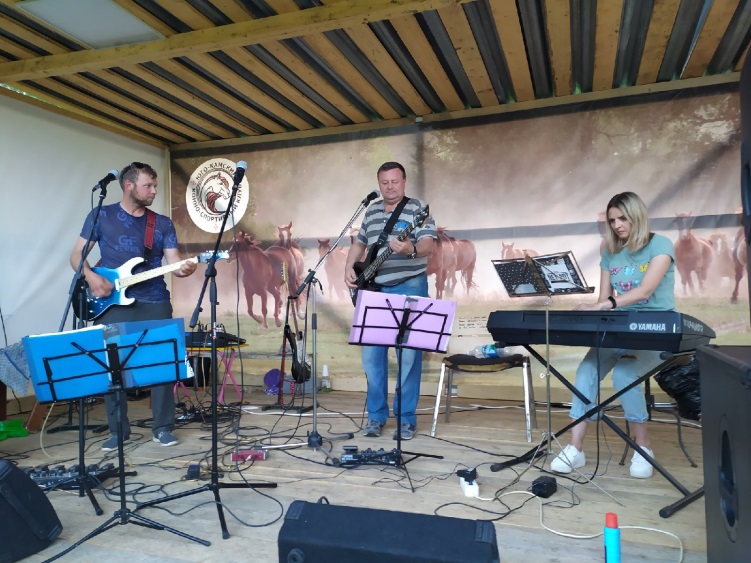 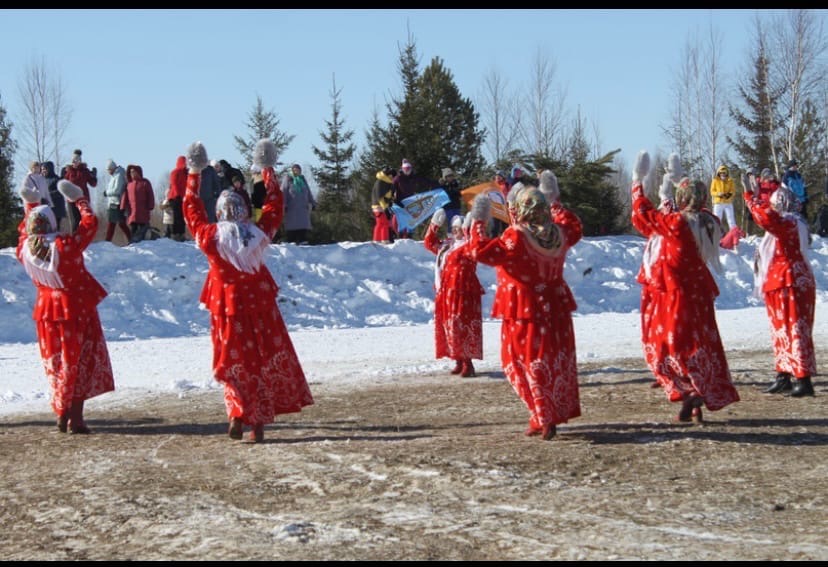 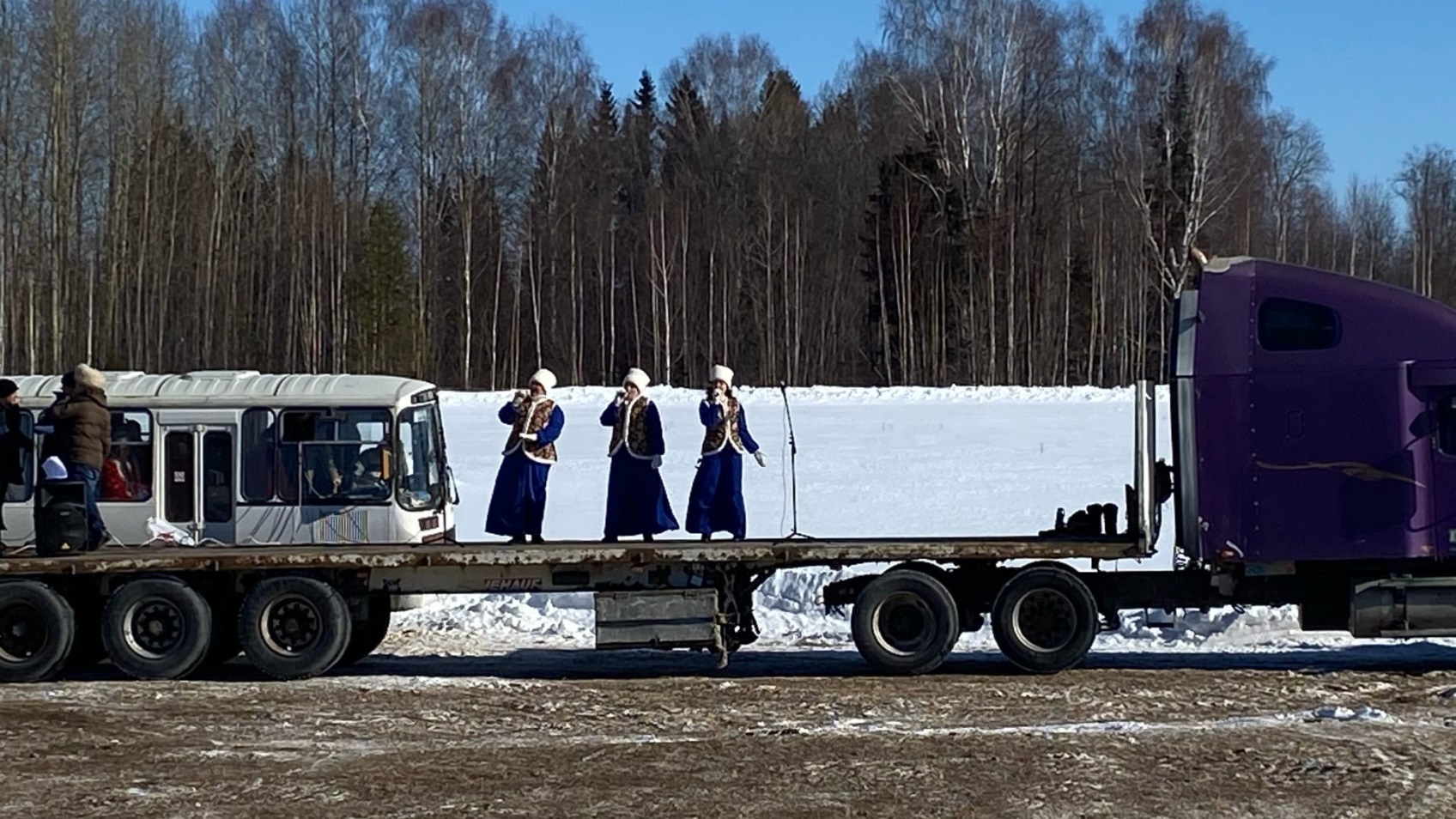 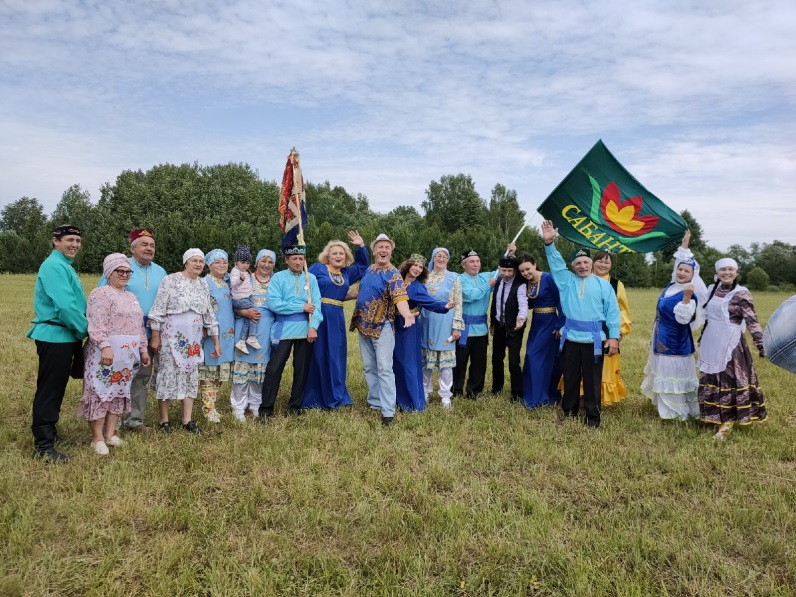 Масленичные гулянья на курорте, в д. Горшки, проводы русской зимы в  п. Красный Восход
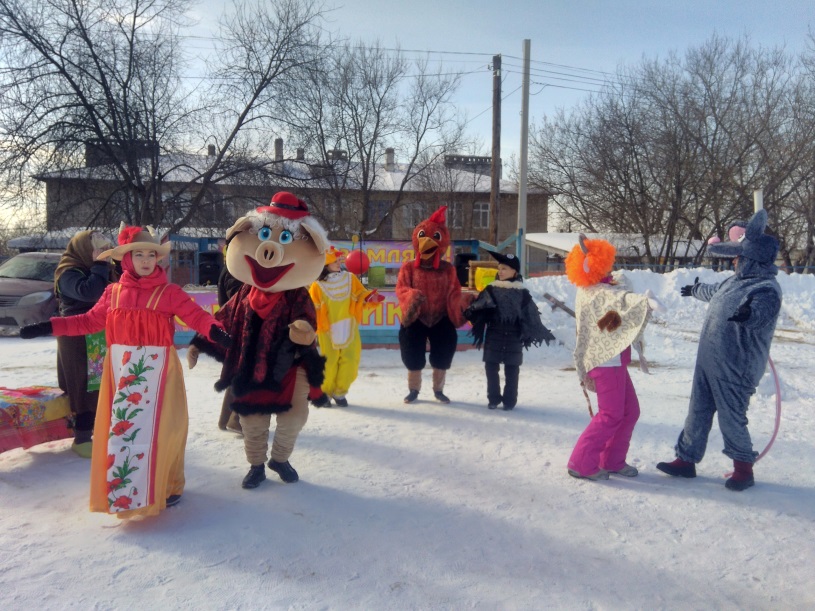 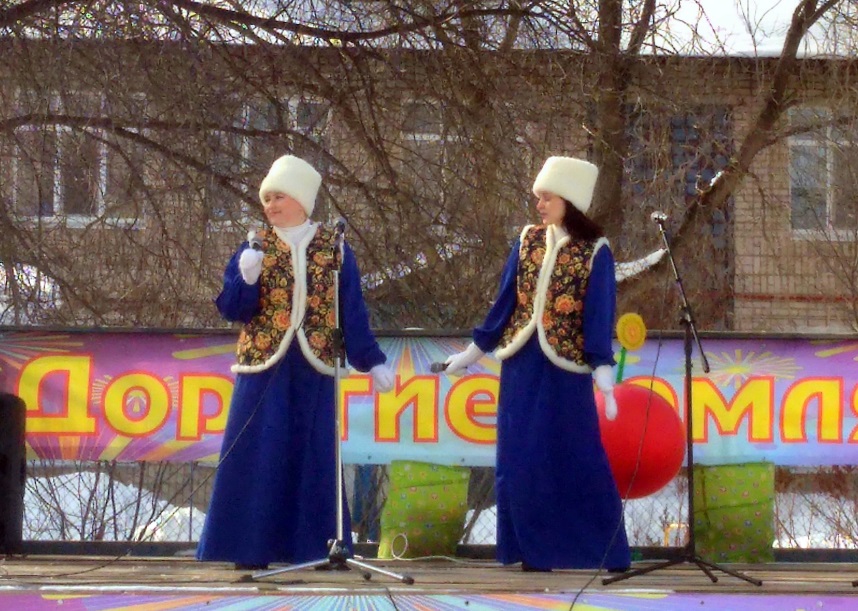 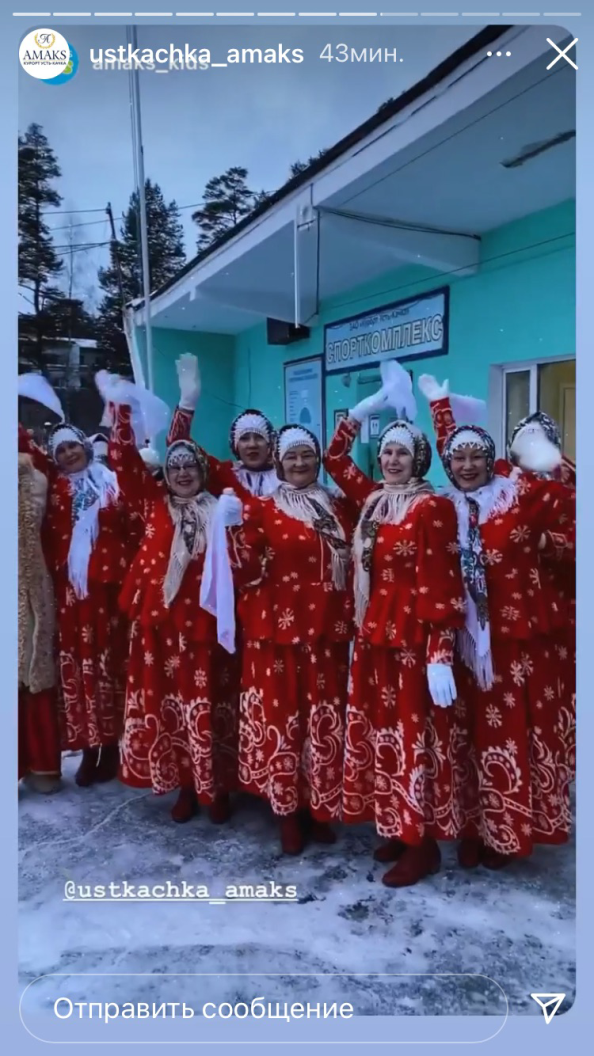 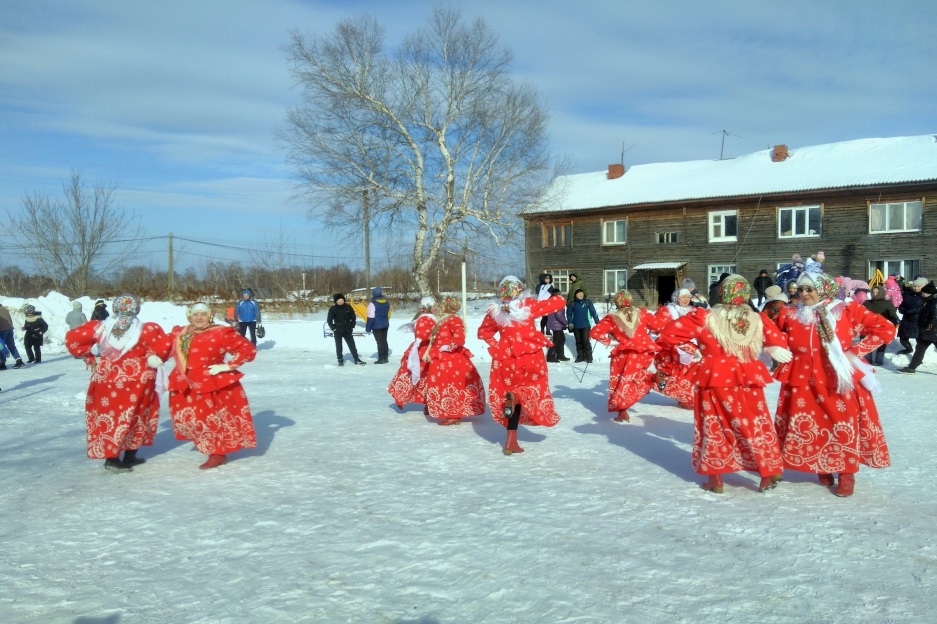 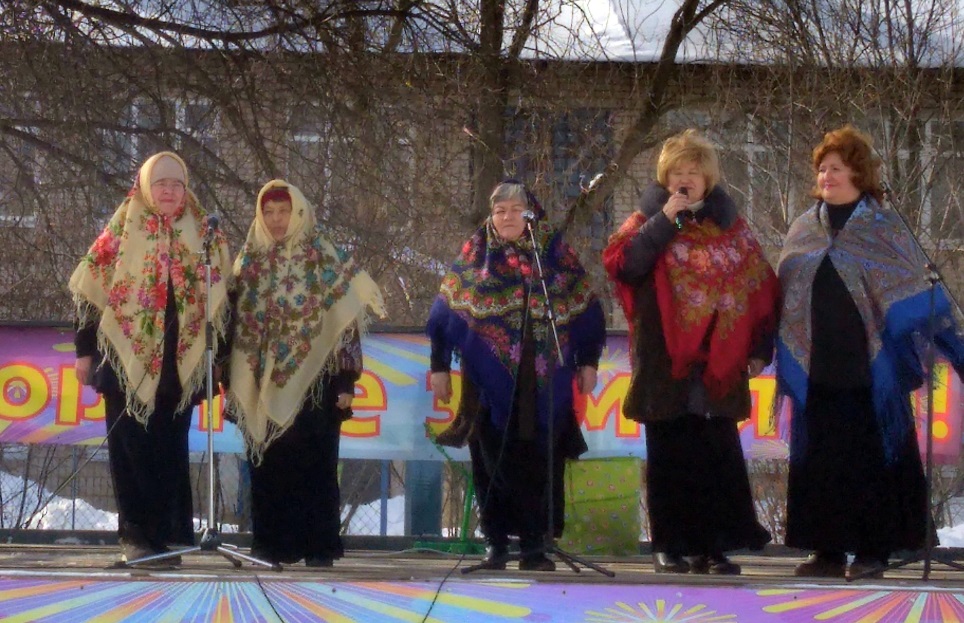 Мероприятия, посвященные  Дню  ПобедыПоздравление ветеранов
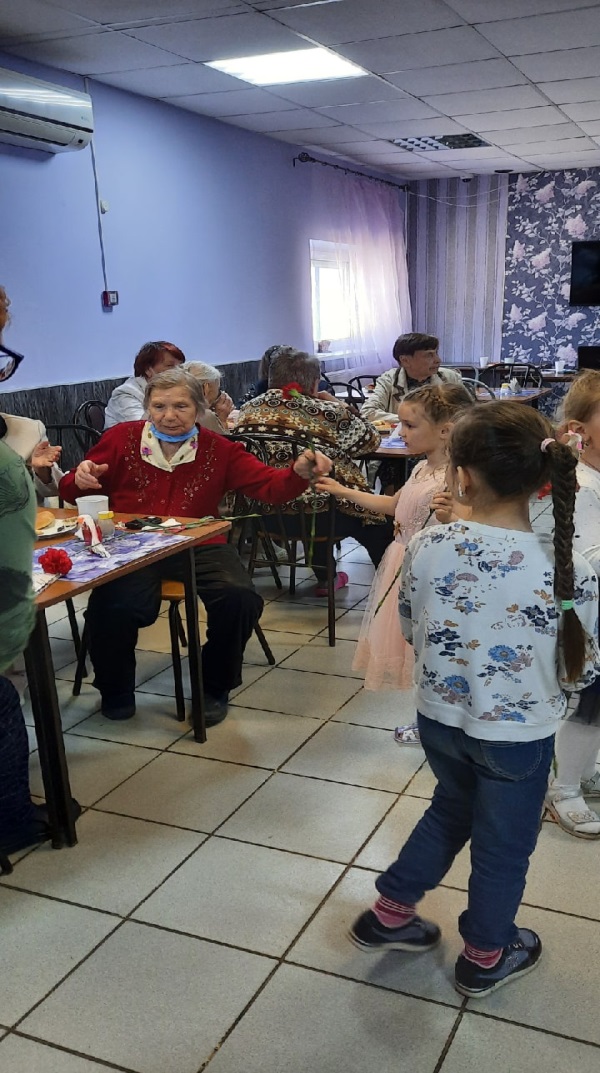 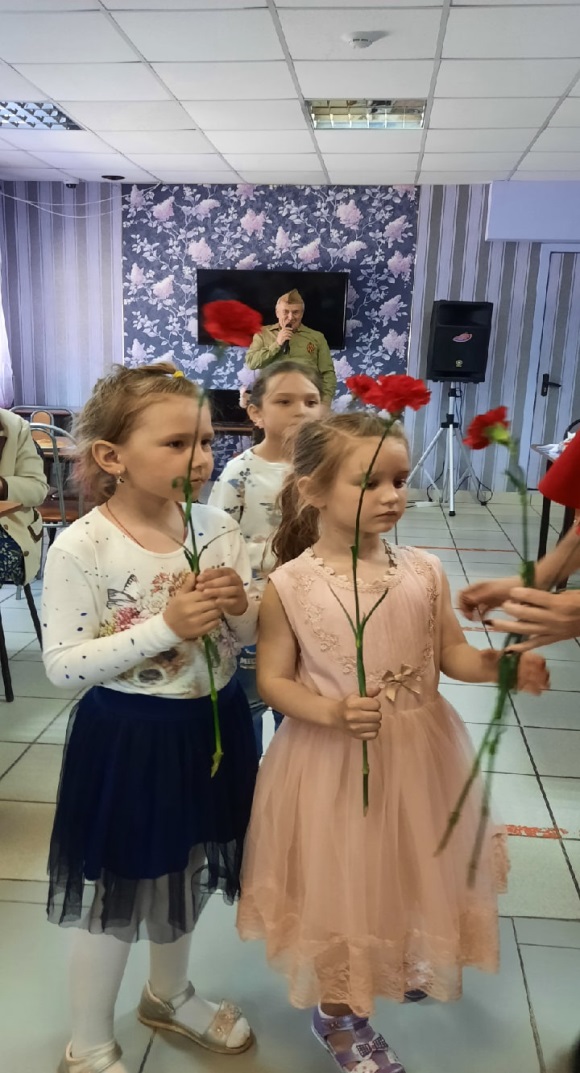 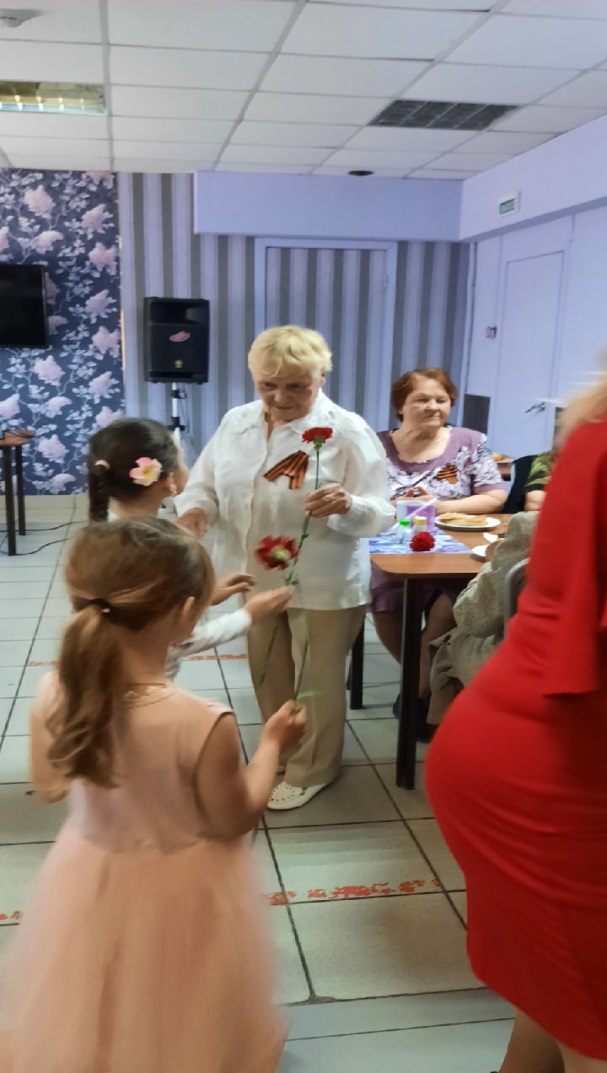 Мероприятия, посвященные Дню Победы Акции "Георгиевская лента" и "Окна победы"
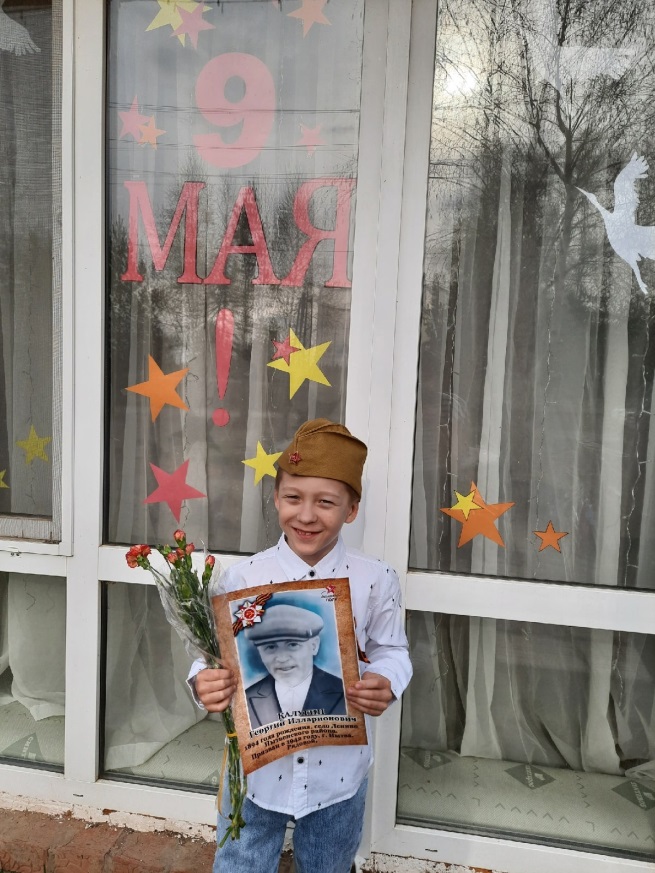 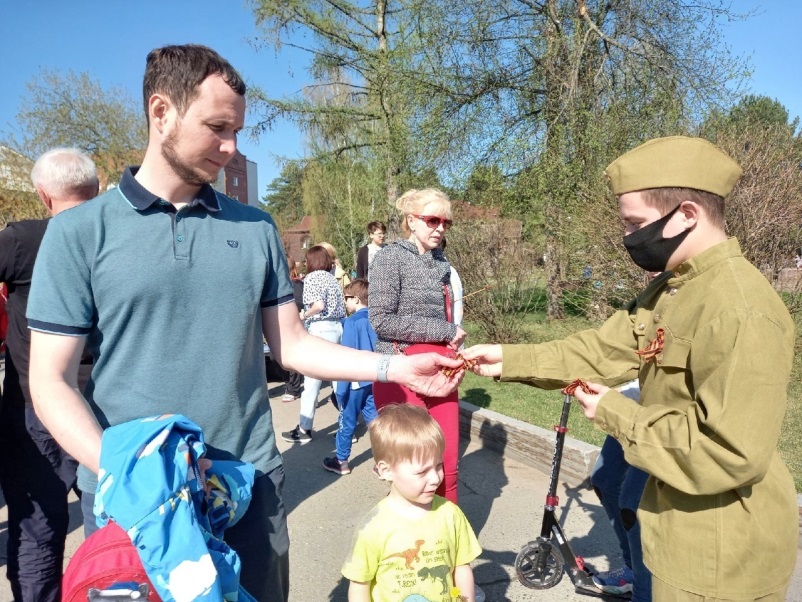 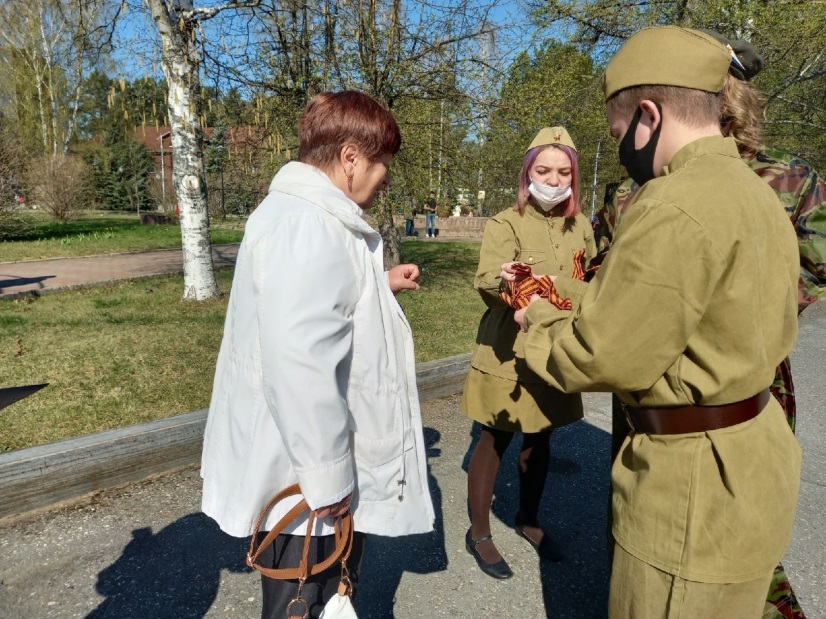 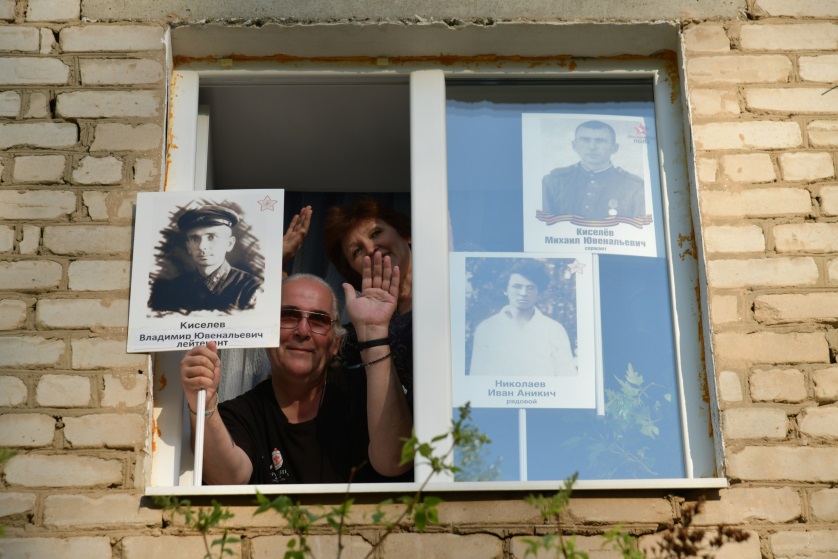 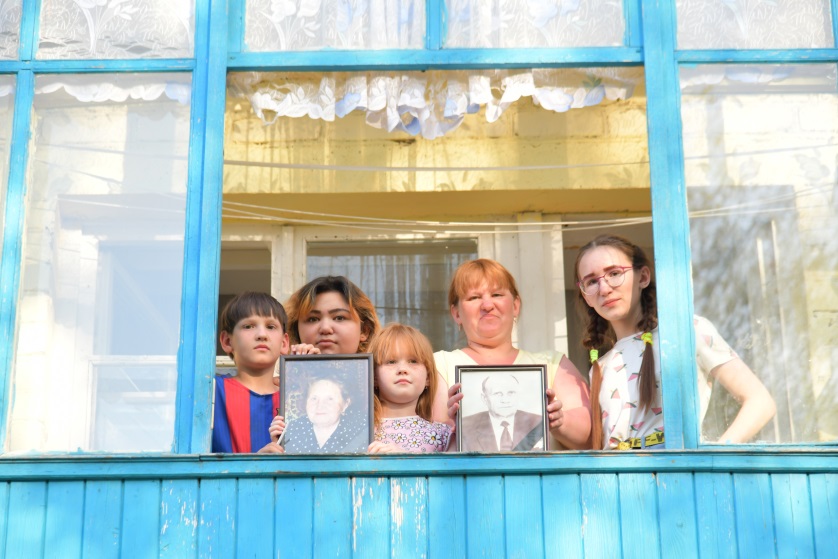 Мероприятия, посвященные Дню Победы Возложение цветов к мемориалам  9 мая
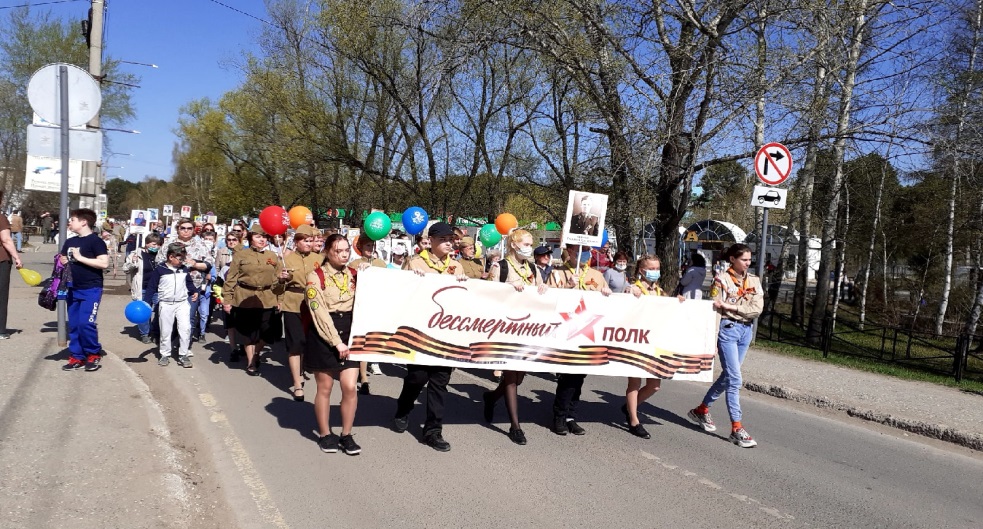 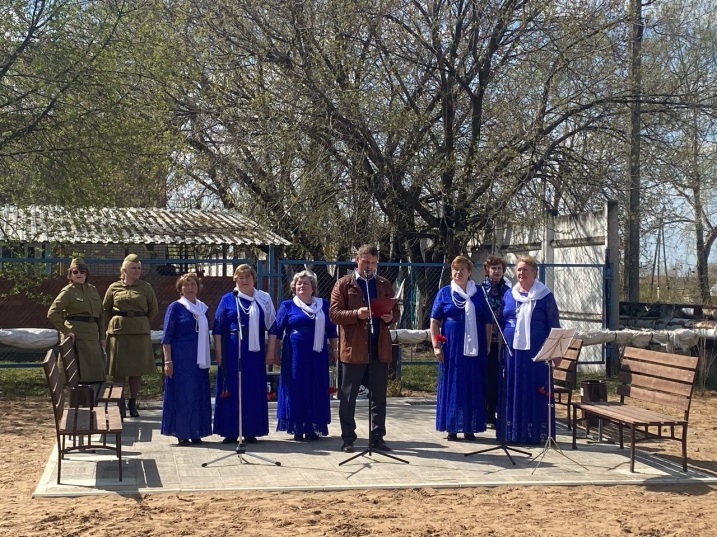 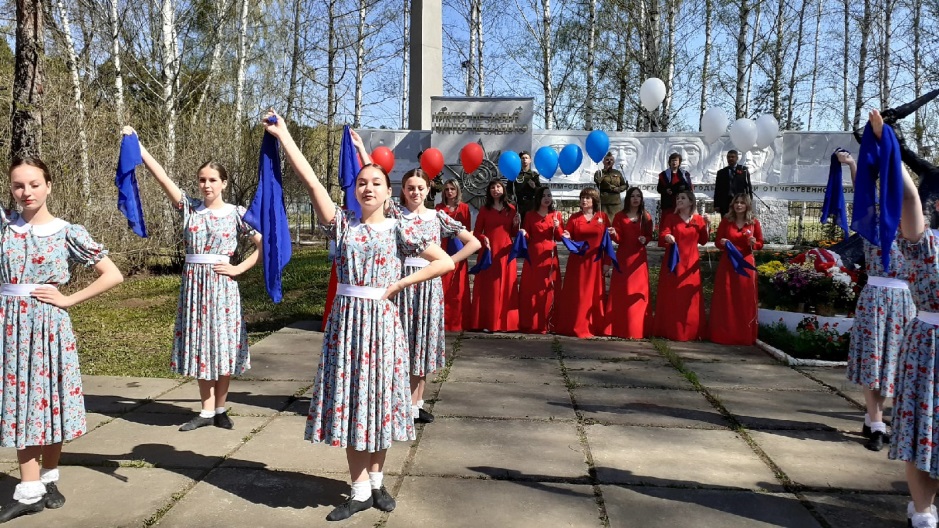 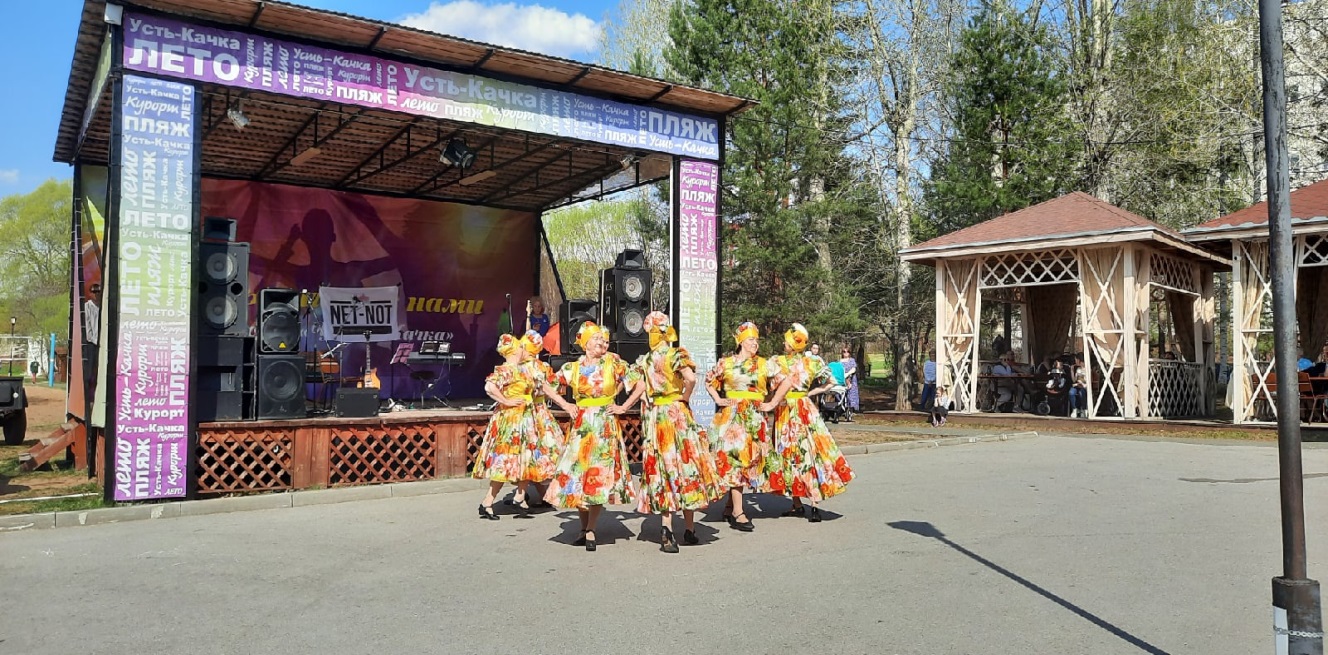 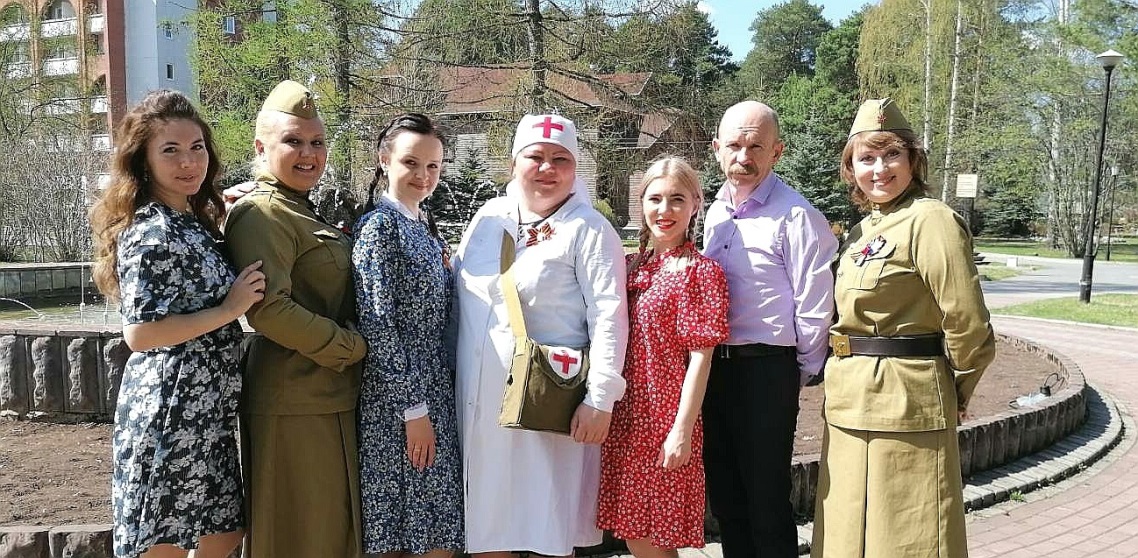 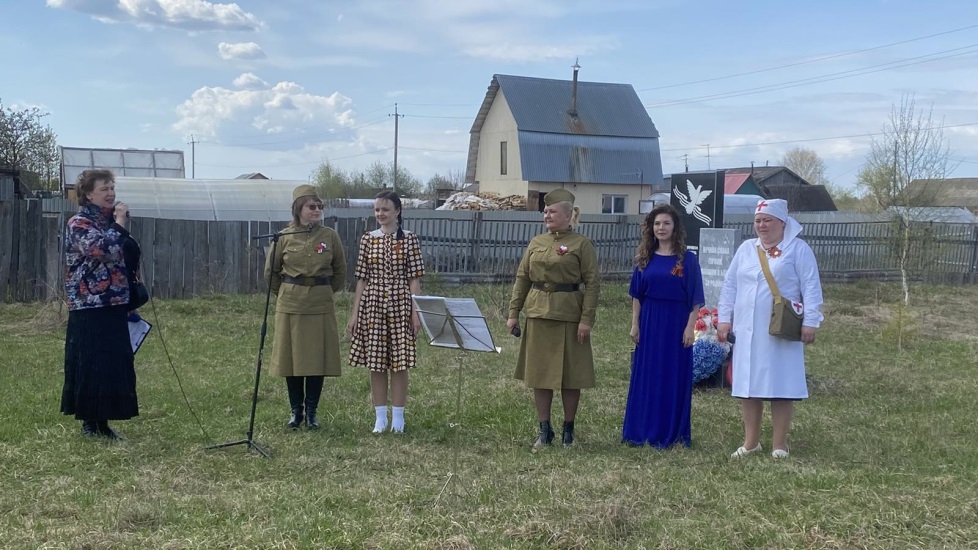 Мероприятия, посвященные Дню Победы 22 июня
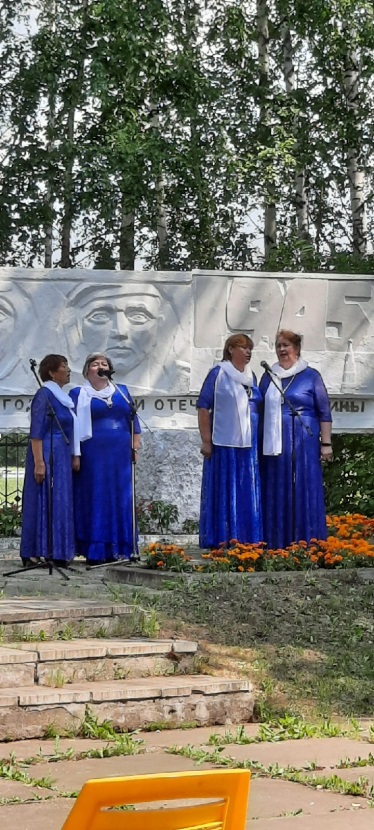 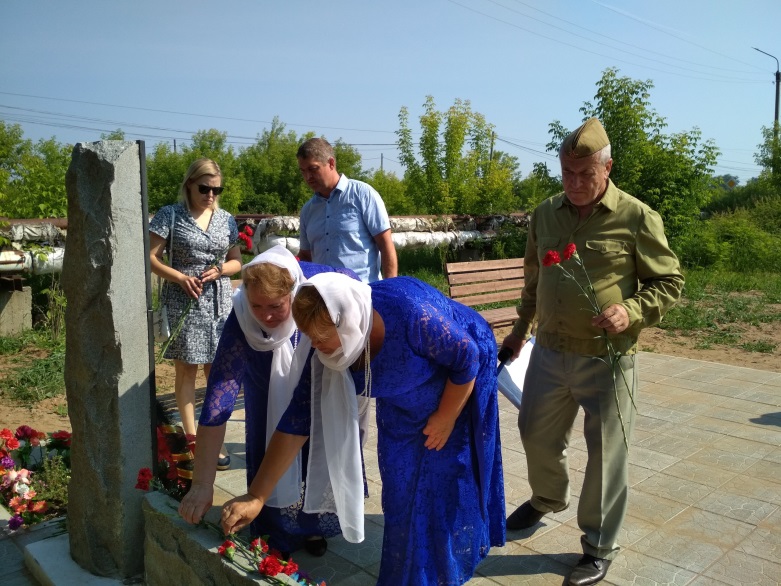 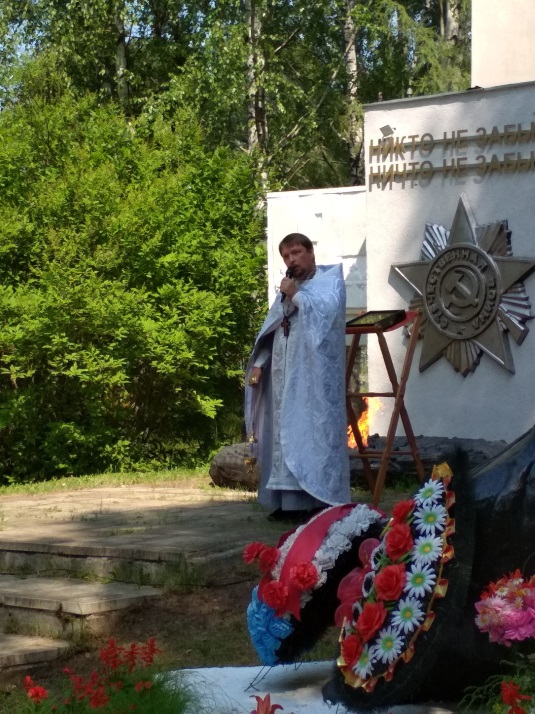 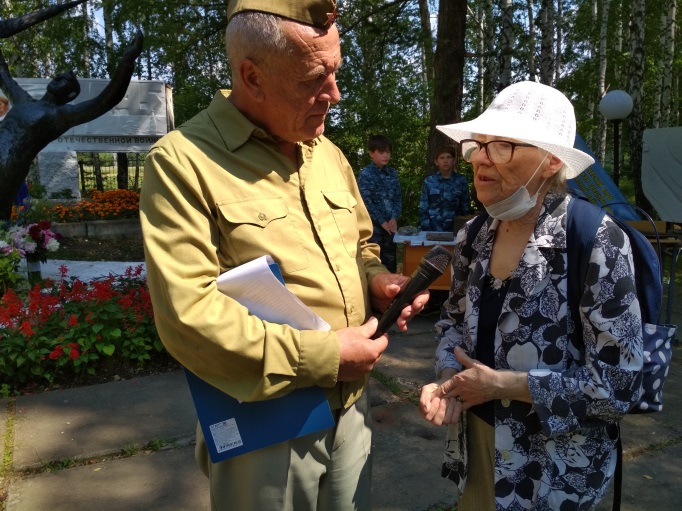 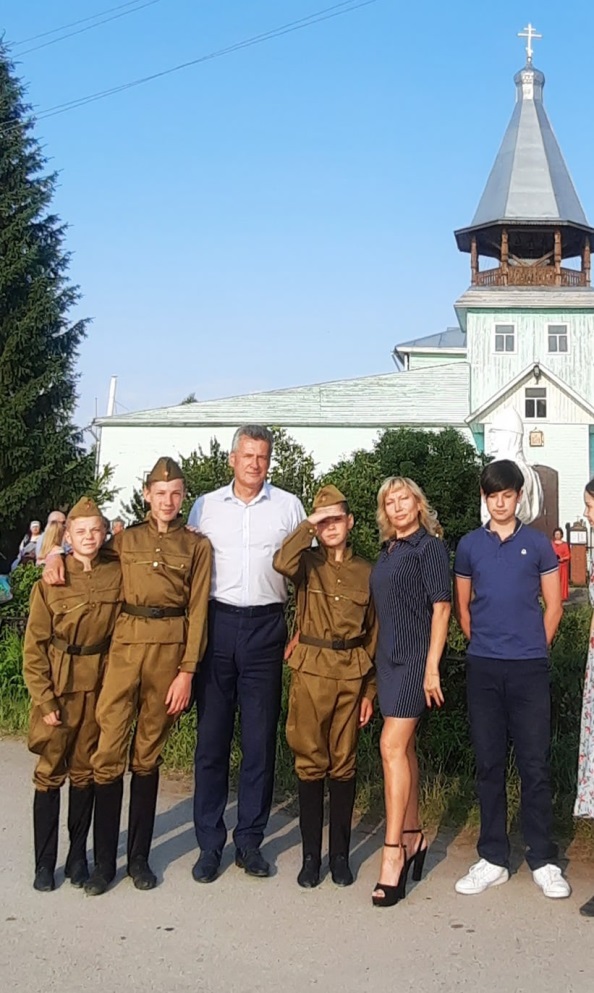 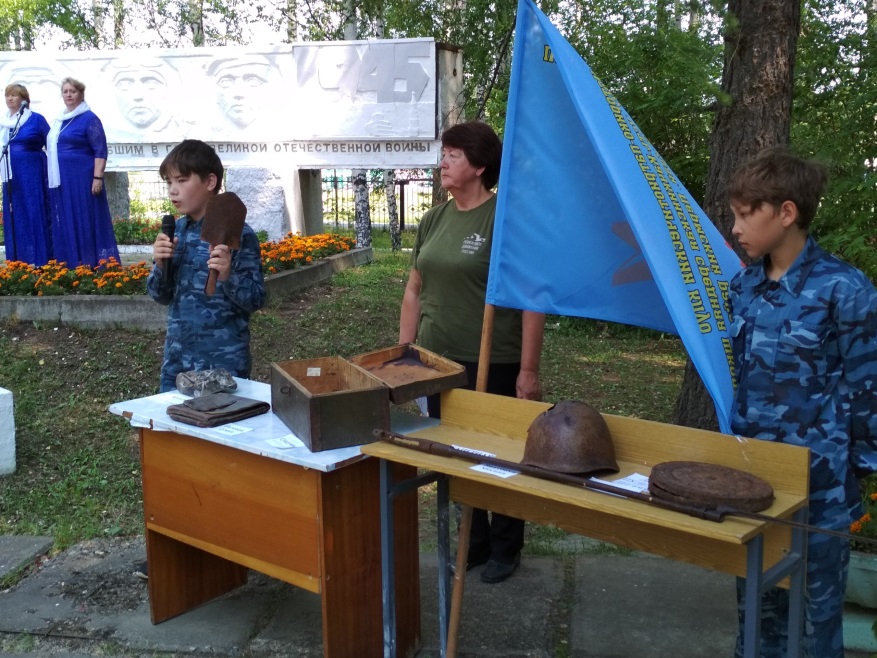 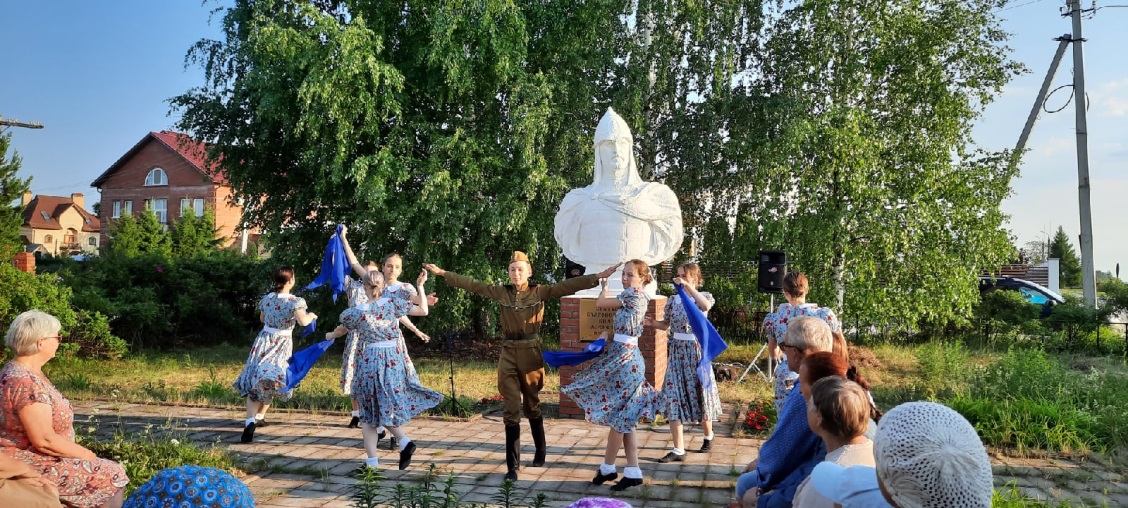 Мероприятия, посвященные Дню Победы Автопробег по  населенным пунктам, фото-сессии
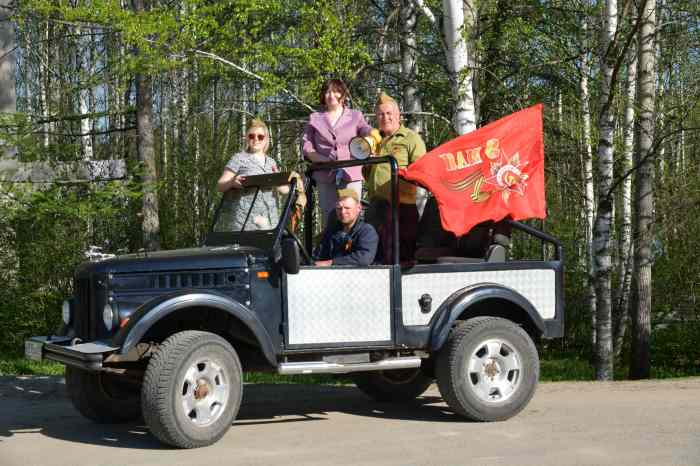 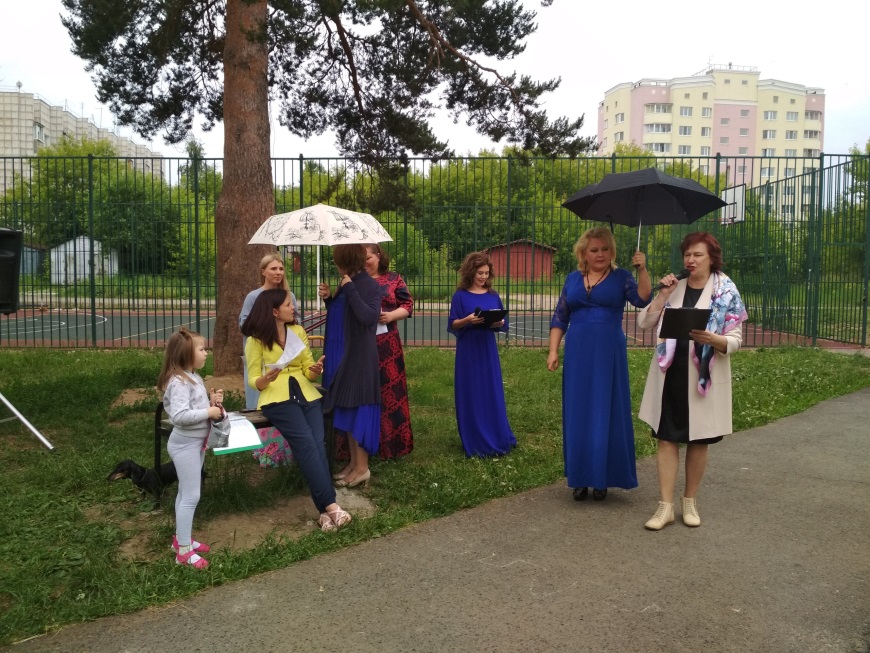 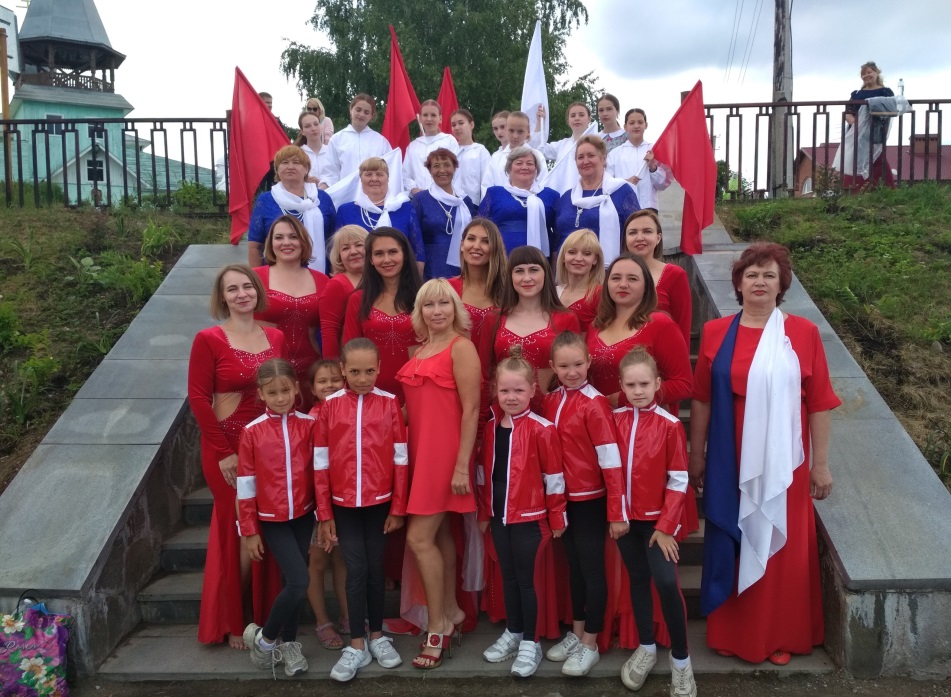 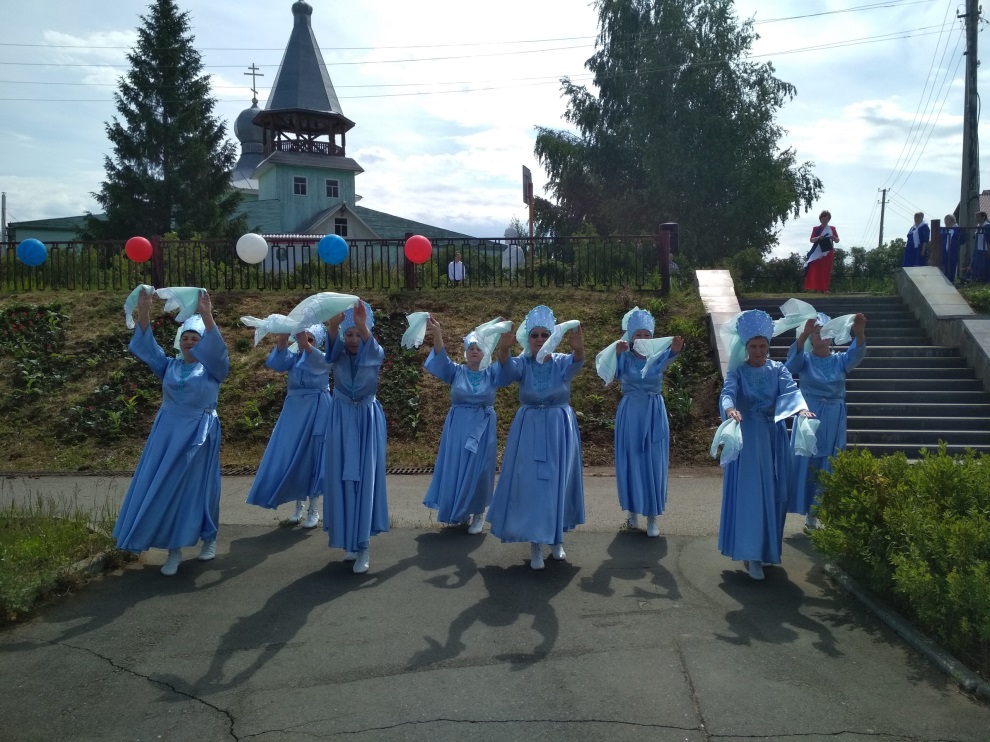 День России
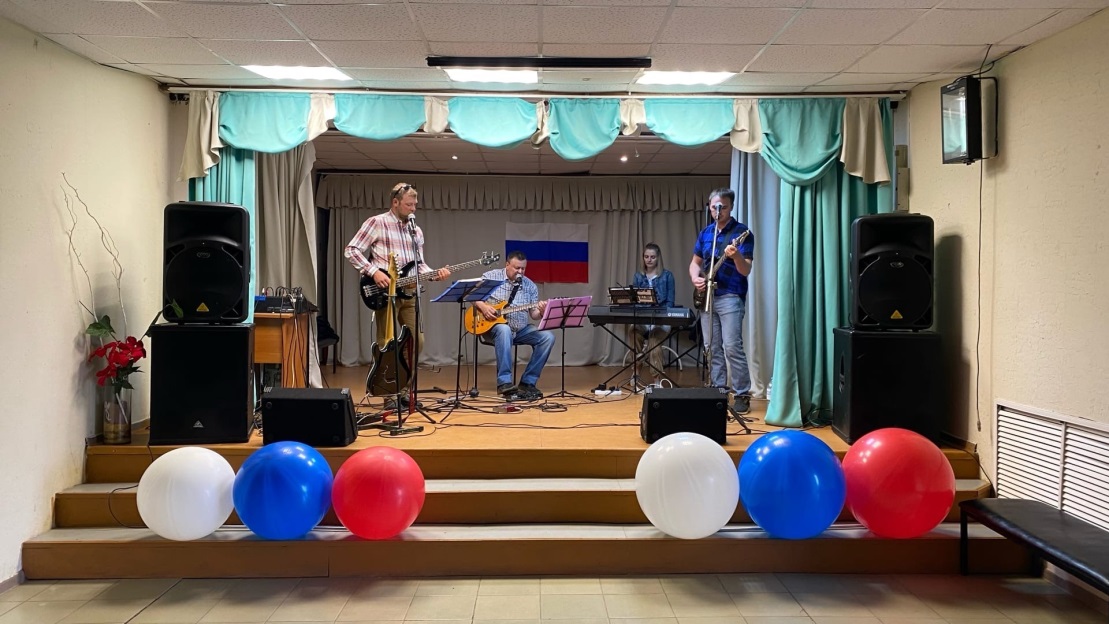 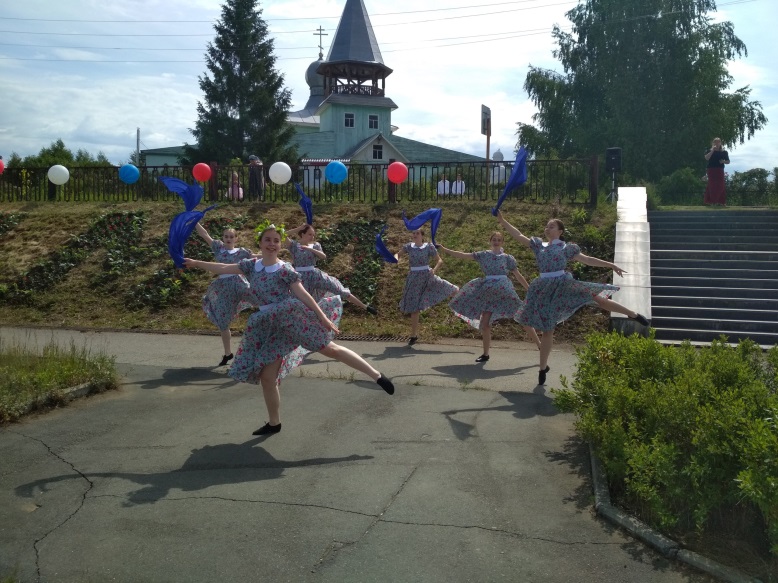 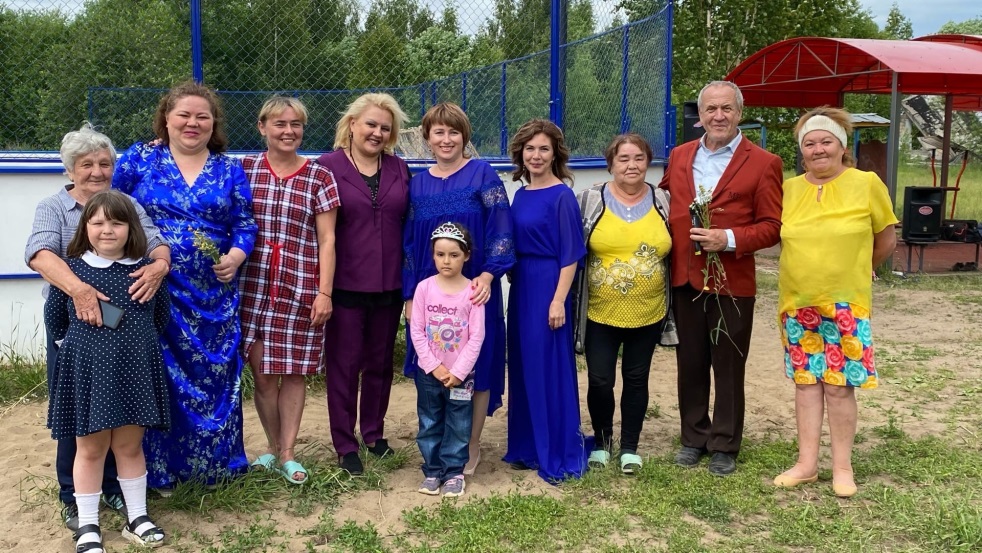 Детская летняя площадка в Красном Восходе
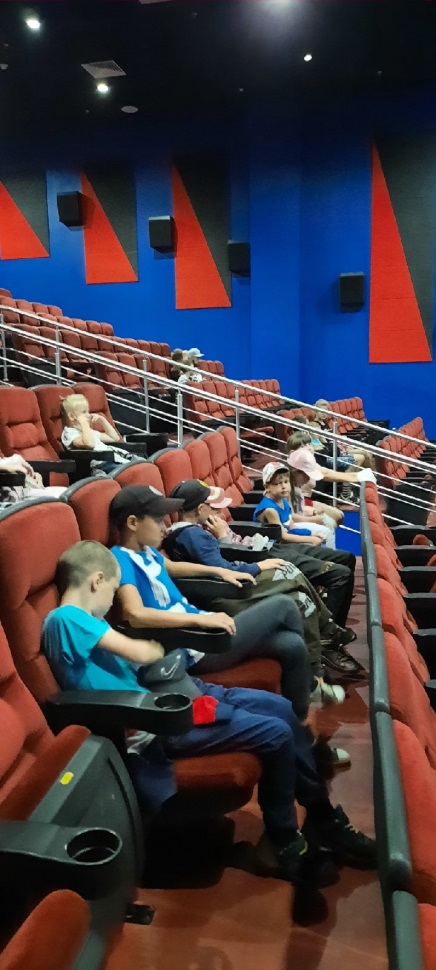 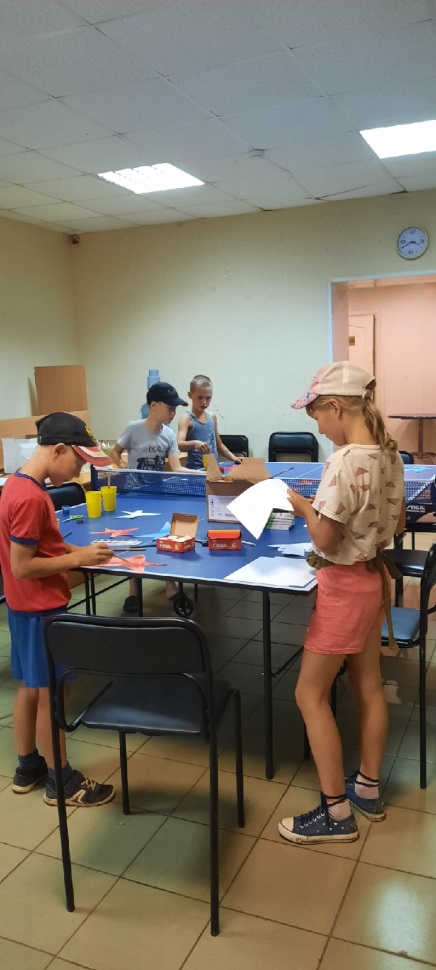 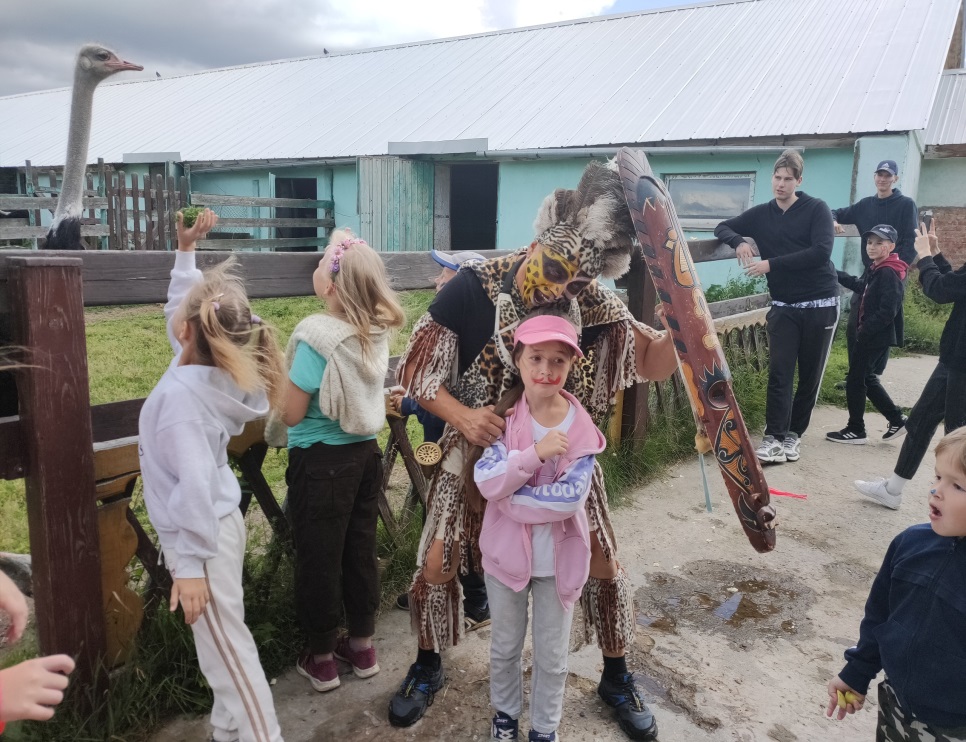 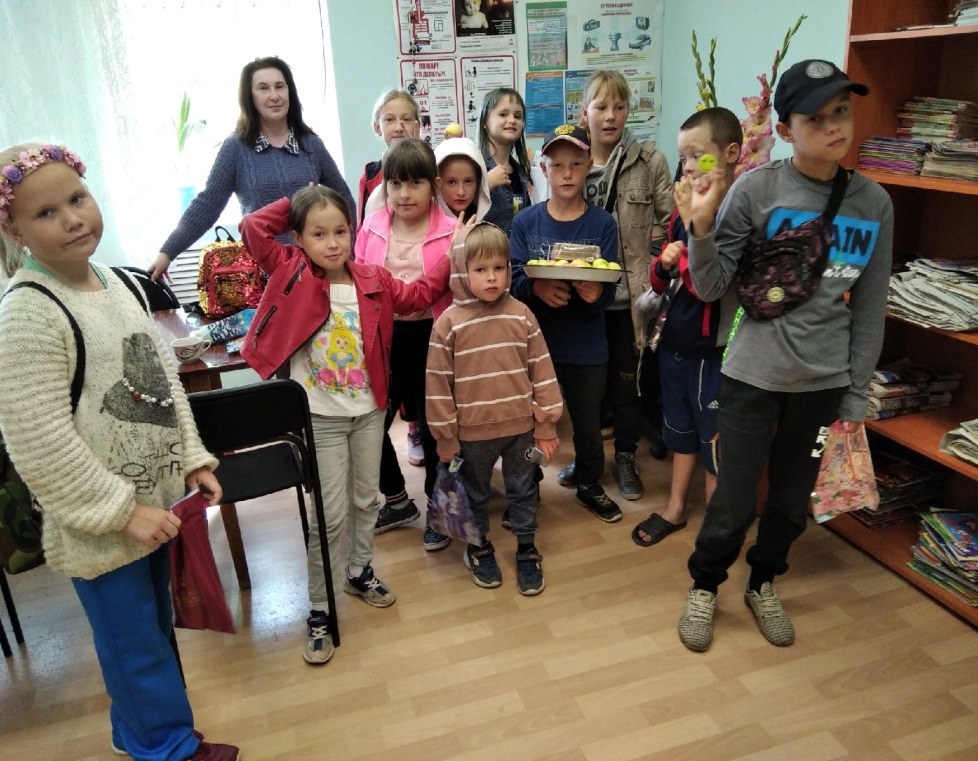 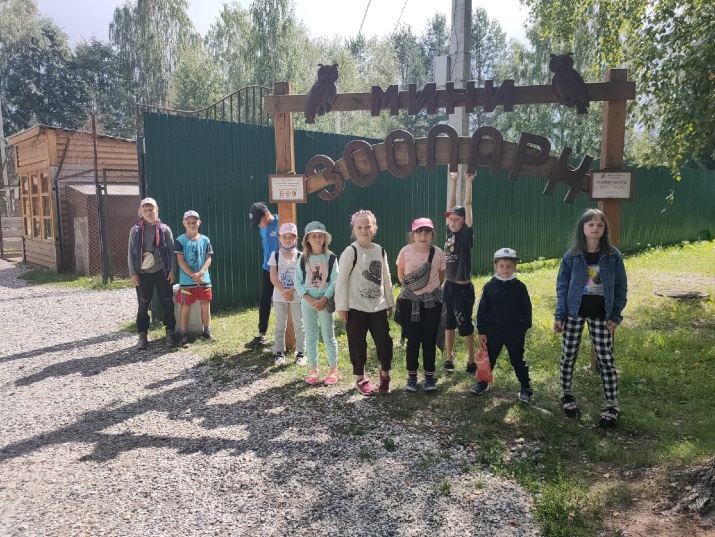 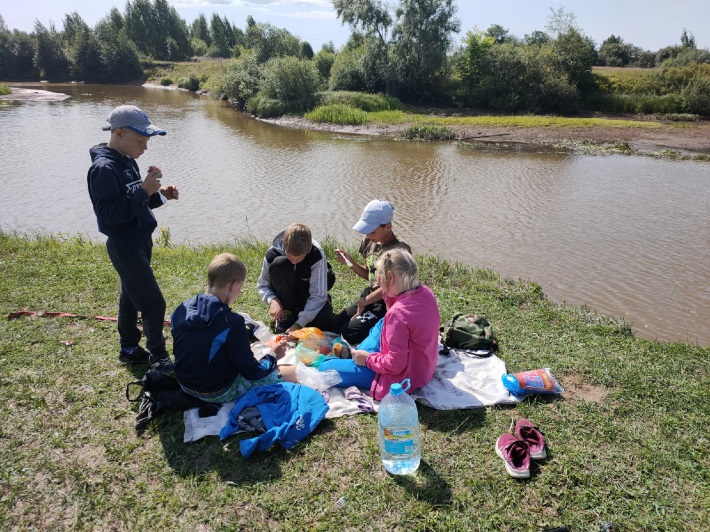 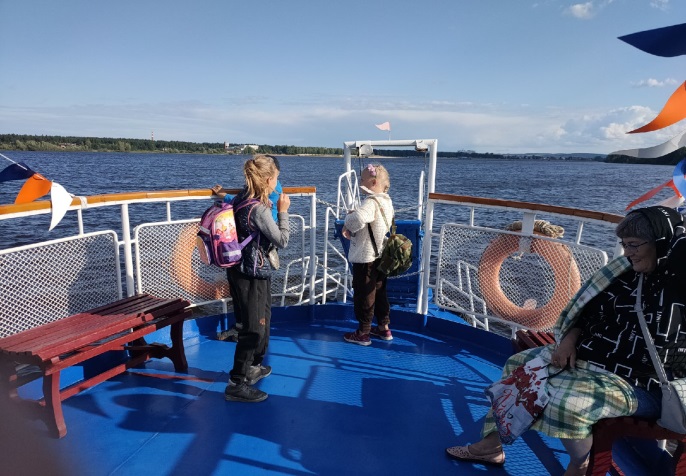 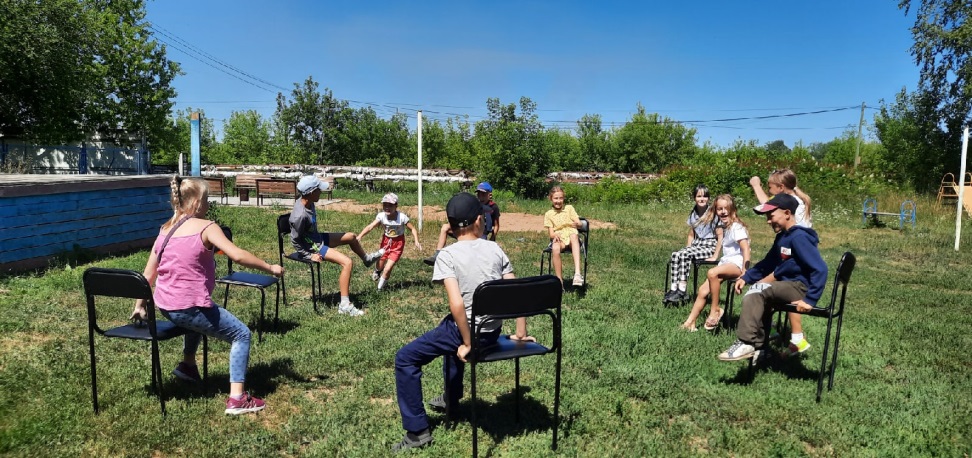 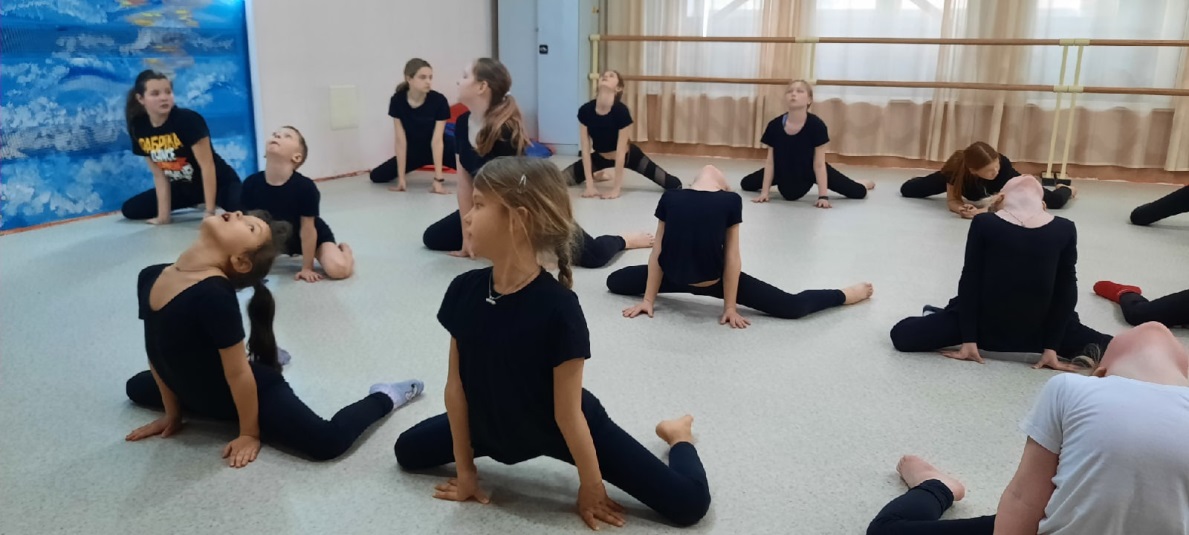 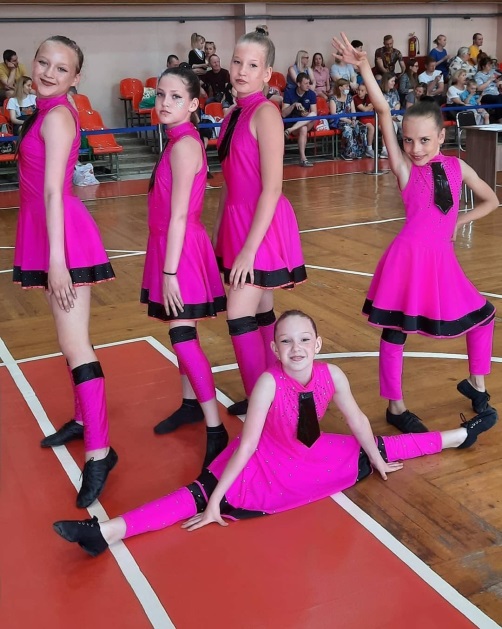 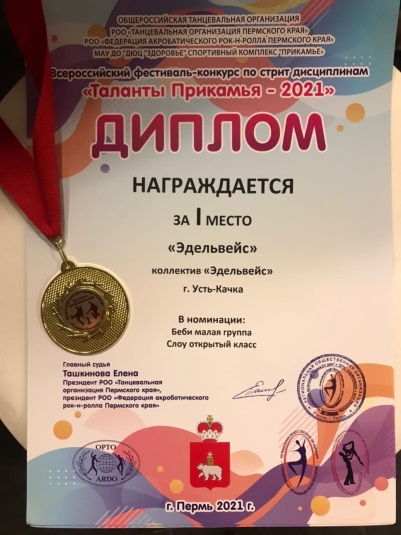 Ансамбль  эстрадного танца «Эдельвейс»
Руководитель  Н.И. Лазукова
Создан в 1992 году. Количество участников – 40 
Ансамбль занимается в зале «Рай-центра»
Участие в сельских праздниках
Участие во Всероссийском конкурсе-фестивале хореографического искусства «Краски танца», дипломы лауреатов 1 степени
Участие во Всероссийском конкурсе-фестивале хореографического искусства «Танцуют все!», дипломы за 1 места
Участие в XV Международном фестиваль-конкурсе исполнителей современной и спортивной хореографии «Прикамский олимп - 2021», дипломы лауреатов 1, 2 и 3 степени
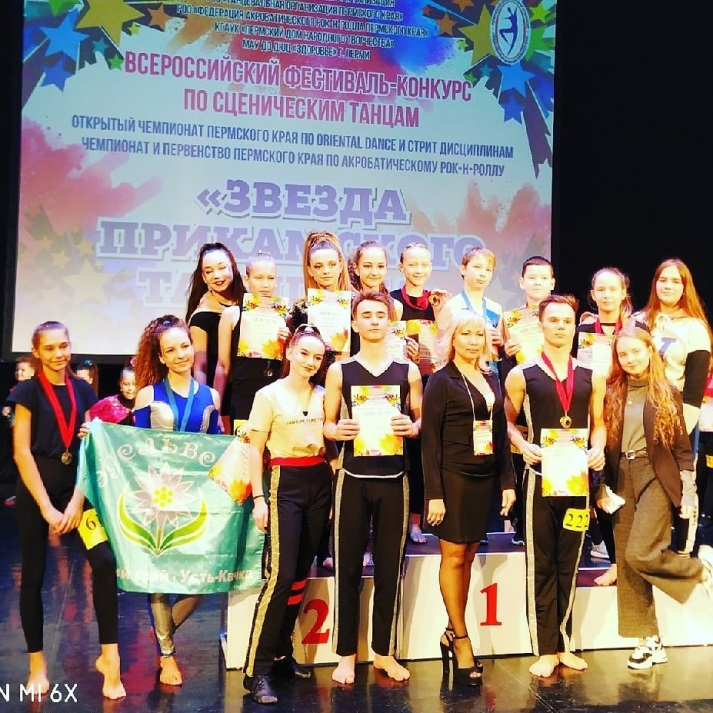 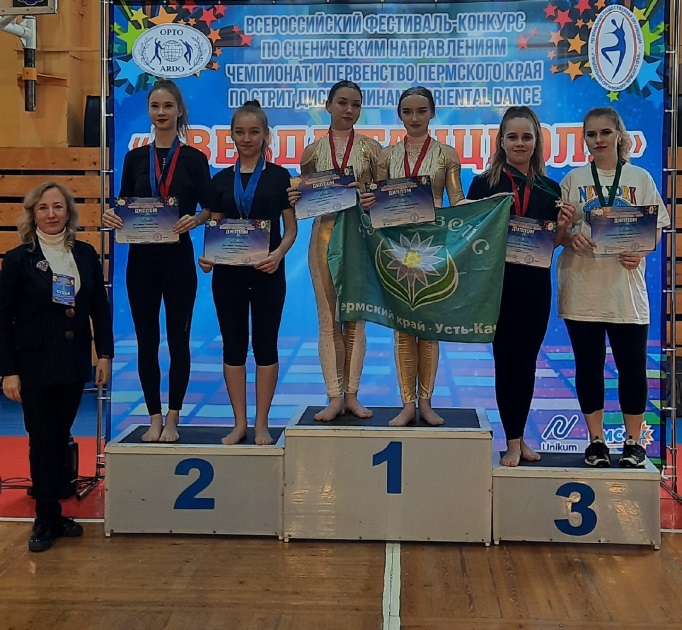 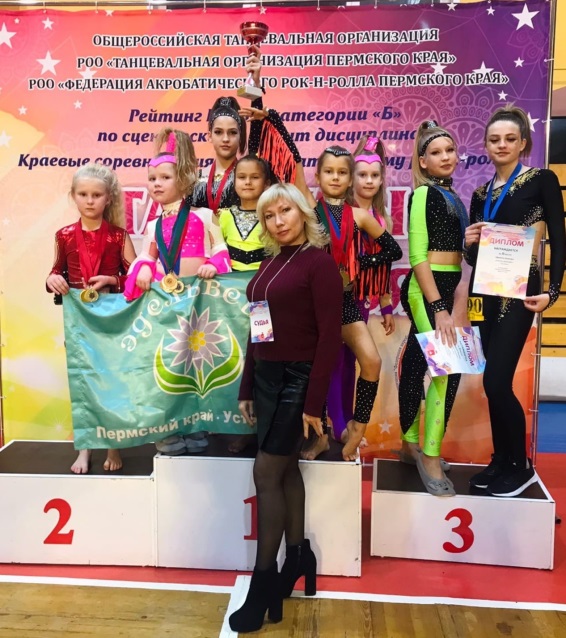 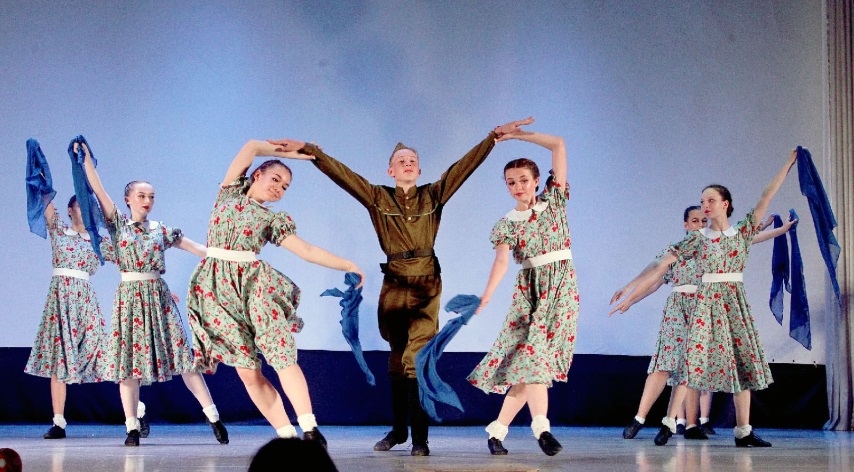 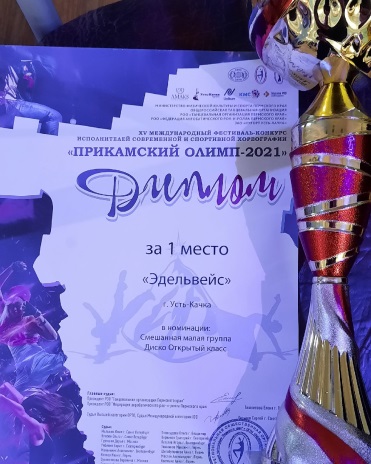 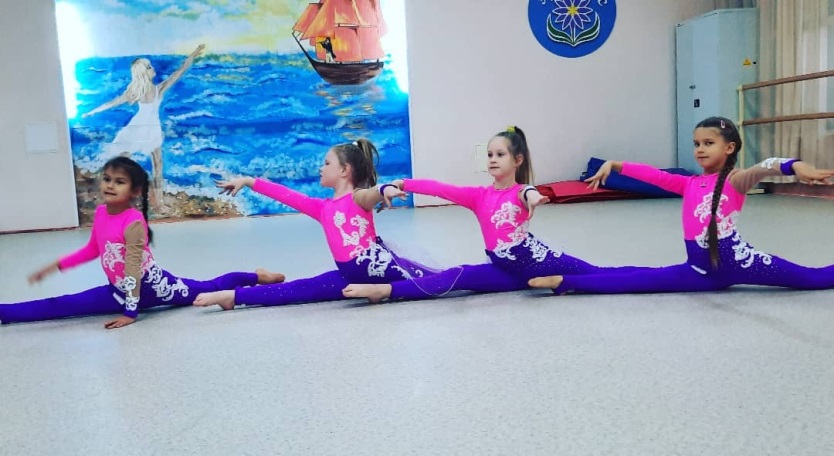 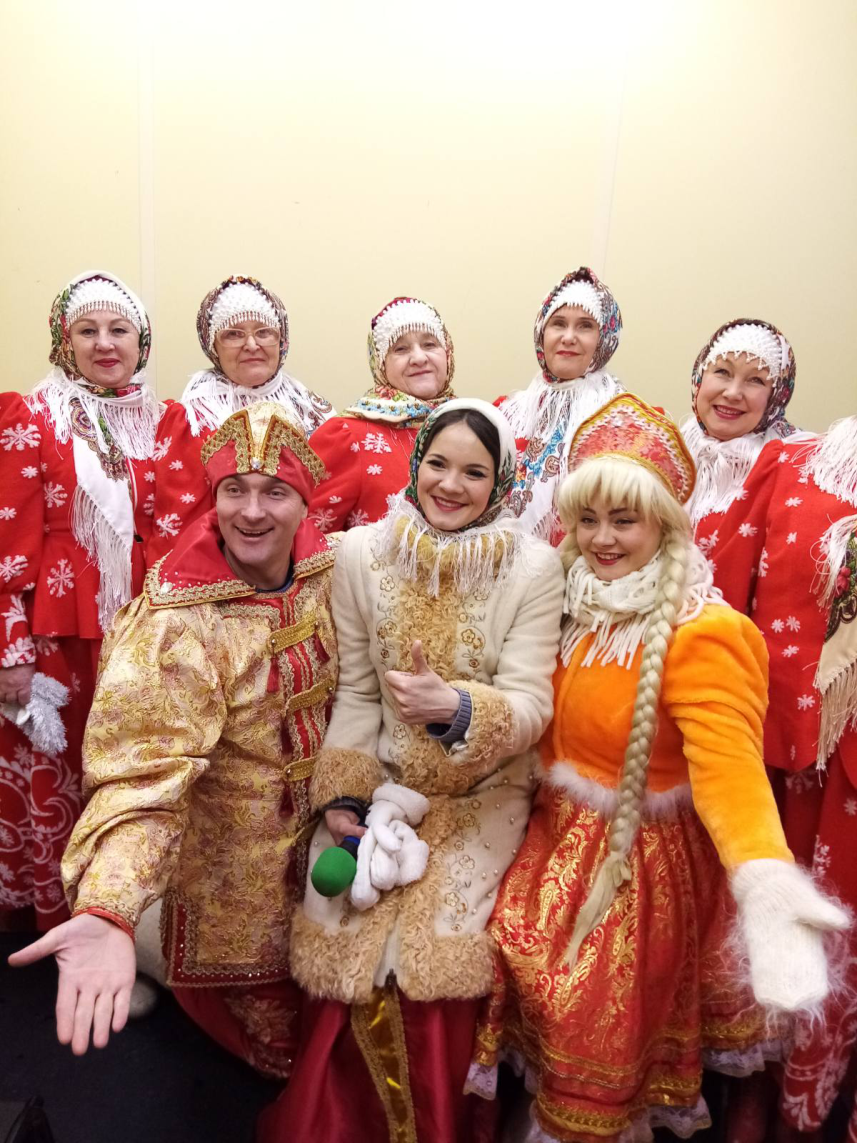 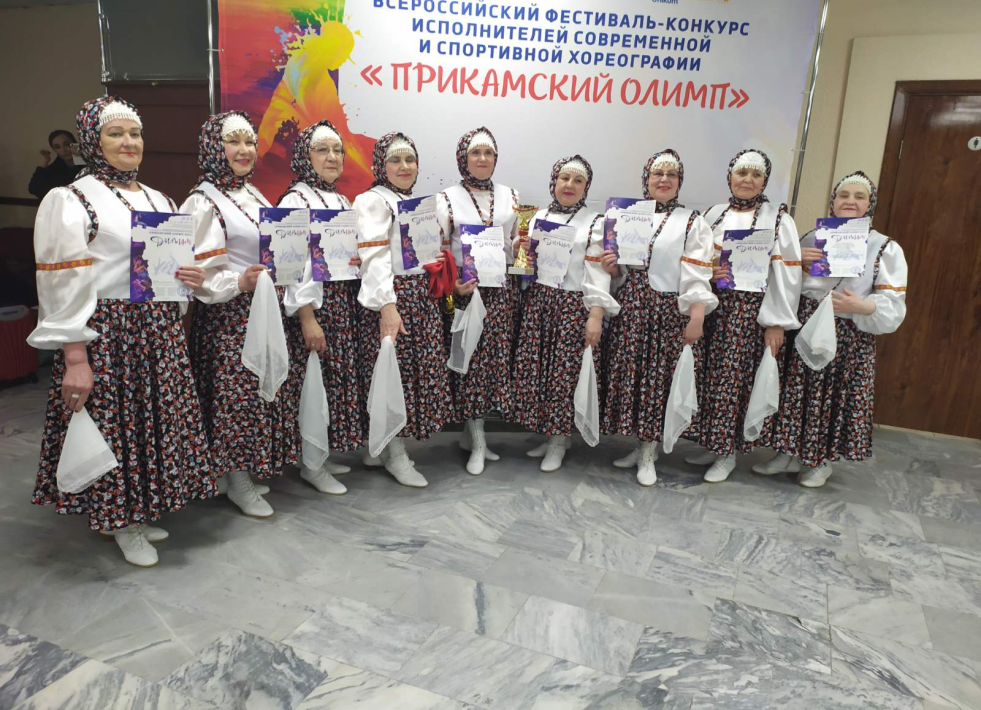 Танцевальный коллектив «Здравушка»
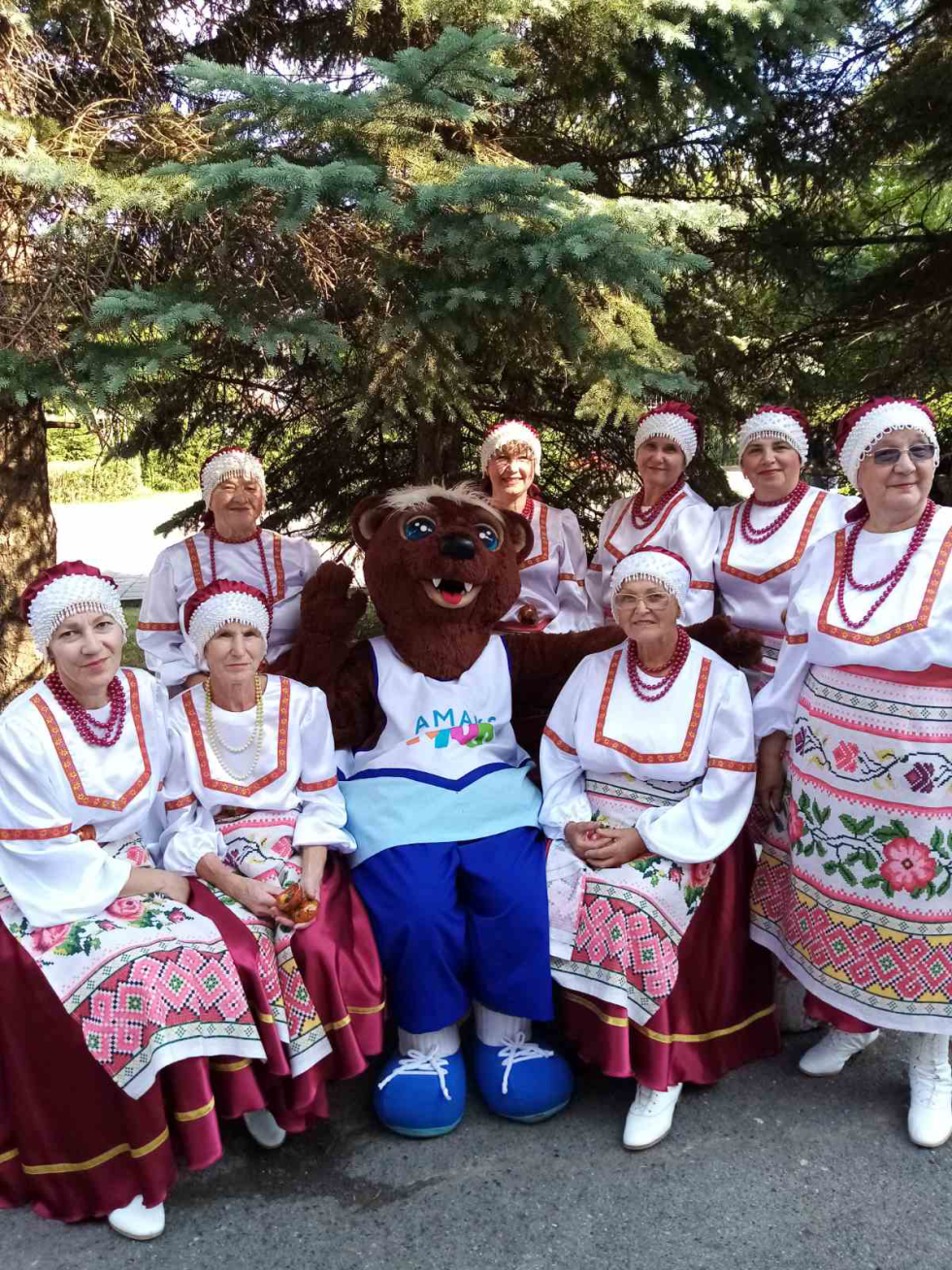 Руководитель Т.М. Астафьева
Коллектив создан в 2012 году. 
Количество участников- 8 человек. Возрастная категория: от 45 до 65 лет
Участие в сельских праздниках,  проводах русской зимы, празднике работников сельского хозяйства,  курортных мероприятиях
Участие в XV Международном фестиваль-конкурсе исполнителей современной и спортивной хореографии «Прикамский олимп - 2021», дипломы лауреатов 1, 2 и 3 степени
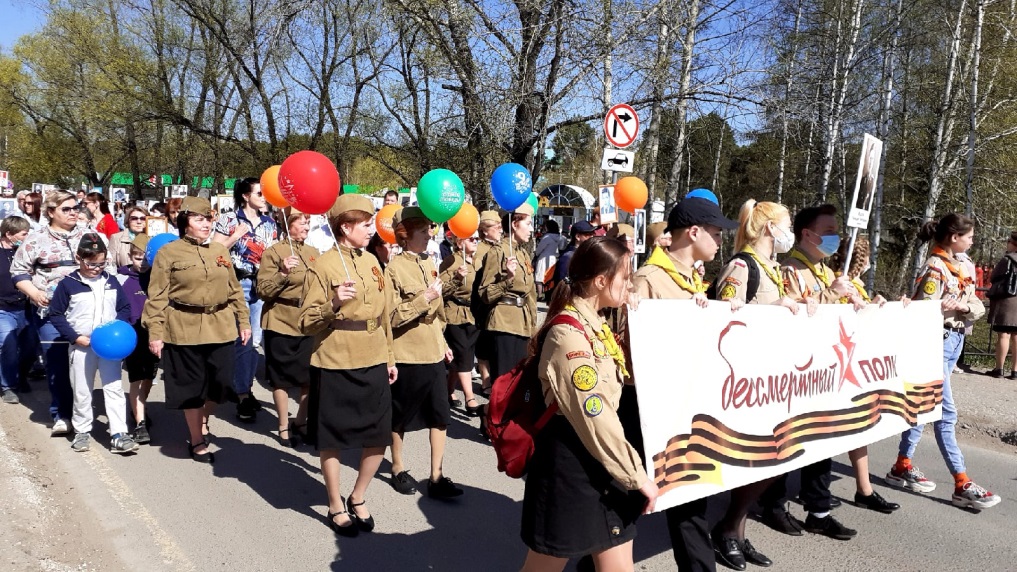 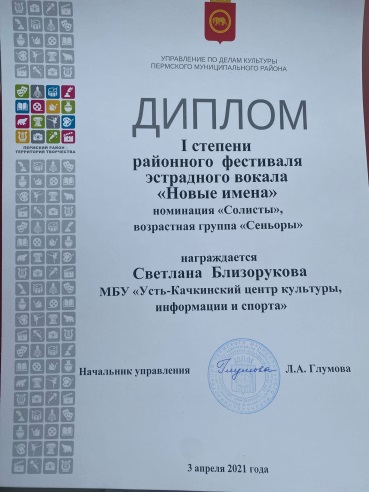 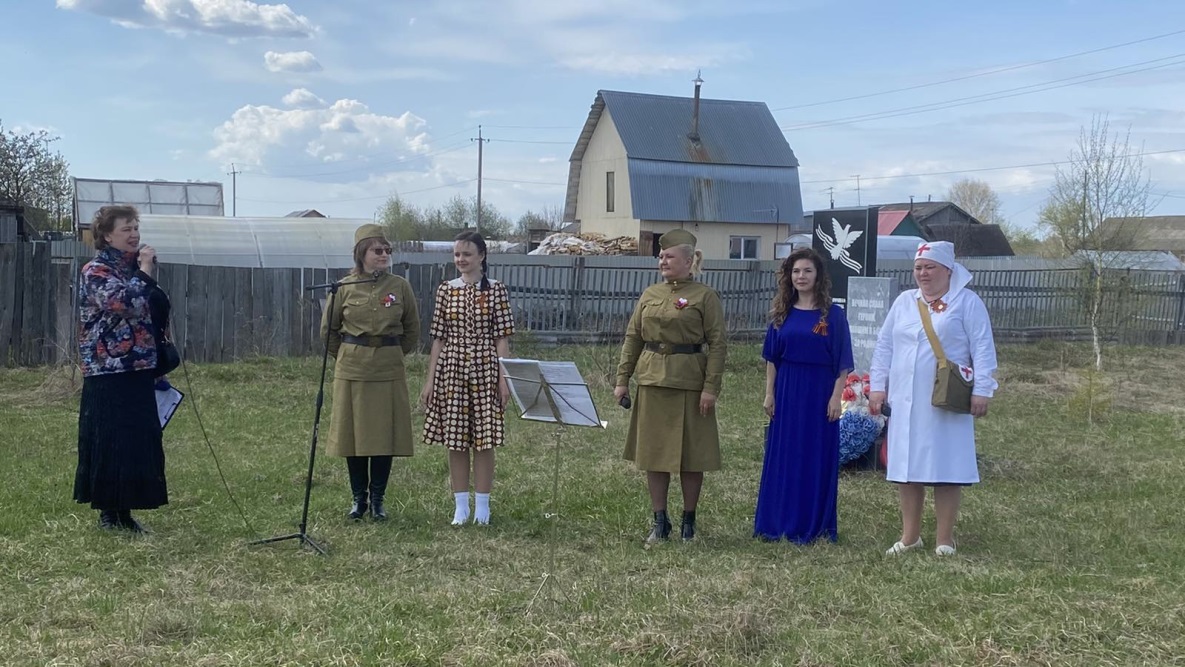 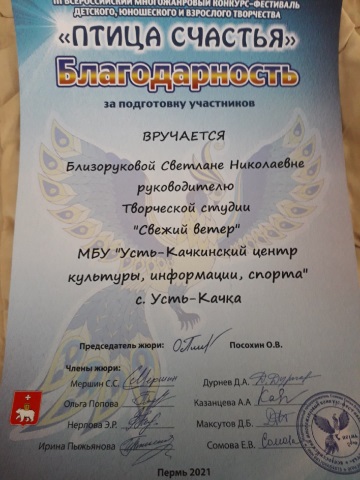 Творческая студия «Свежий ветер»
Создана в 2009 году. Количество участников – 15  человек. Возрастная категория  от 30 до 65 лет
Руководитель С.Н. Близорукова  
Участие во всех крупных акциях: ко Дню защитника Отечества, ко Дню Победы, на выборах кандидата в Законодательное собрание ПК, к Единому дню голосования, ко Дню матери и пожилого человека и многих других
Участие во  Всероссийском  конкурсе-фестивале «Птица счастья». Дипломы лауреатов
Участие в районном фестивале эстрадного вокала «Новые имена»
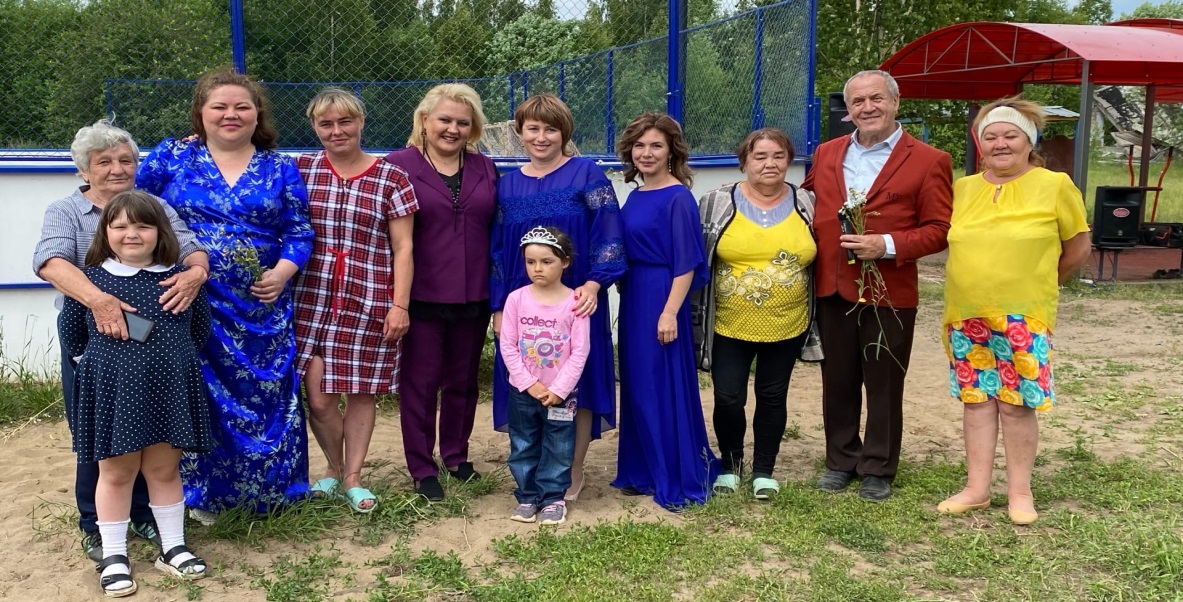 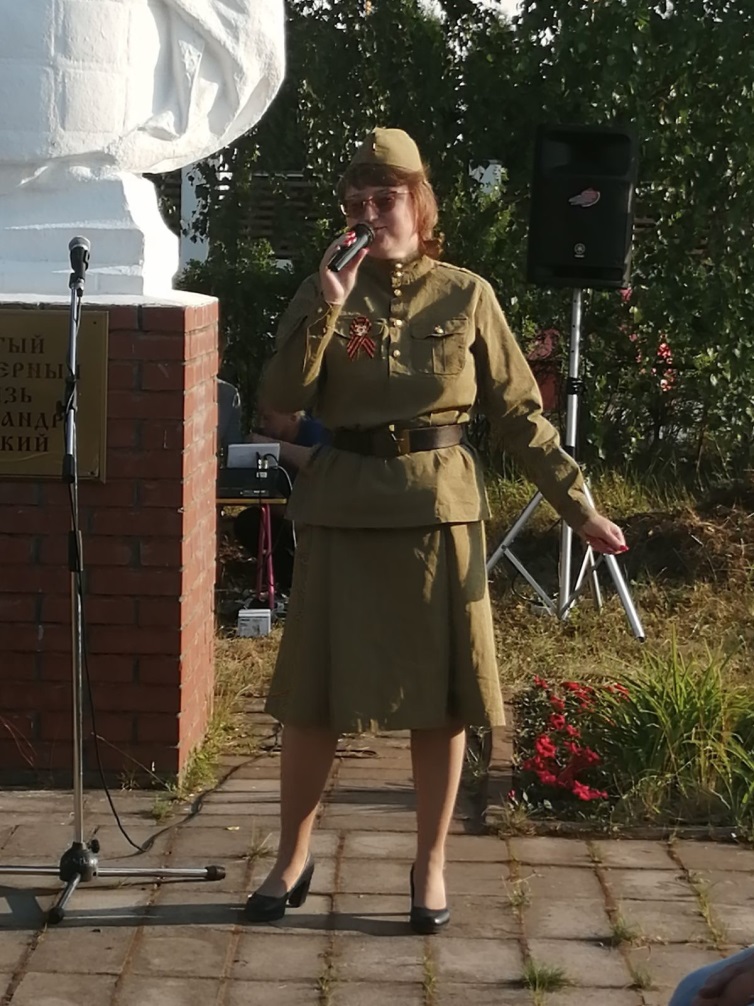 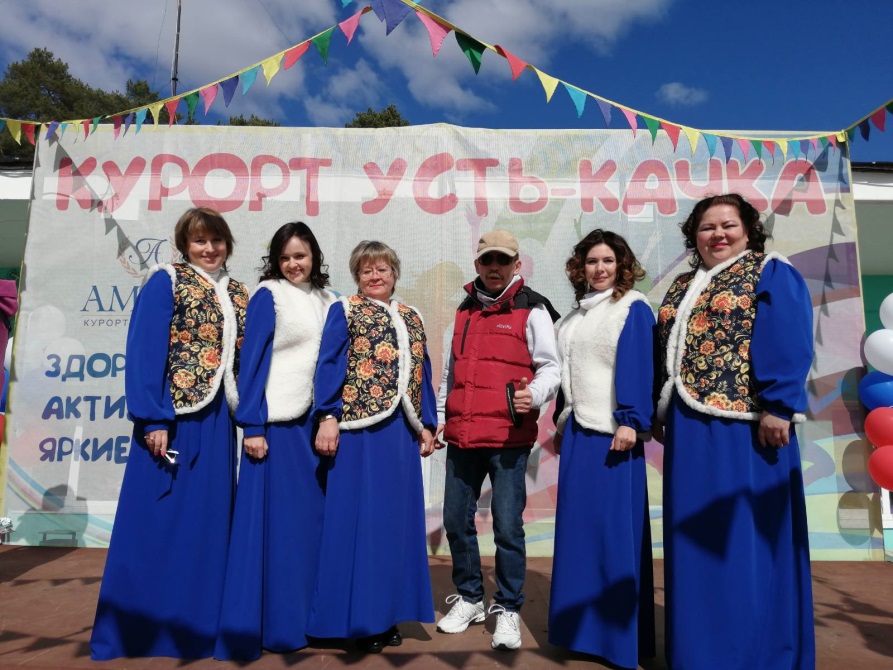 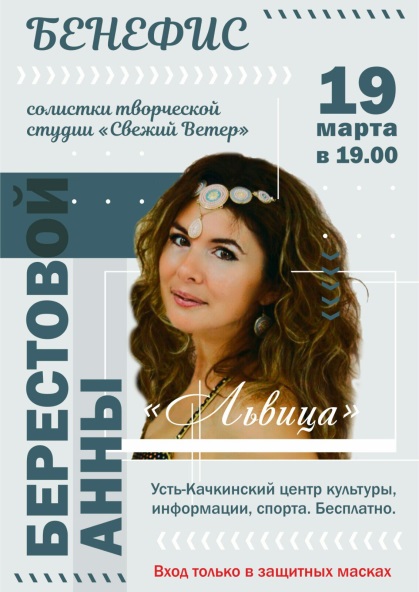 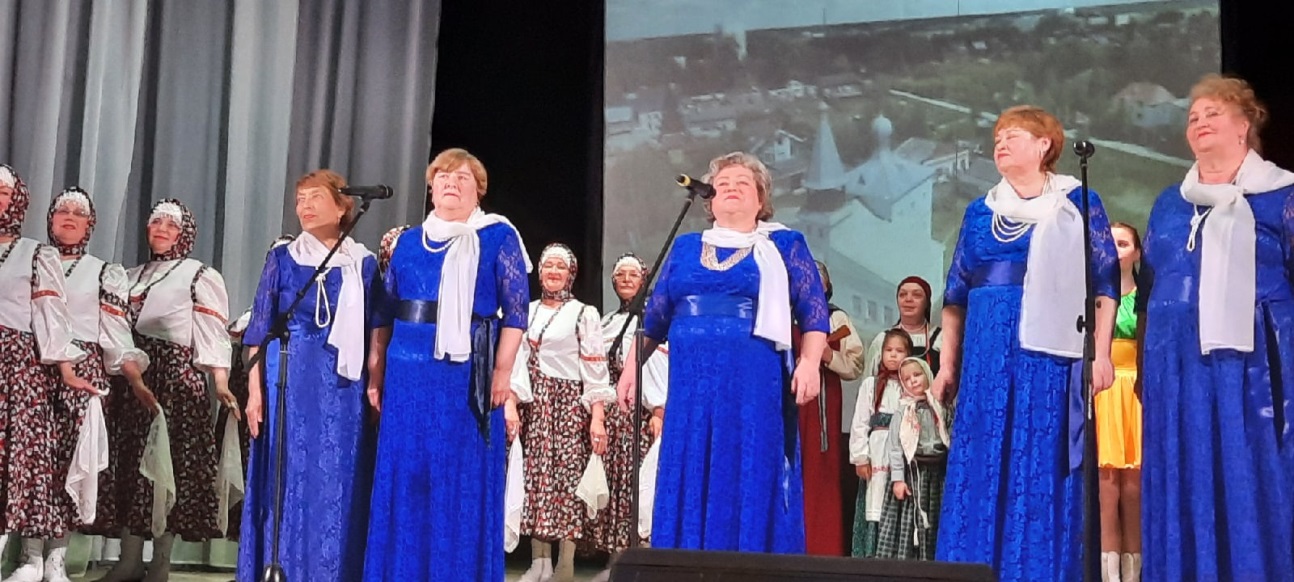 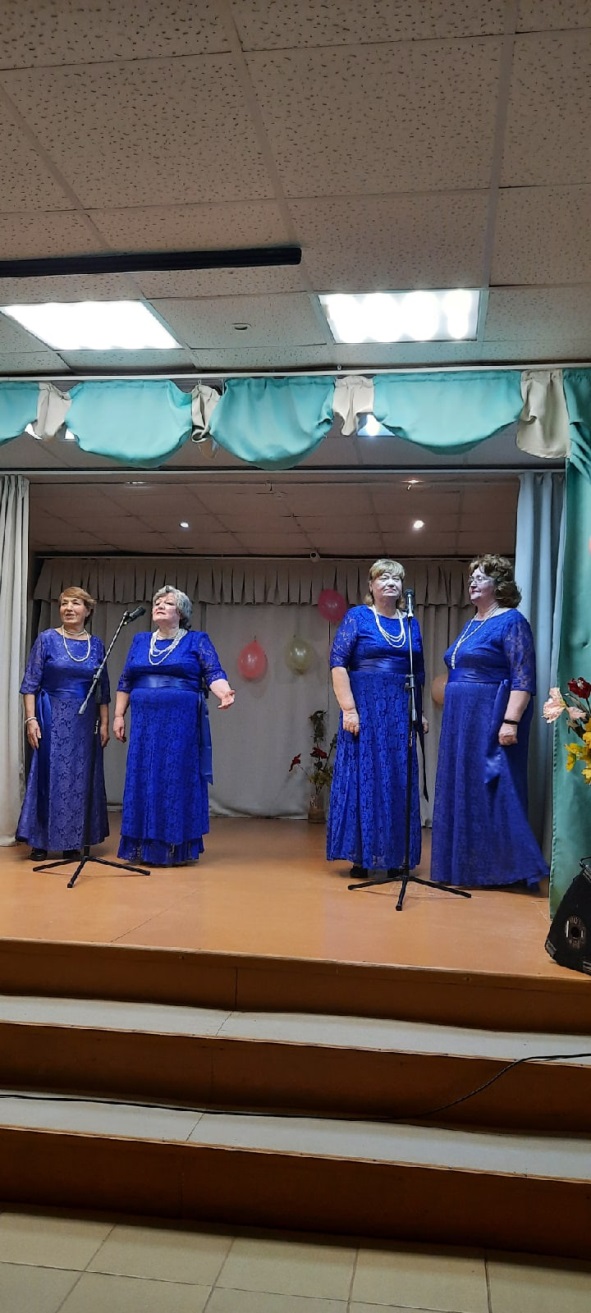 Вокальный  ансамбль «Луговчанка»
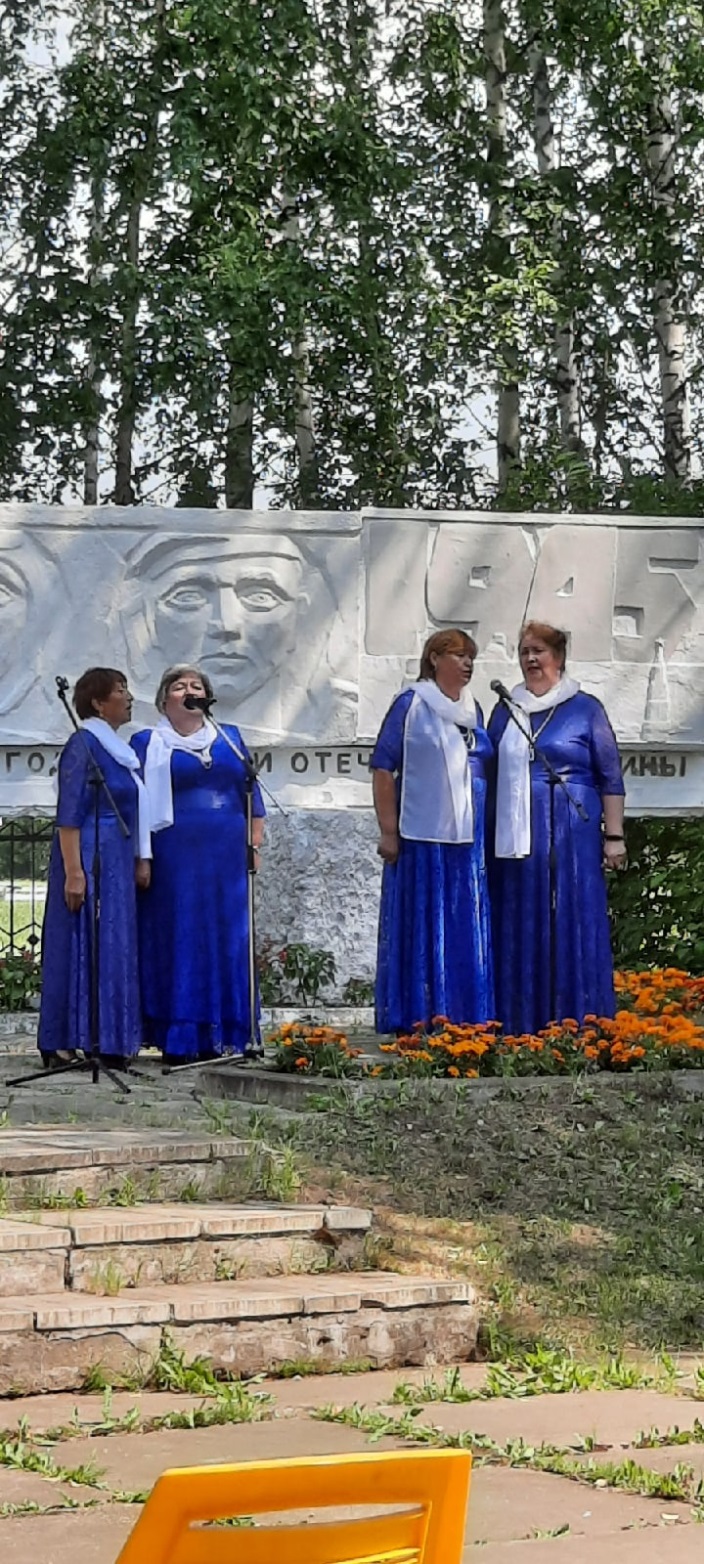 Создан в 1979 году (с февраля 2016 по сентябрь  2018 года прекращал деятельность). Количество участников -  5 человек, возрастная категория  60-65 лет. 
Руководитель  Л.В. Ширинкина
Участие в мероприятиях ко Дню защитника Отечества, масленицах, проводах зимы, Дне пожилого человека, Дне  матери,  празднике работников сельского хозяйства, новогодних праздниках
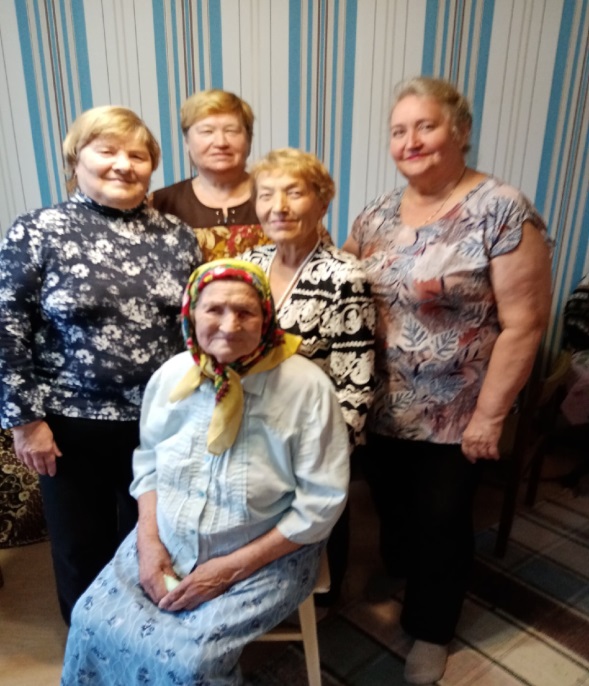 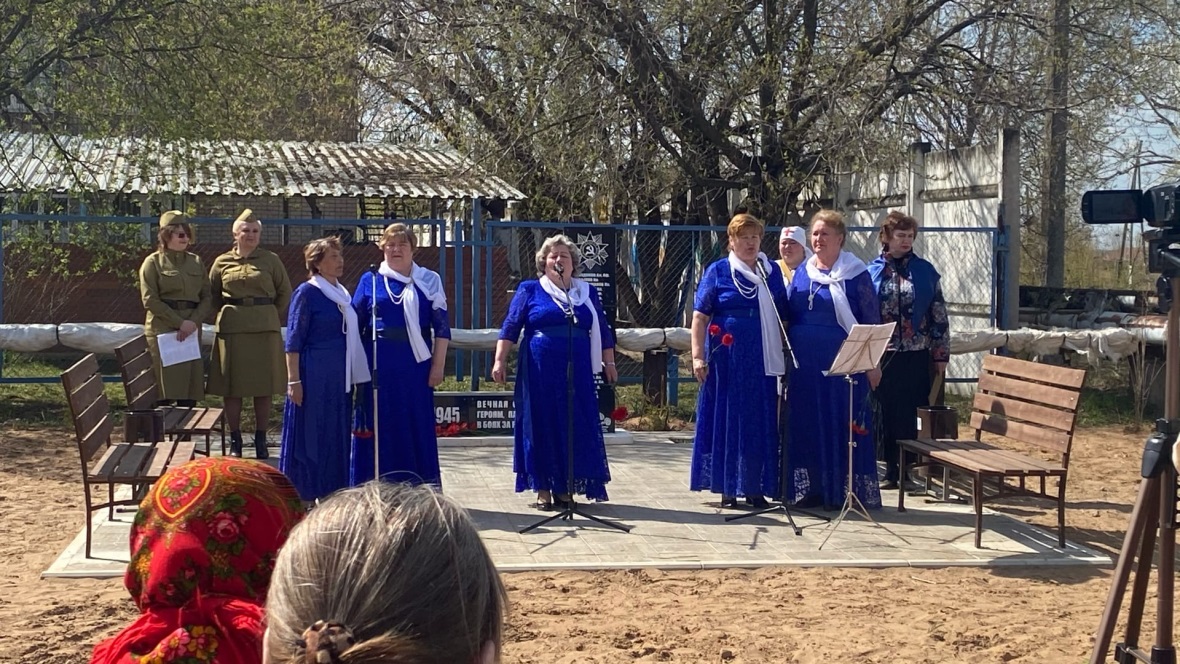 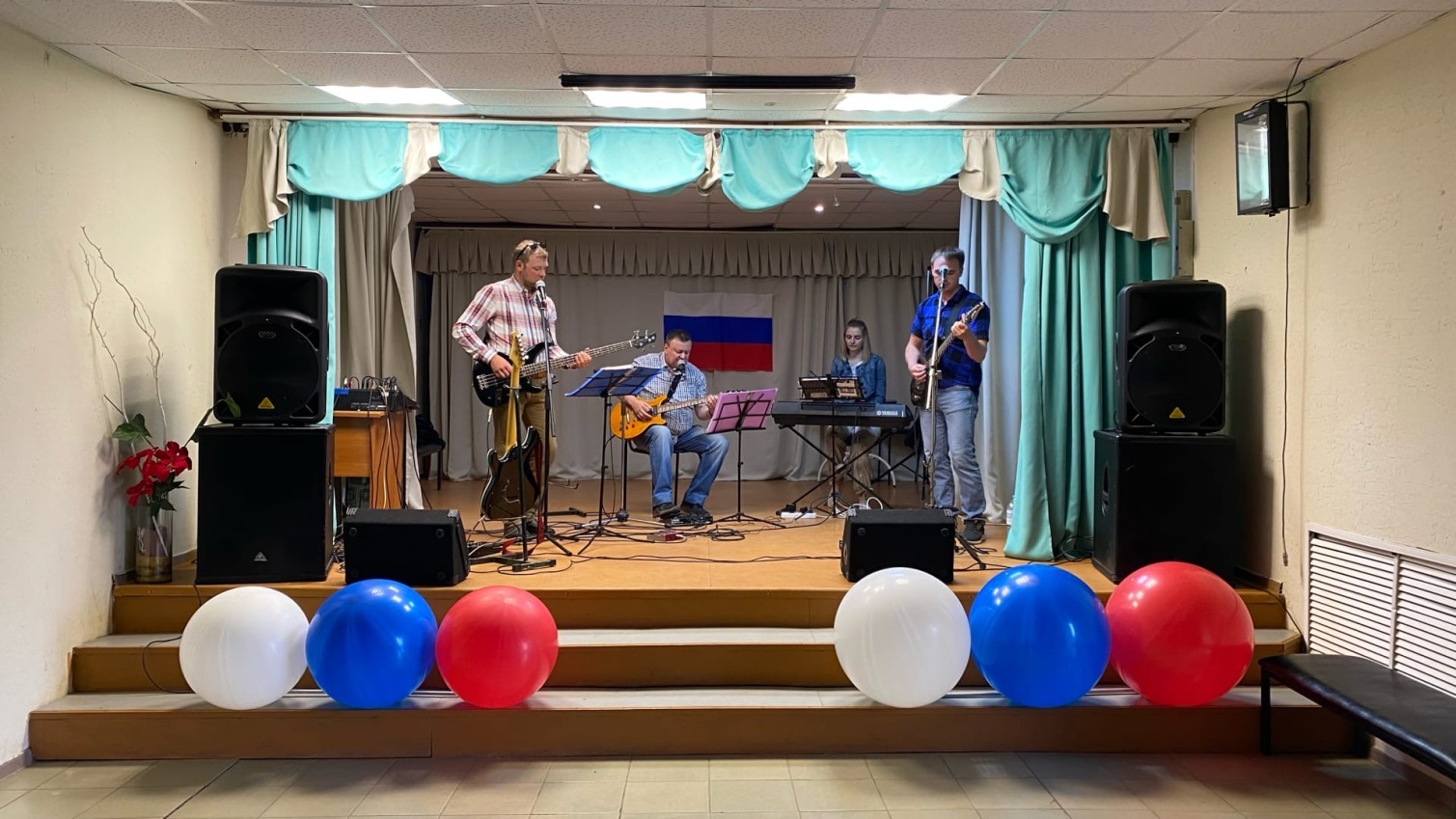 ВИА «Net-Not»
Создан в 2016 году Количество участников- 4 человека. 
Возрастная категория: от 34 до 60 лет.
Руководитель Ю.В. Долгих
Участие в мероприятиях: 8 марта,  День России, гастролировали в п. Юго-Камск на праздники «Масленица» и «Сабантуй»
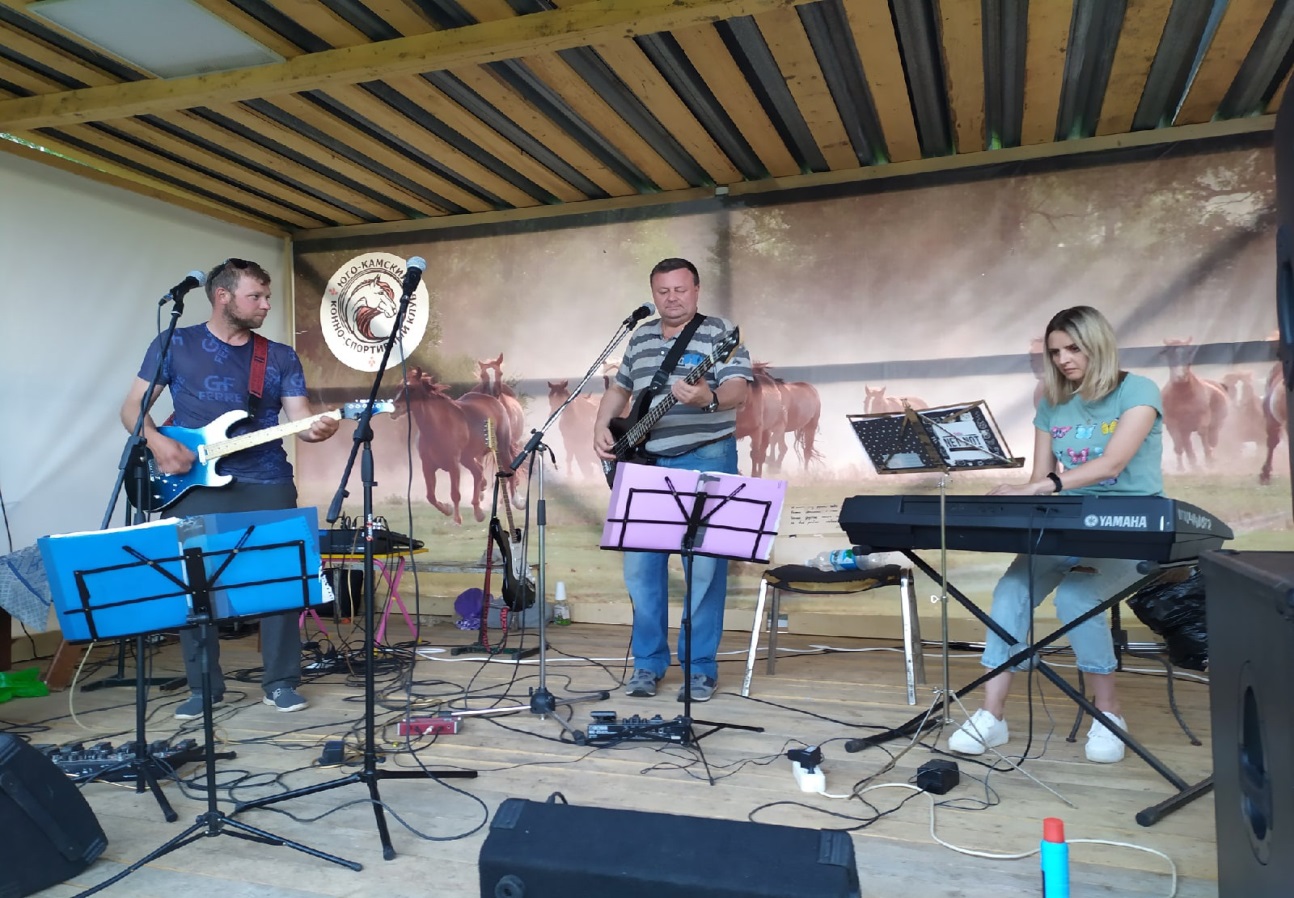 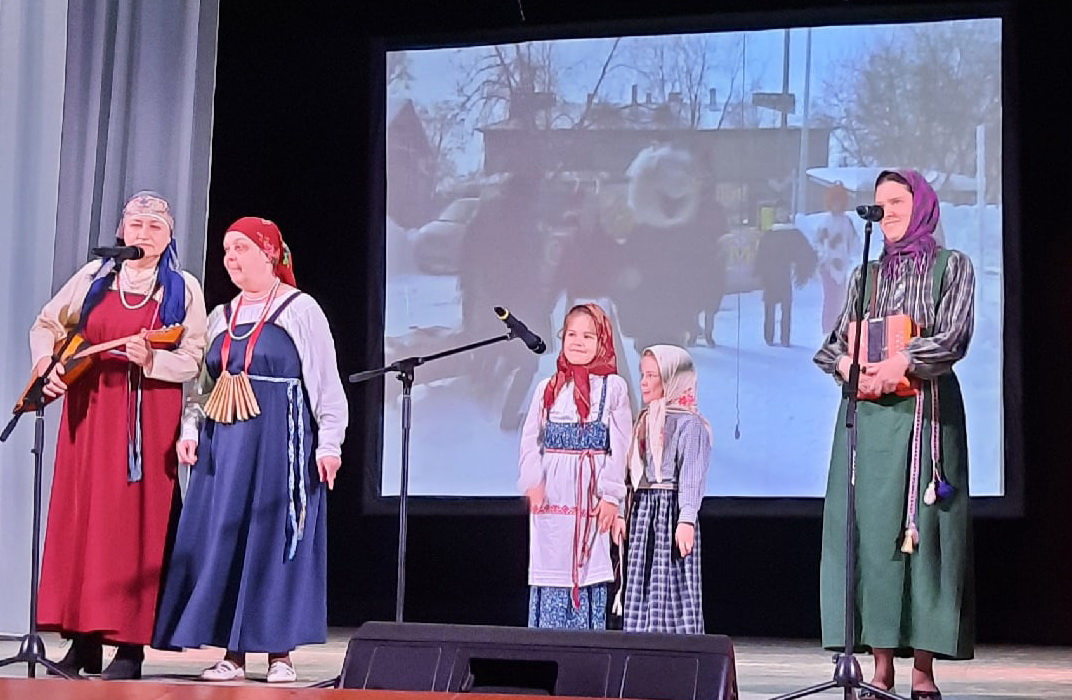 Фольклорный  коллектив «Замельница»
Создан в 2020 году. Количество участников – 5 человек. Возрастная категория: от 7 до 65 лет.
Участие в  массовых мероприятиях:  святках, масленице, Дне Победы,  экскурсионных программах
Участие в районном фестивале народного творчества «ВотЭтноДа»
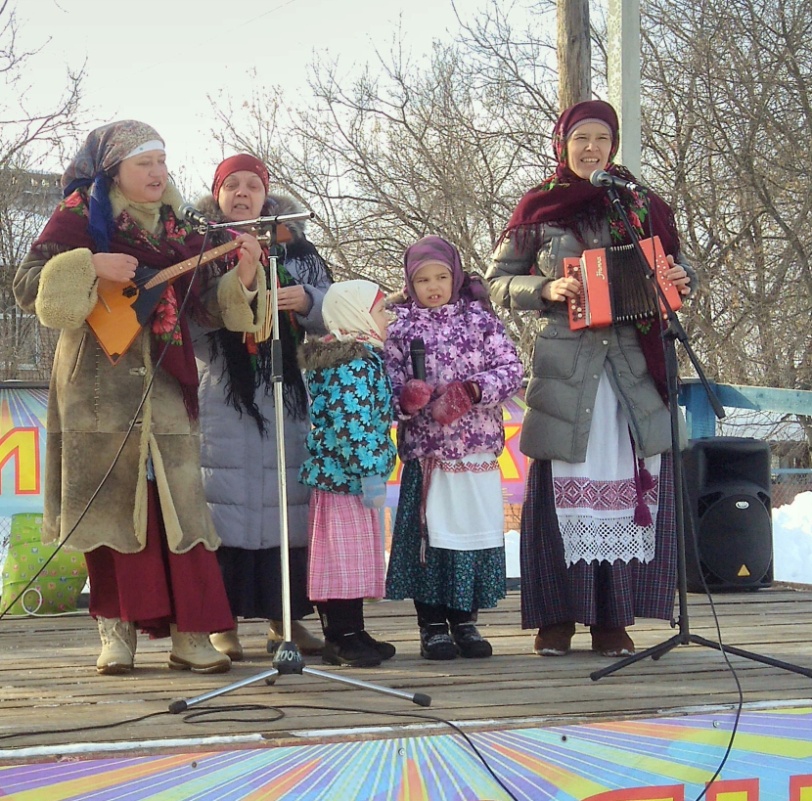 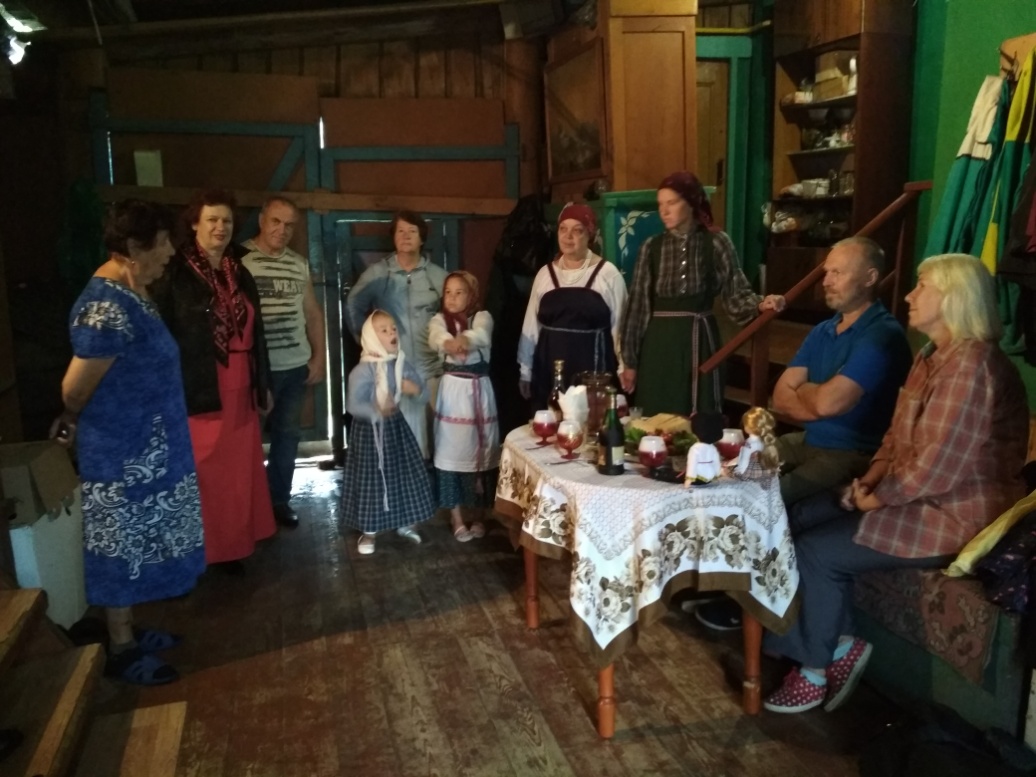 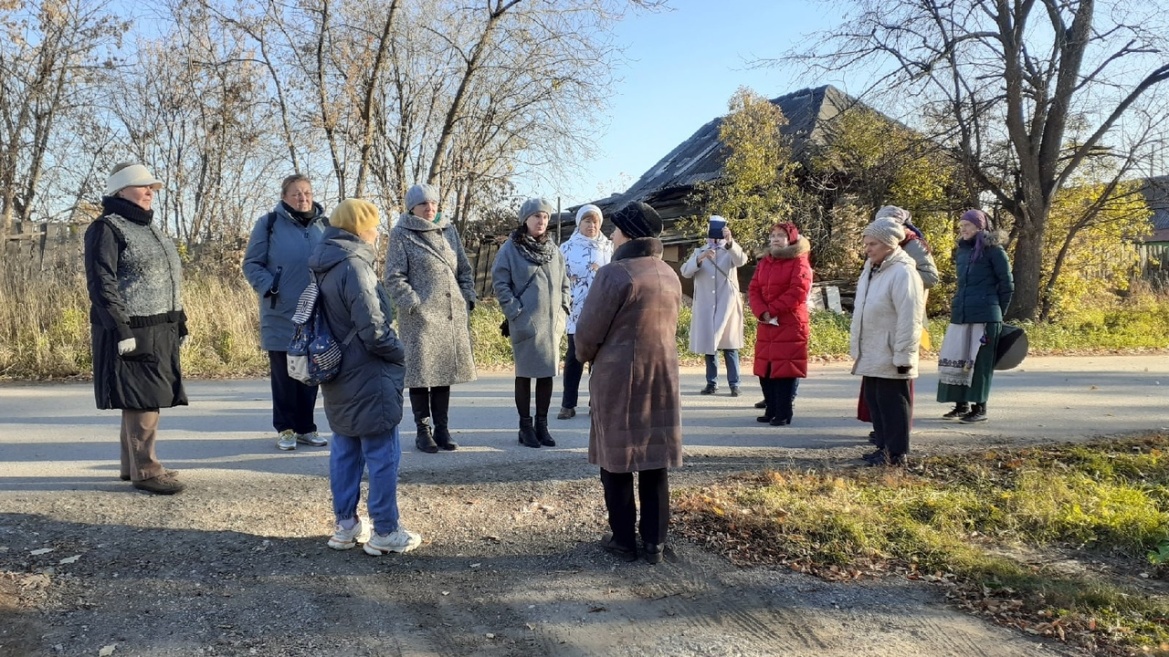 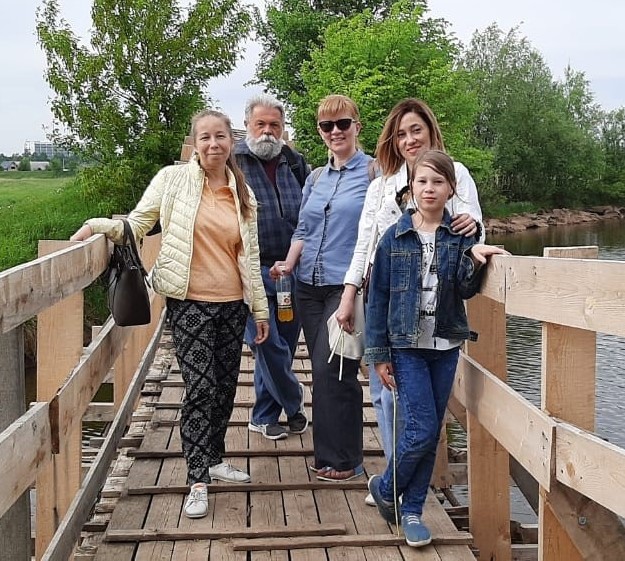 Клуб «Народный экскурсовод»
Создан в 2019 году. Количество участников 15 человек. Возраст от 45 до 65 лет.
Руководители Е.А. Веселкова и В.А. Бурнышева
Тематические заседания клуба в библиотеке,  участие в тест-драйве экскурсионных программ, проведение экскурсий для местного населения и гостей.
Участие в волонтерских акциях по благоустройству Исторического парка Усть-Качки, муниципальной набережной.
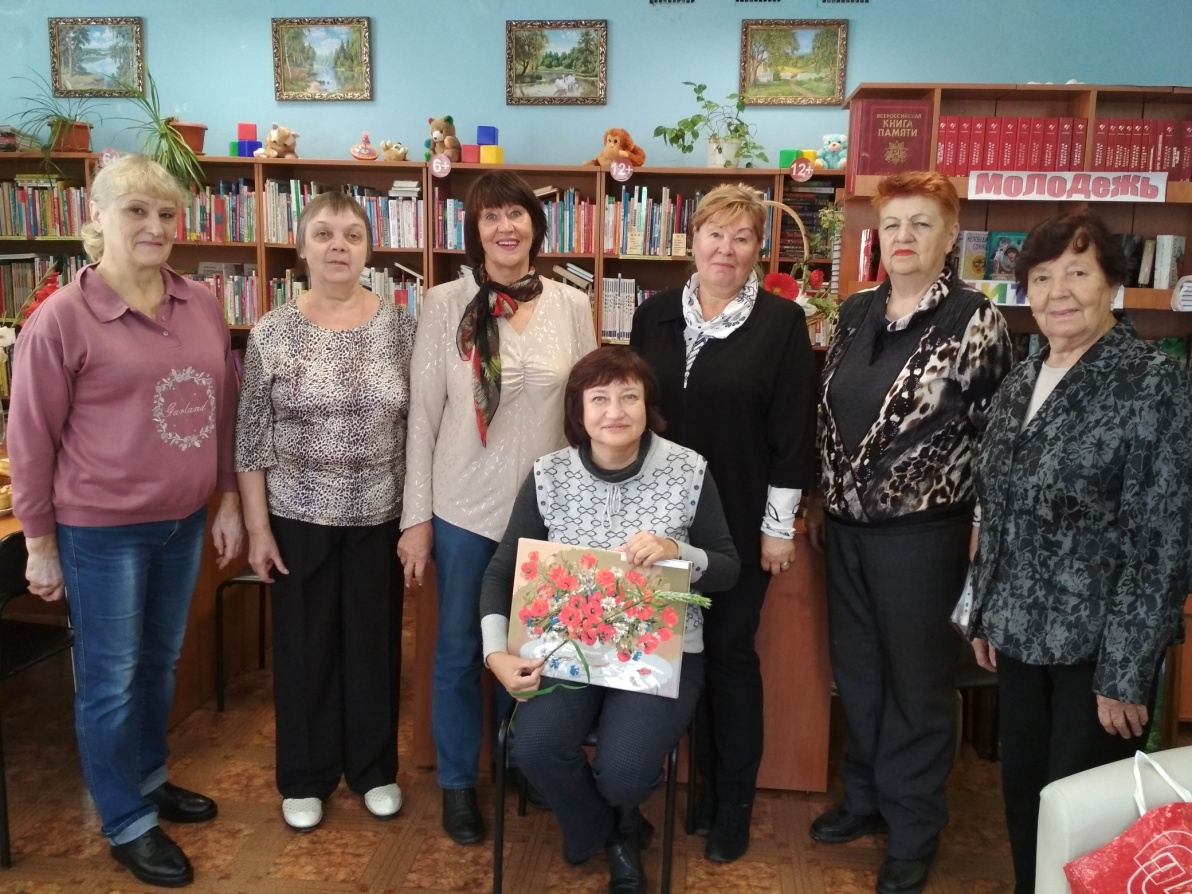 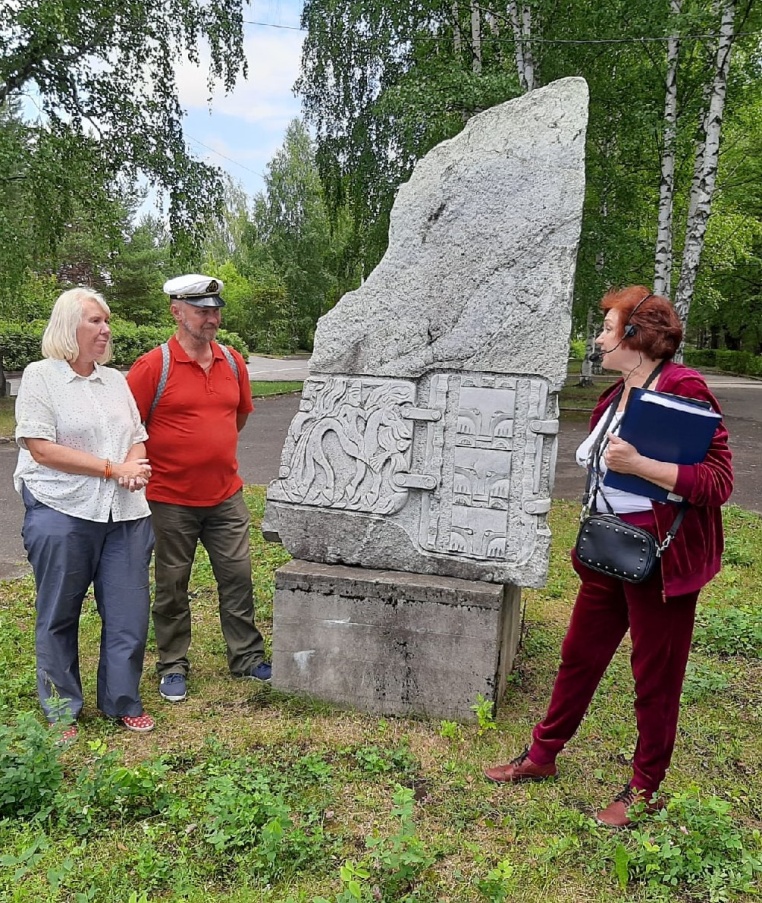 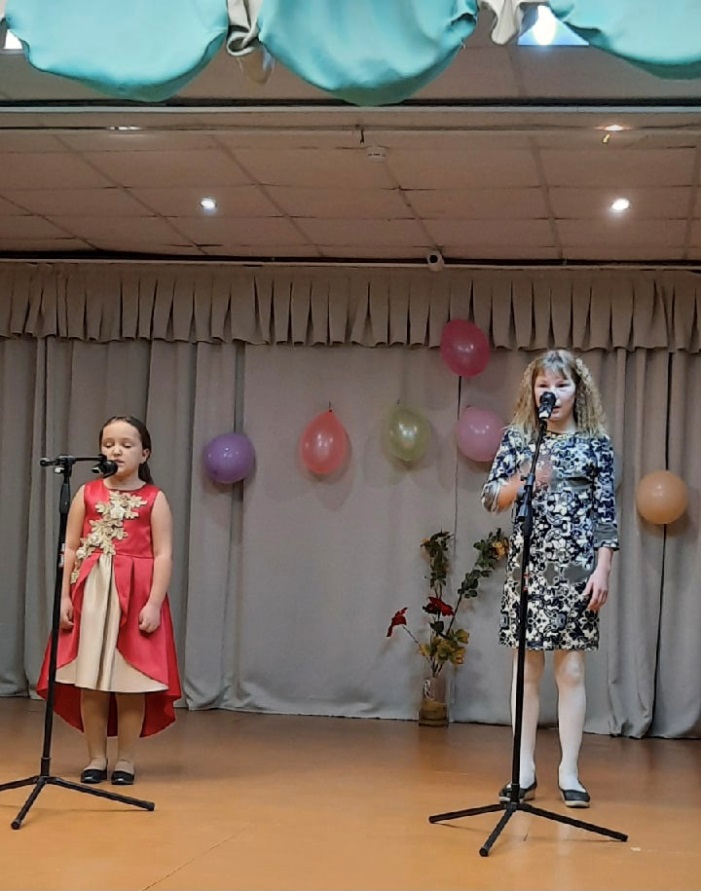 Творческий союз «Созвездие»
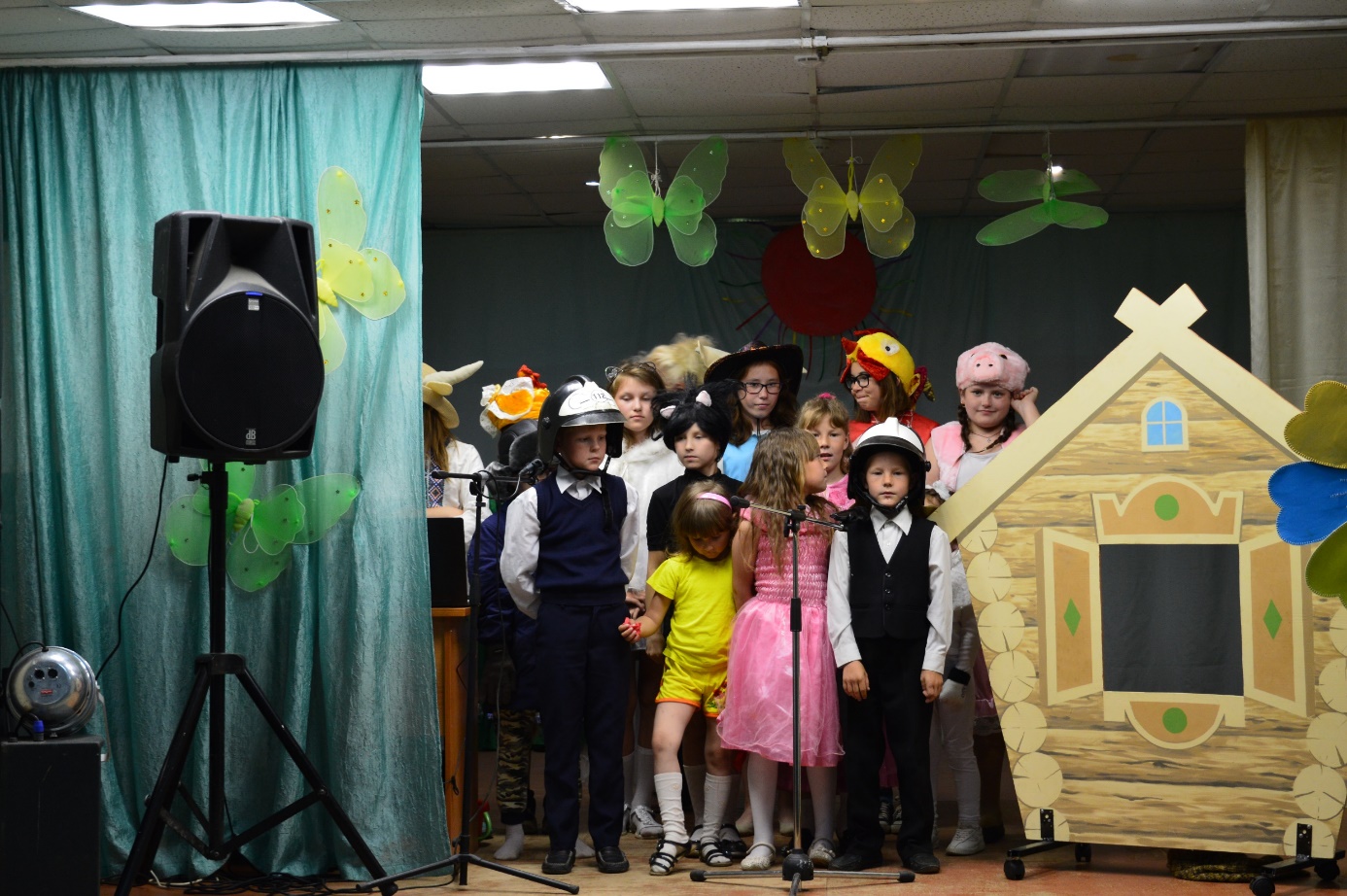 Создан в 2019 году. Количество участников 14 человек. Возраст от 7 до 14 лет.
Руководитель С.Н. Близорукова 
Коллектив участвовал в новогодней постановке для детей, концерте ко Дню Матери, в акциях ко Дню Победы
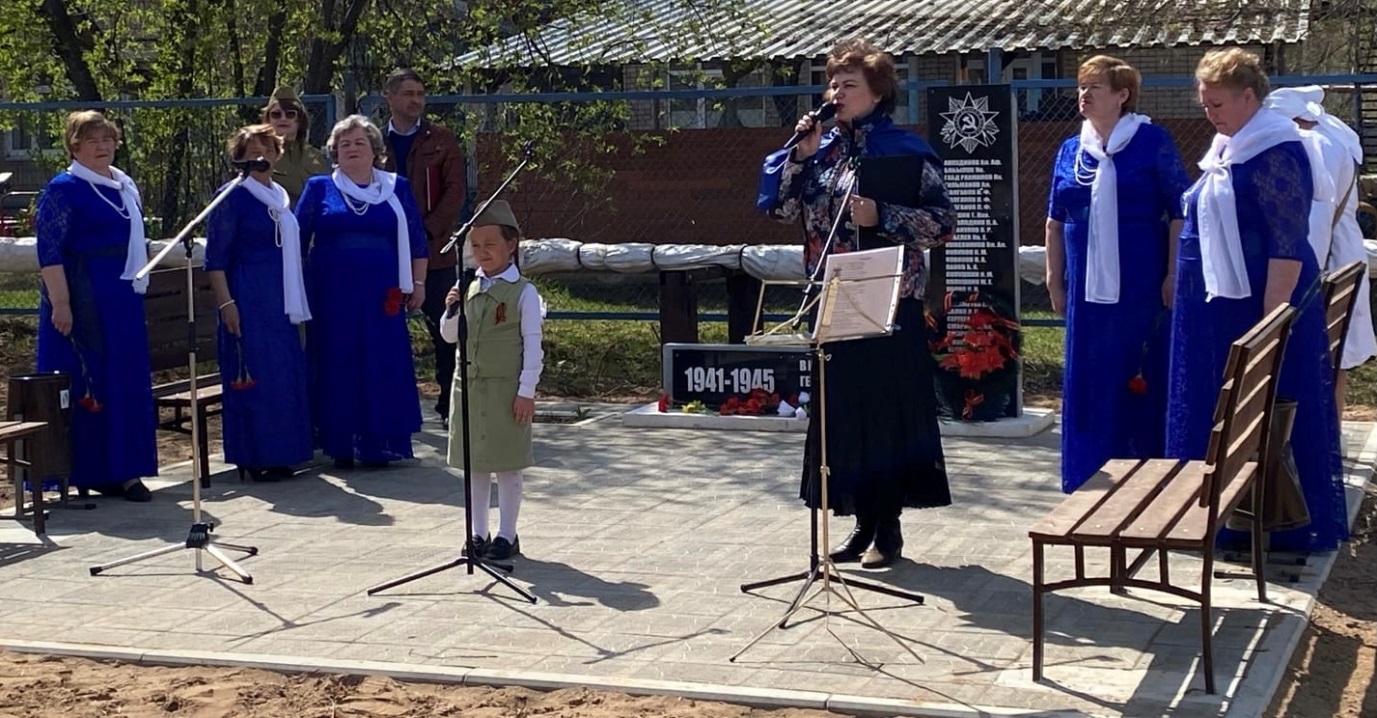 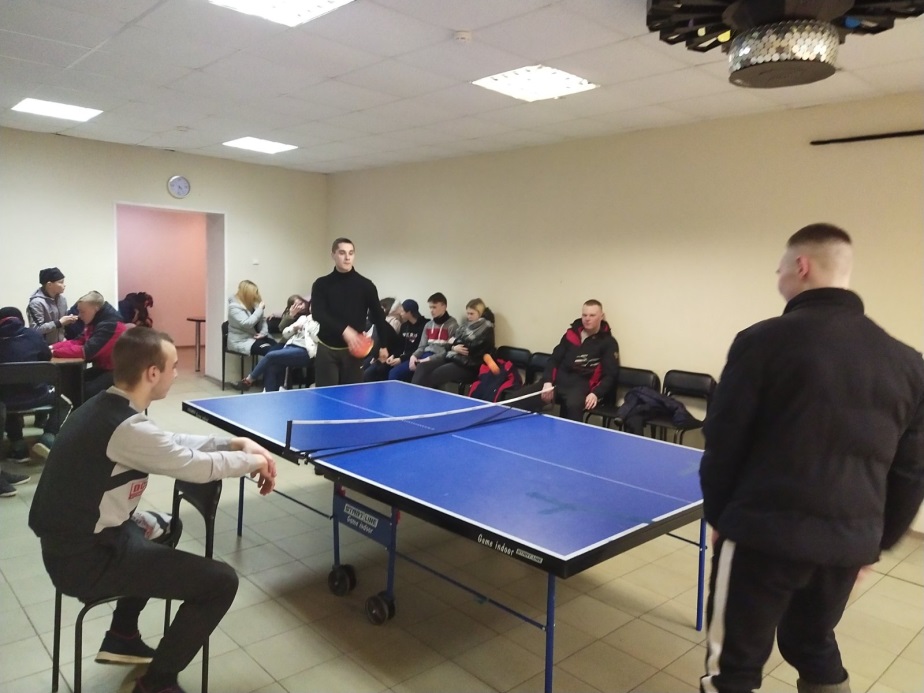 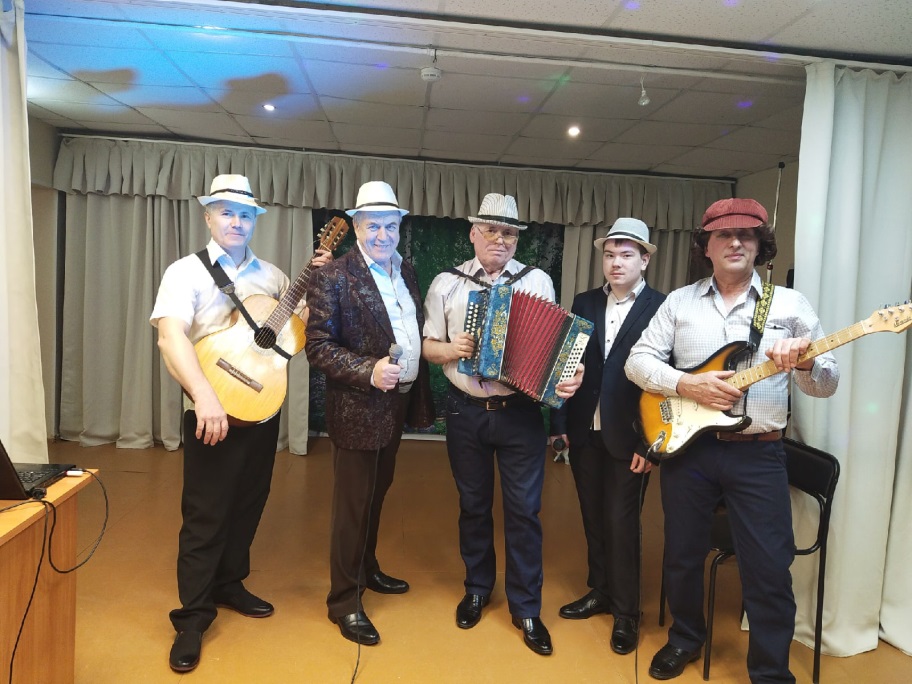 Работа культорганизатора Андрея Кожемяко
Ведение клуба «Быстрая ракетка», участие в акциях ко Дню Победы,  гастроли в п. Юго-Камск, д. Горшки, показ видеофильмов детям, участие в других массовых мероприятиях учреждения
Ведение онлайн-концертов «По вашим письмам»
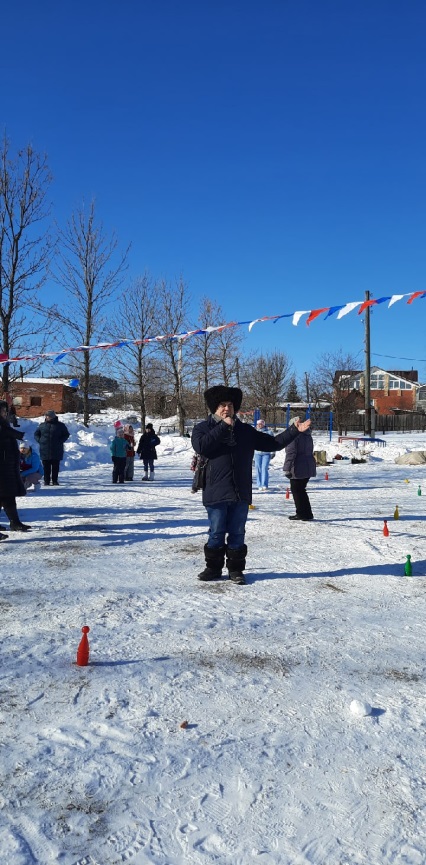 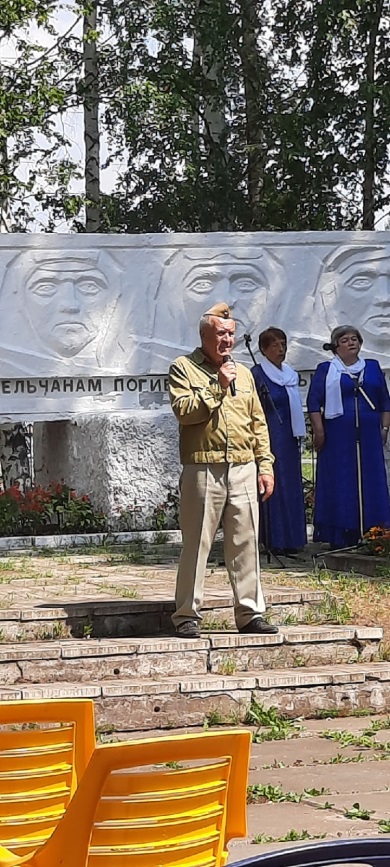 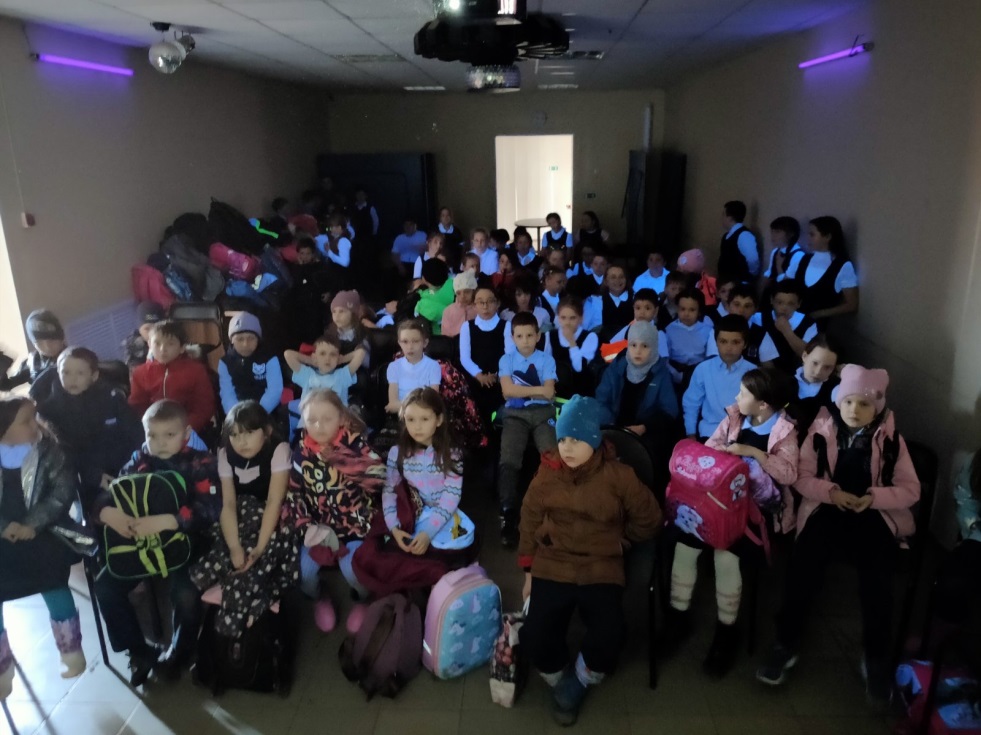 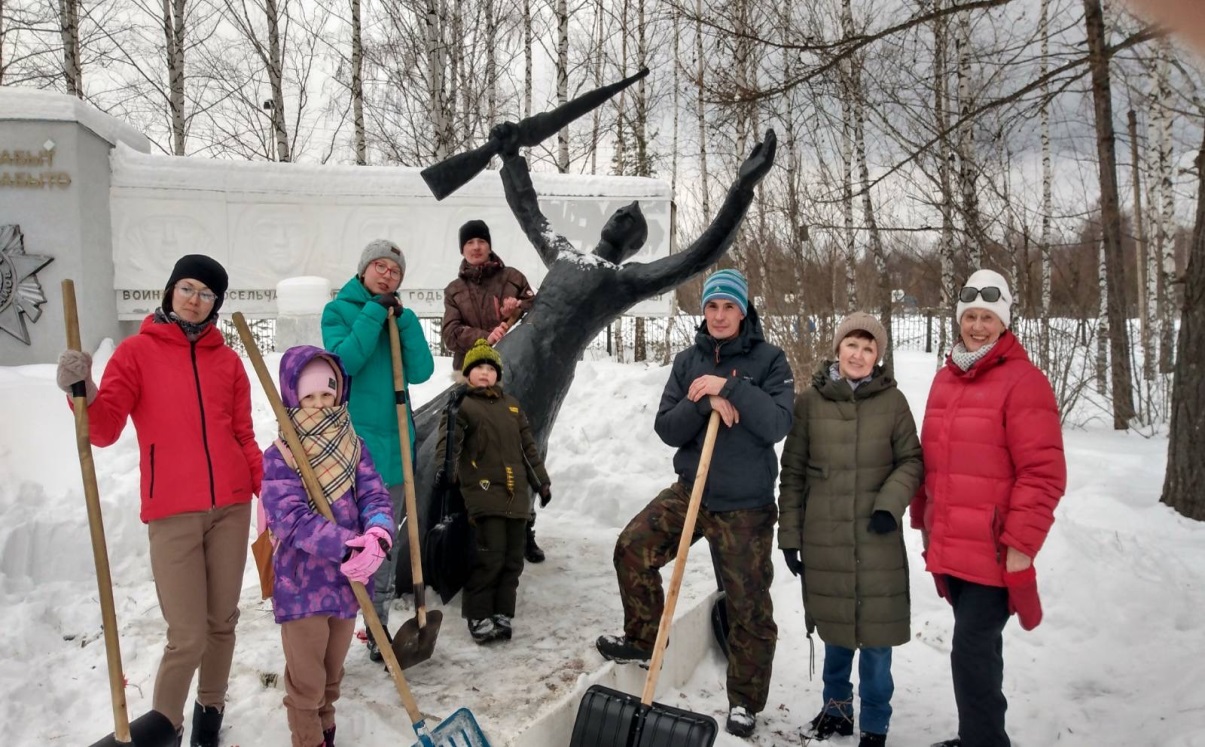 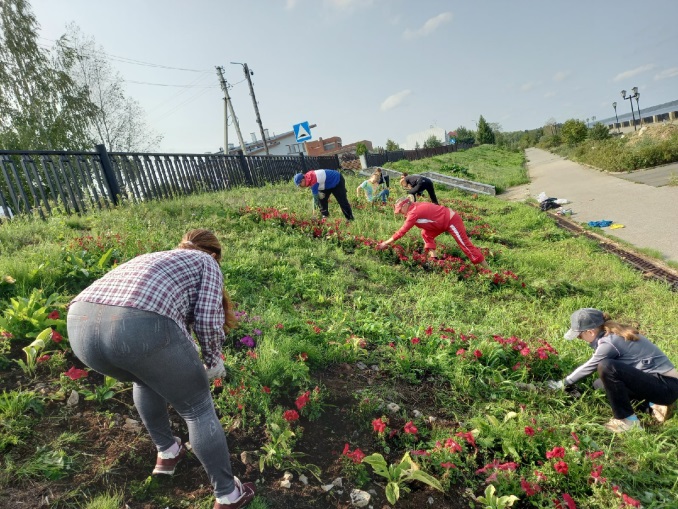 Работа  по молодежной политике Людмилы Пунгиной
Участие в волонтерских акциях по благоустройству Исторического парка Усть-Качки,  участие в акциях ко Дню Победы, организация квест-игр, участие в переписи населения, организатор большой георгиевской игры (задействовано 120 чел.)
Активный участник в реализации проекта «Зеленый причал»
Акции «Забота о ветеранах»
Организатор и куратор «Бессмертный полк»
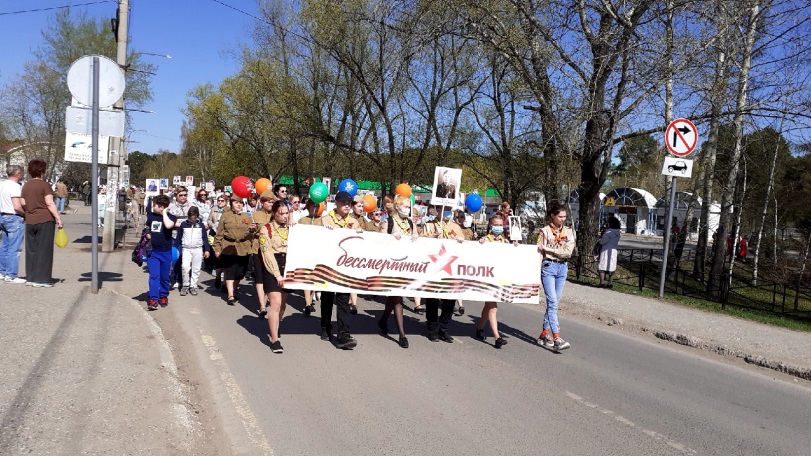 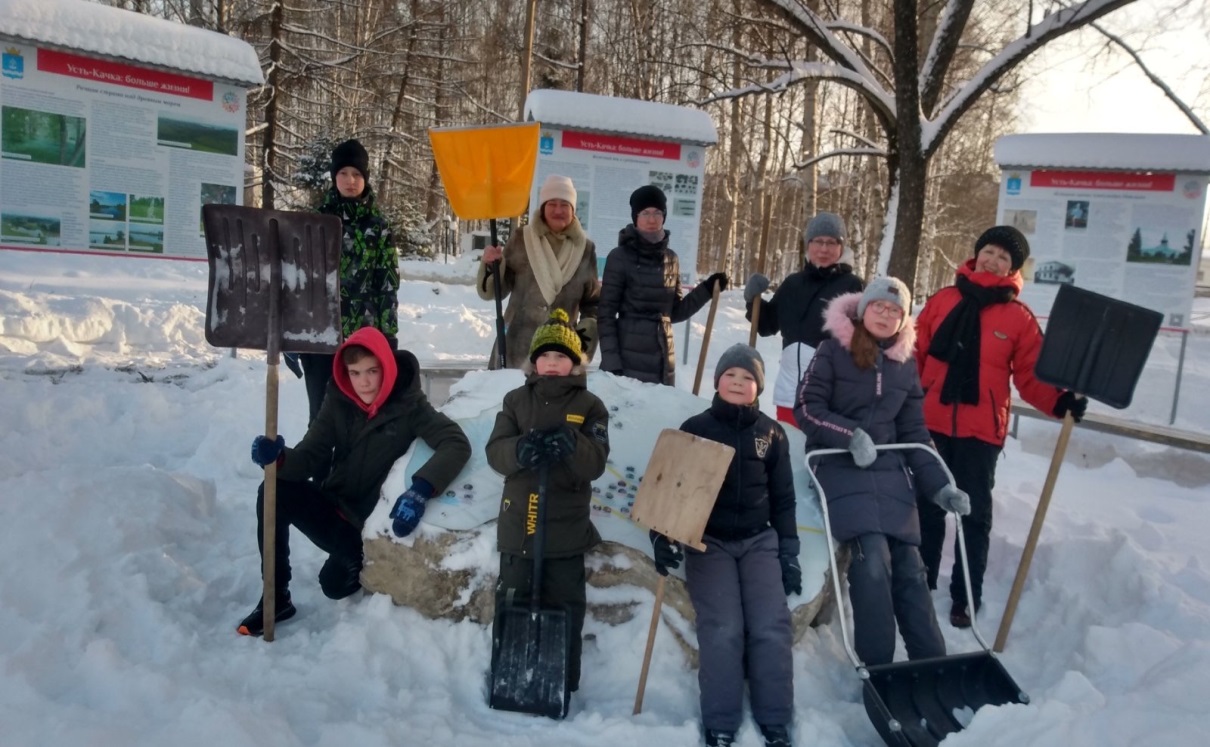 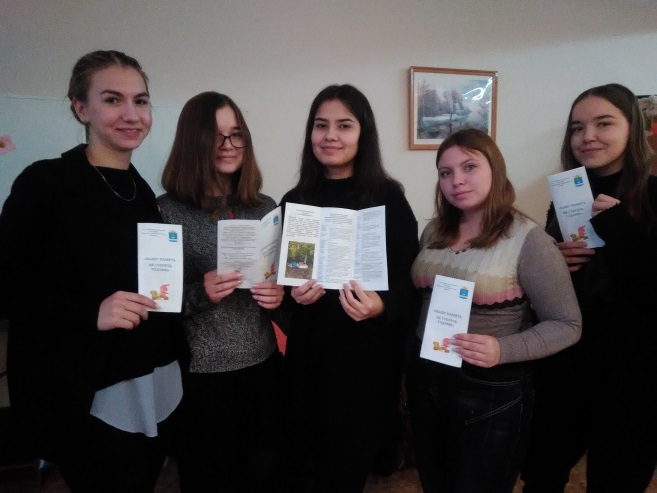 МБУ «Усть-Качкинский ЦКИС». Спортивная жизнь
Показатели спортивной работы
Количество спортивных мероприятий: 87 (поселенческих 18)
Количество участников  спортивных мероприятий: около 1000 человек
Количество спортивных команд: 10
Количество участников спортивных команд: 193 человека
В общем зачете Спартакиады Пермского муниципального района – 6 место
События поселения
Активно пользуется спросом уличная площадка в с. Усть-Качка
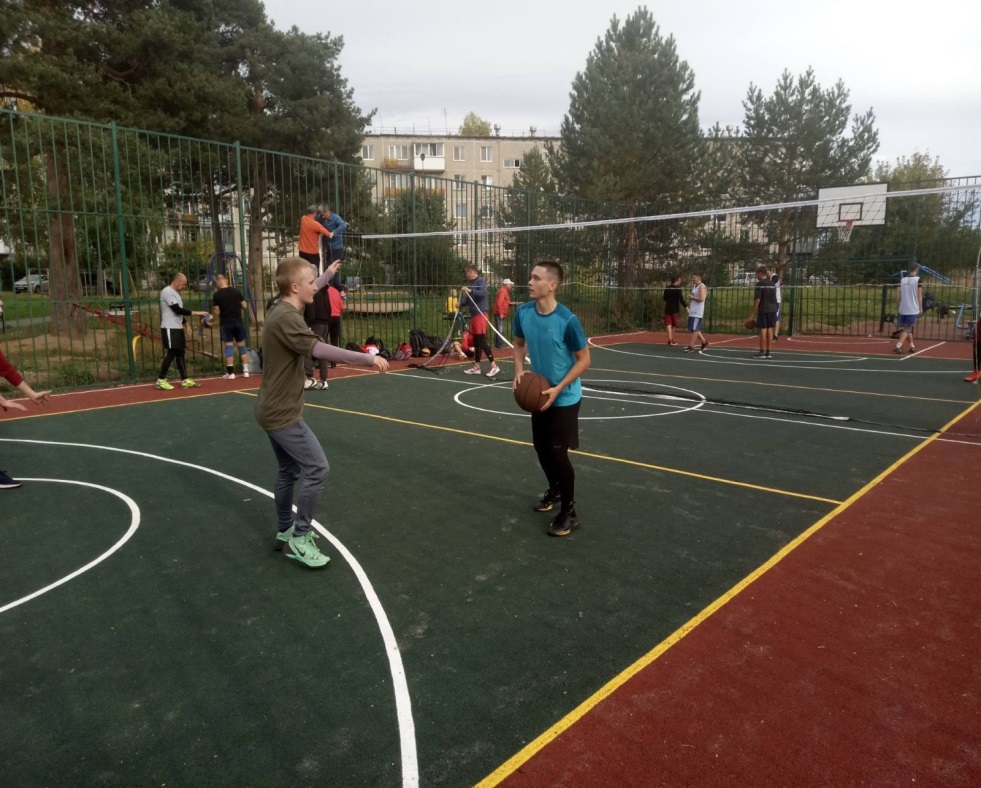 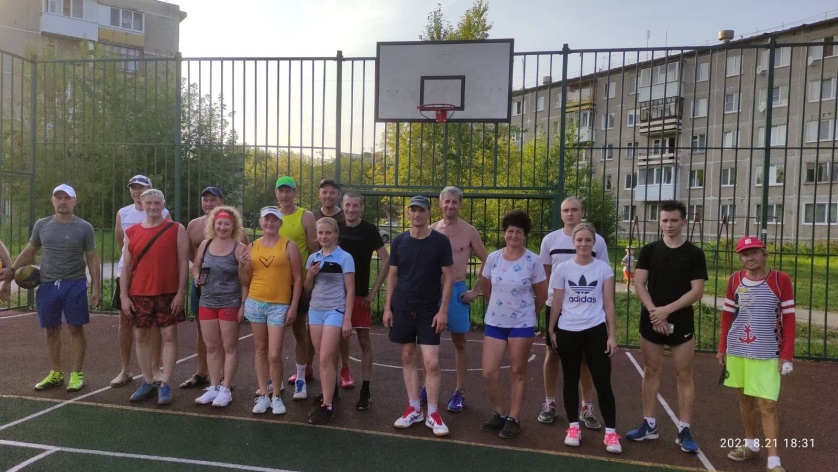 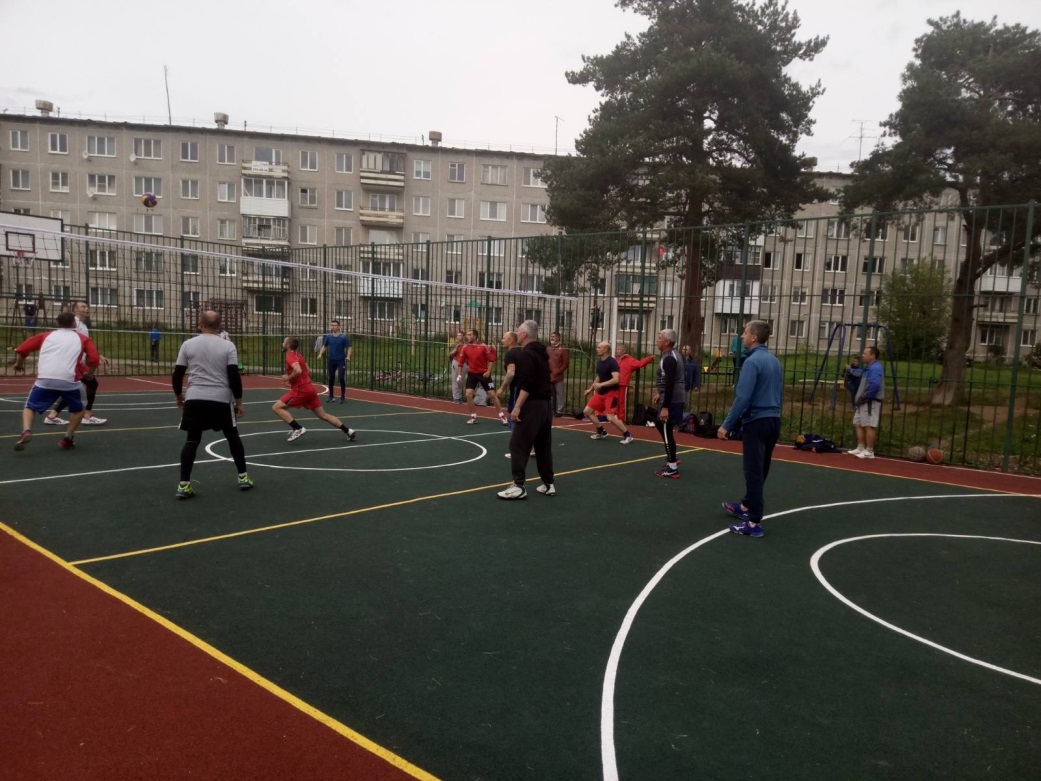 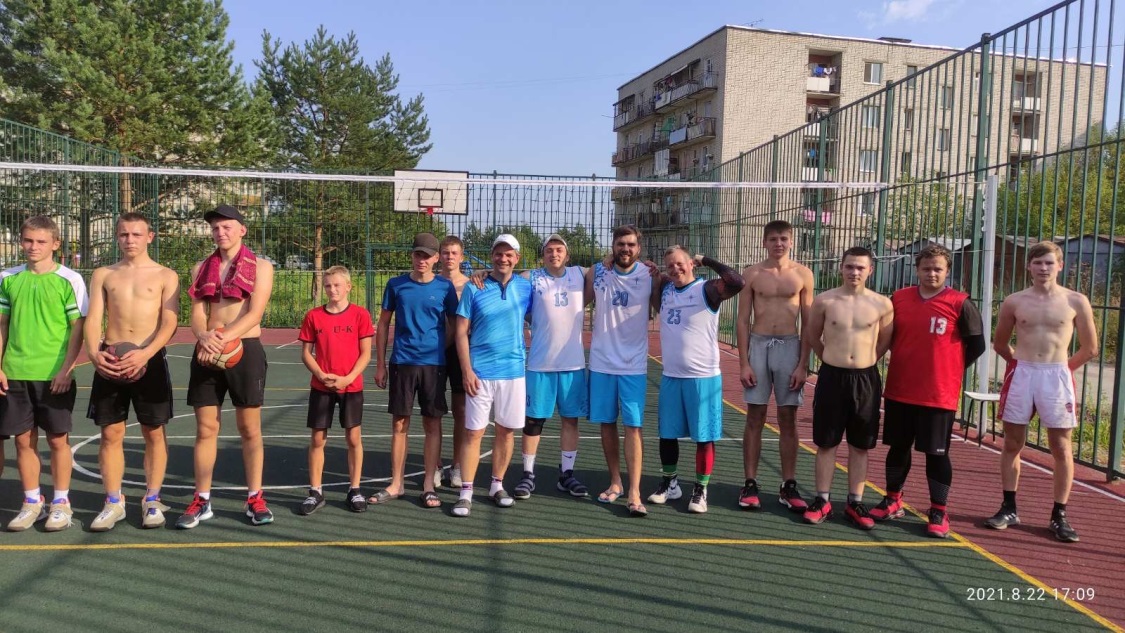 События  поселения
- 4 турнир по настольному теннису;
- 3 турнира по мини-футболу ( зимний и 2 летних);
- 4 турнира по гиревому спорту;
- 5 турниров по волейболу : в честь Дня защитника Отечества,   ветеранский турнир (отбор к ЧПК среди ветеранов), памяти С. А. Ледера, в День села Усть-Качка, новогодний турнир;                                                                                                    
- 3 турнира  по стритболу;
- возобновились тренировки по волейболу, баскетболу и настольному теннису;
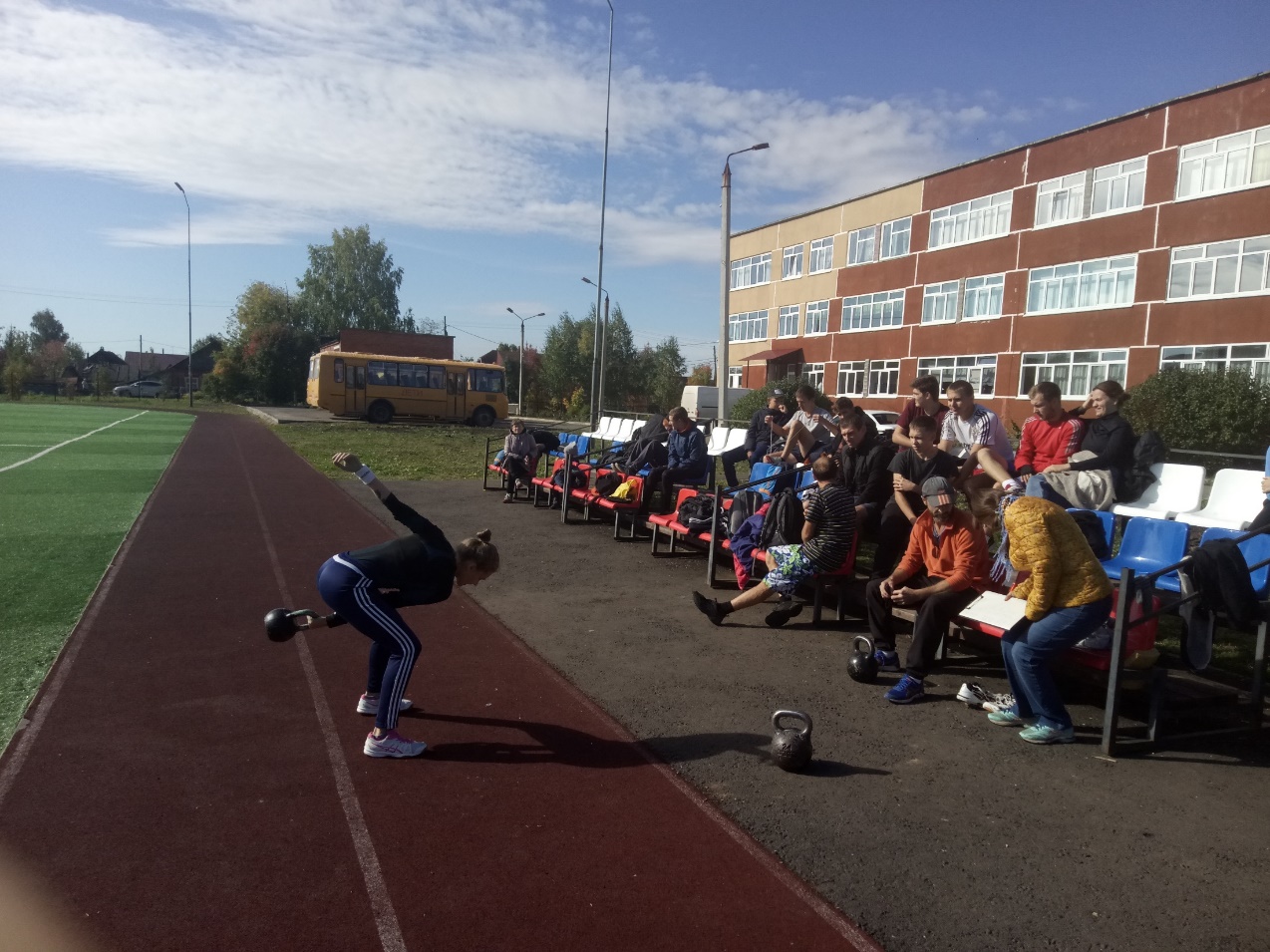 Команда по баскетболу
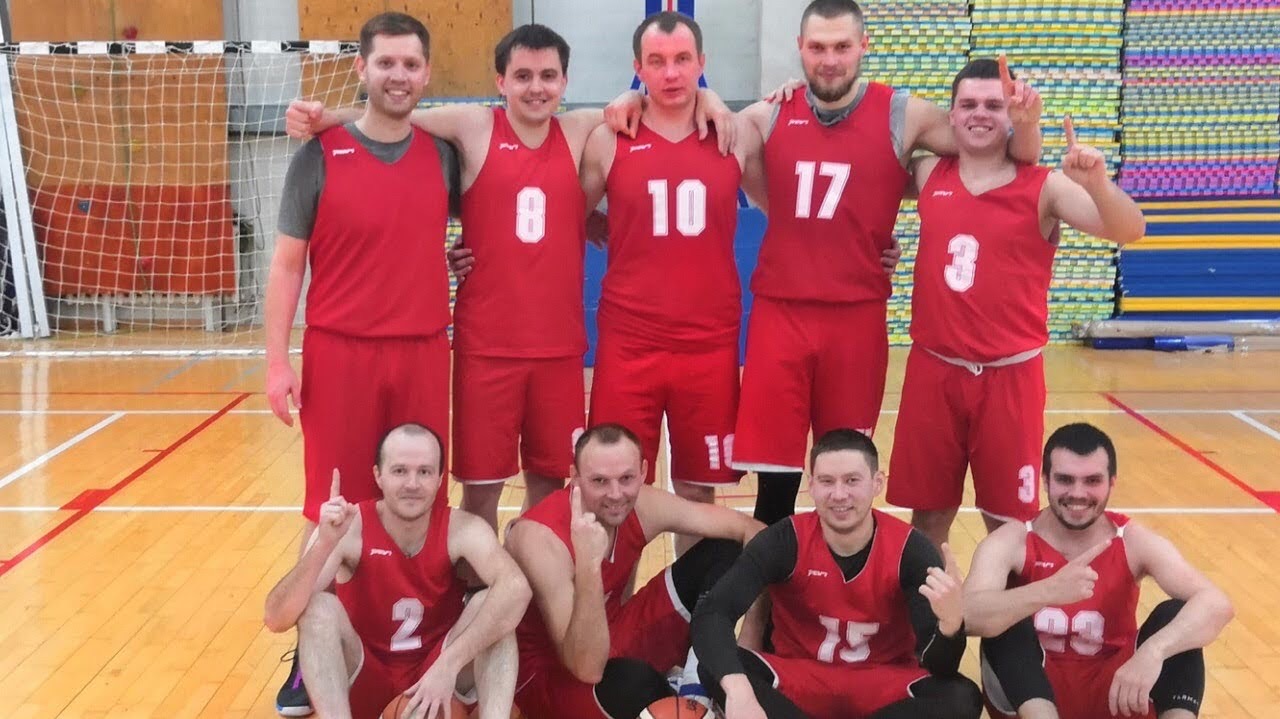 Капитан команды Федор Бориков 
В команде 20 человек. 
Достижения: 
Мужская сборная провела 10 матчей в рамках Чемпионата Пермского района и 2 матча в рамках Кубка. 
2 место в Чемпионате Пермского района по баскетболу.
Команда по стрит-болу
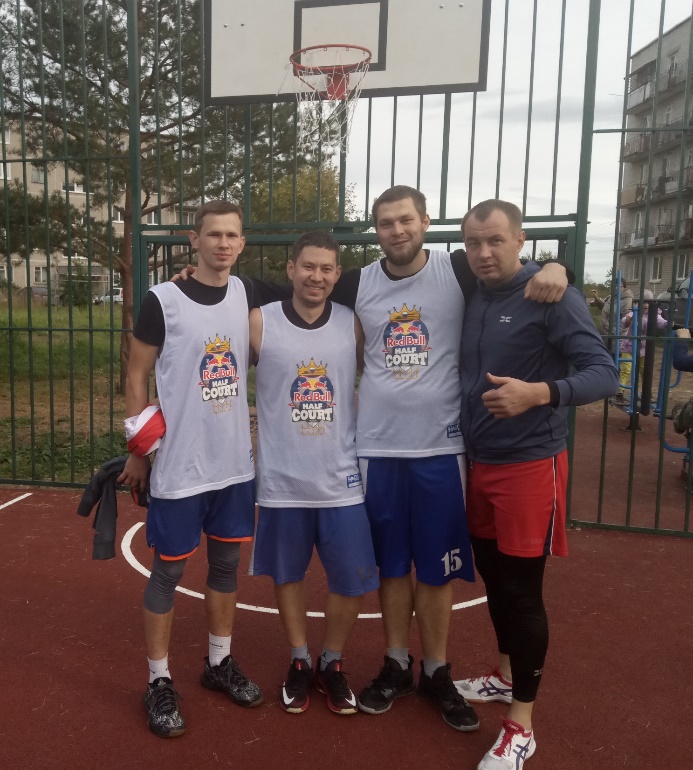 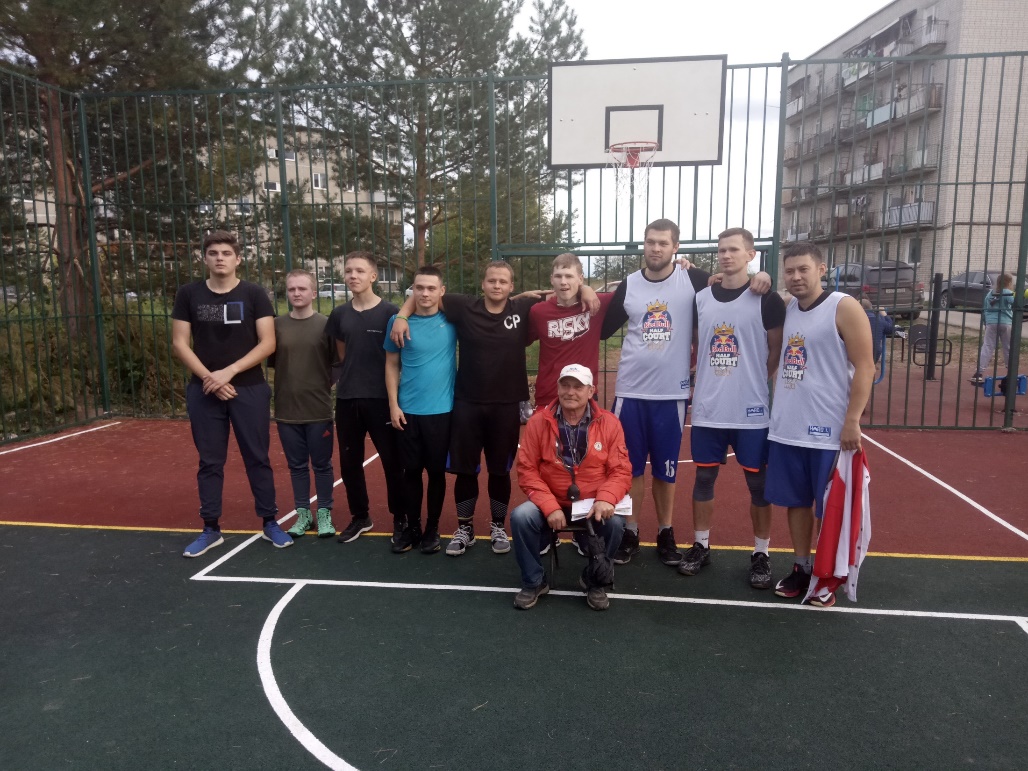 Капитан команды Яна Петрова
В команде 4 человека 
Многократные победители и призеры районных и городских соревнований.
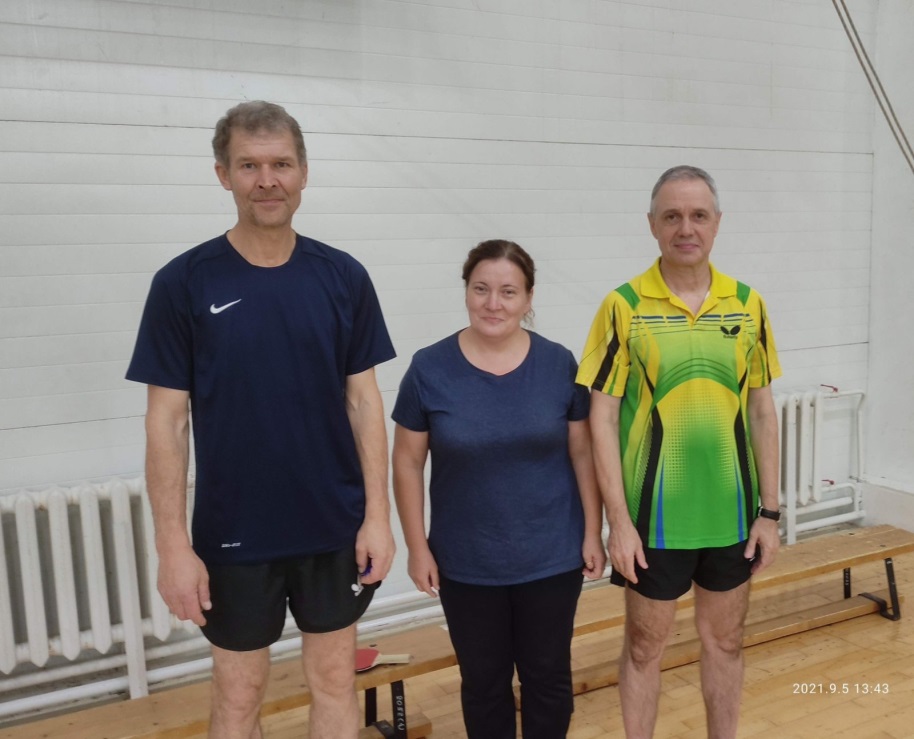 Команда по настольному теннису
Капитан команды Игорь Плетнев 
В команде 15 человек. 
Сборная команда заняла 4 место в Чемпионате Пермского района.
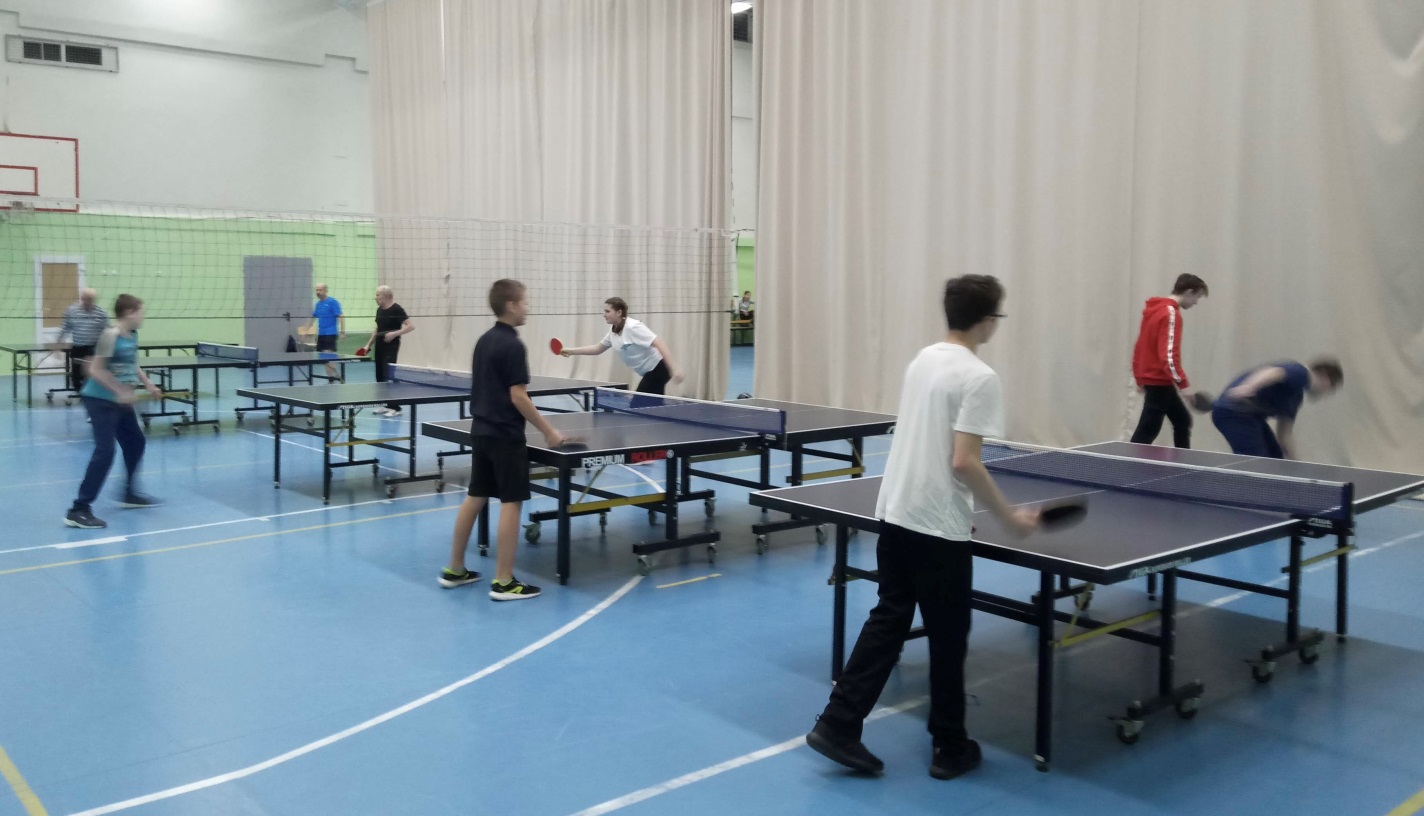 Команда по русским шашкам
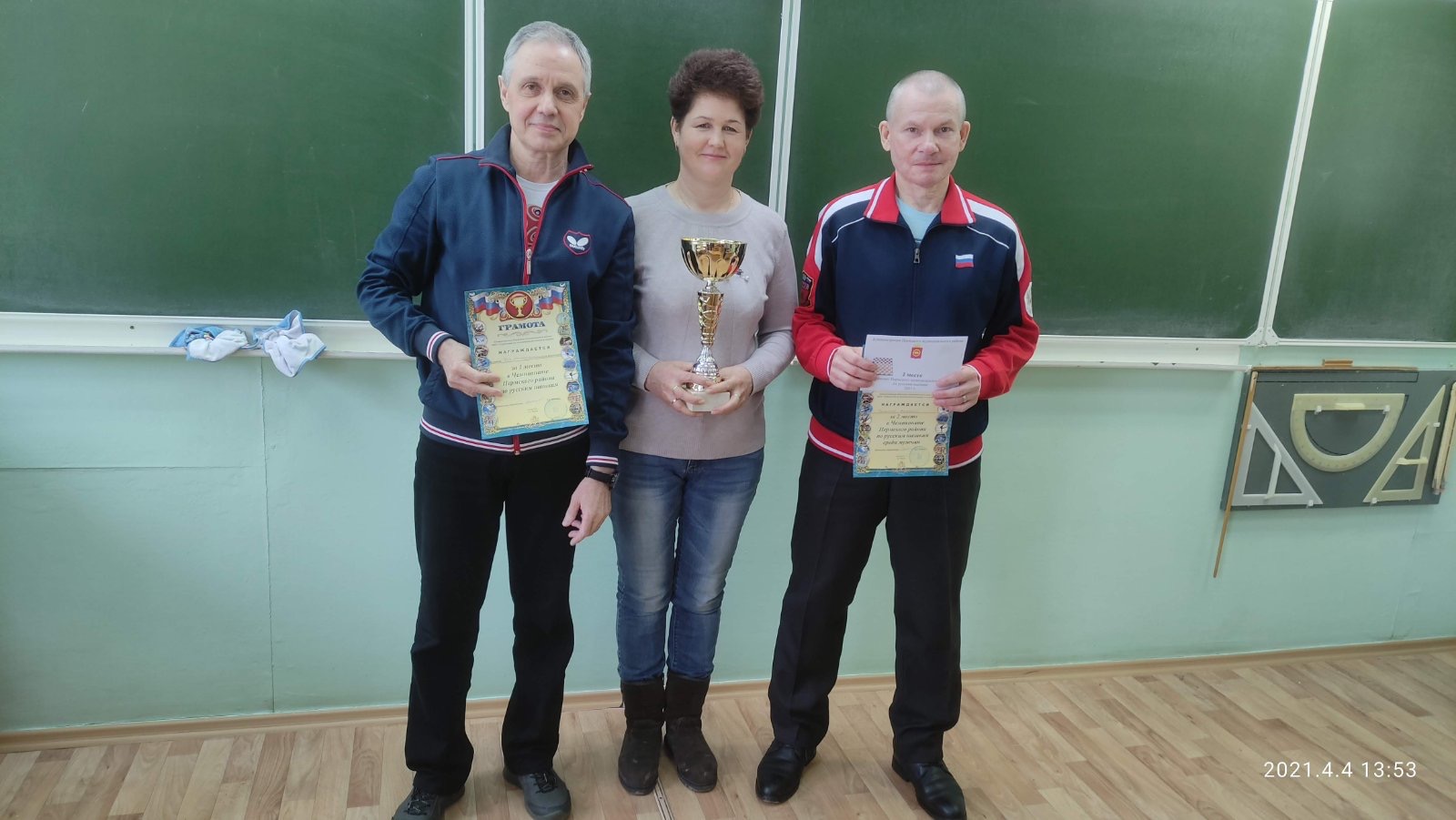 Капитан команды Игорь Плетнев. 
В команде 4 человека.
Команда Усть-Качкинского поселения заняла 1 место и стала Чемпионом Пермского района.
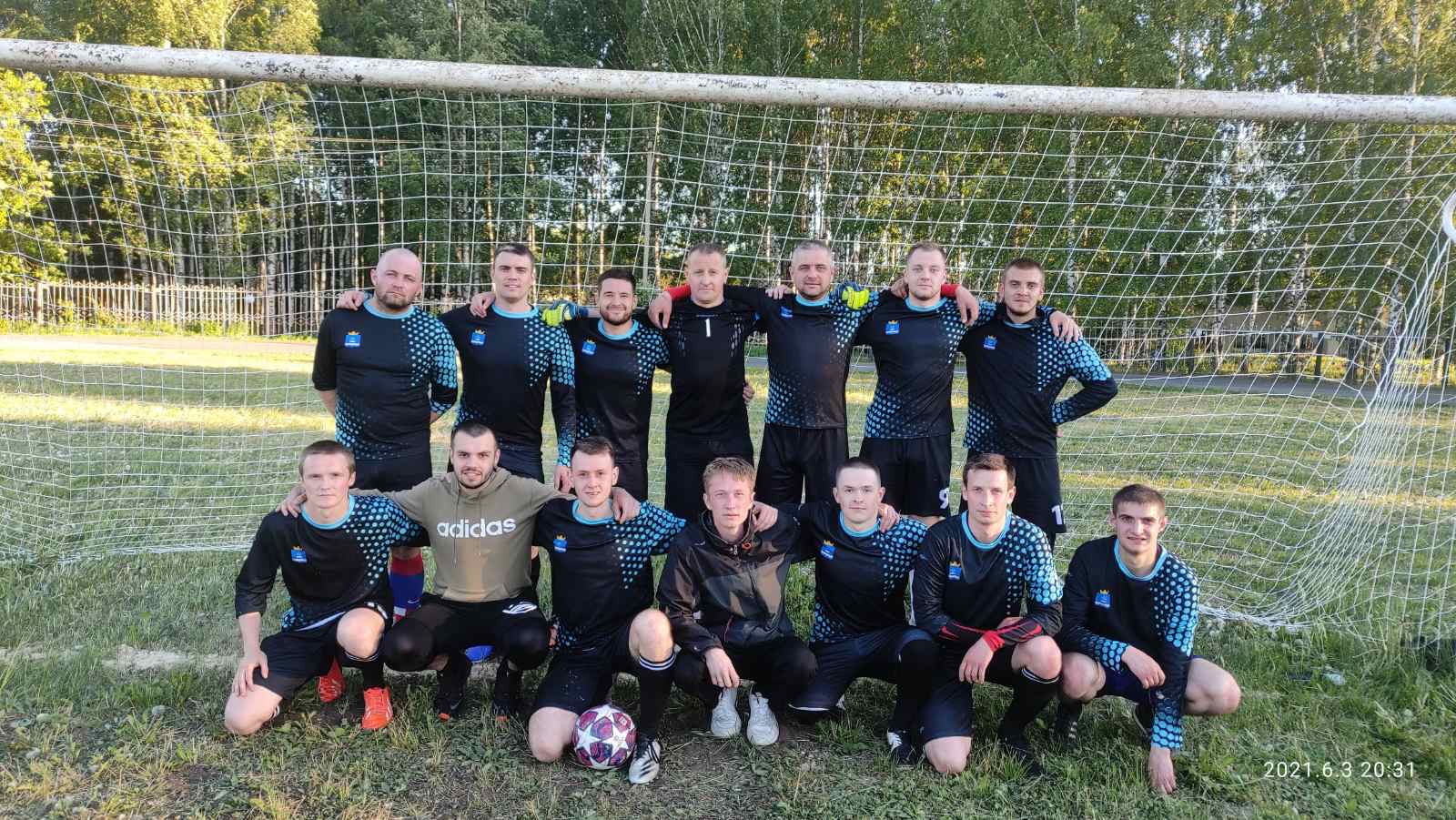 Команда по футболу
Капитан команды
Алексей Матюшов 
В команде 40 человек.
Команда заняла 8 место в Чемпионате Пермского района.
Команда провела 7 матчей в рамках Чемпионата Пермского района и 1 матч в рамках Кубка района. 
Стали обладателями весеннего Кубка 5на5 Ночной футбольной лиги г. Перми, приняли участие в нескольких районных турнирах по мини-футболу.
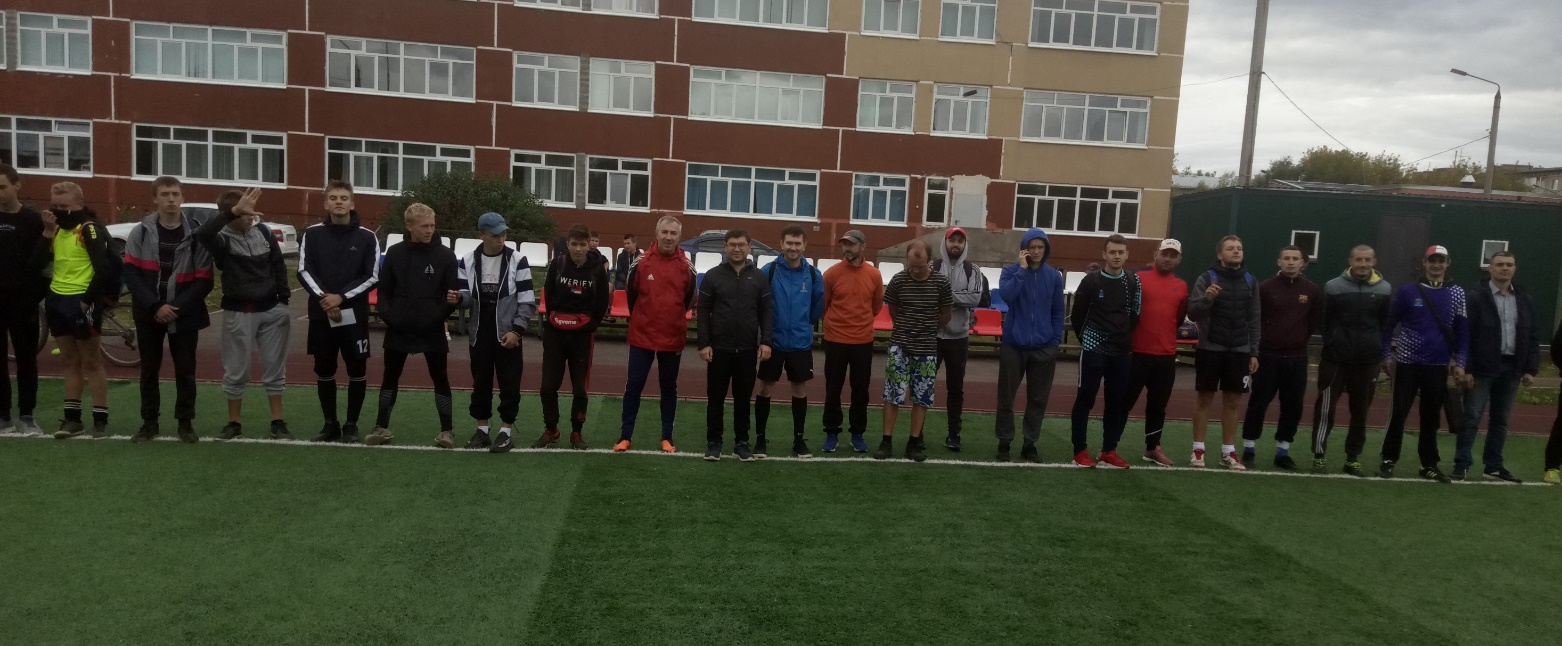 Команда по шахматам
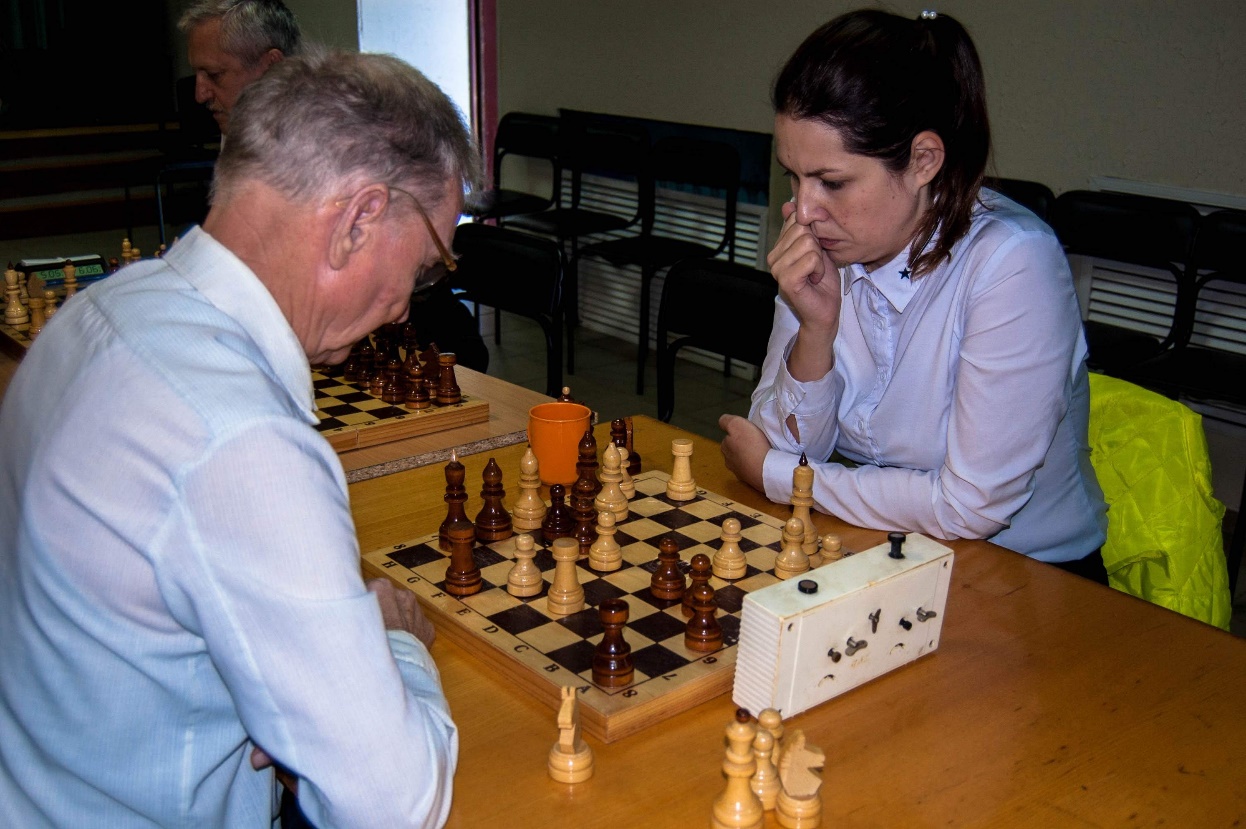 Капитан команды Анатолий Сажин. 
В команде  15 человек.
Сборная команда Усть-Качкинского поселения заняла в Чемпионате Пермского района 7 место. 
Приняли участие в 3 районных турнирах по шахматам.
Команда по волейболу мужская
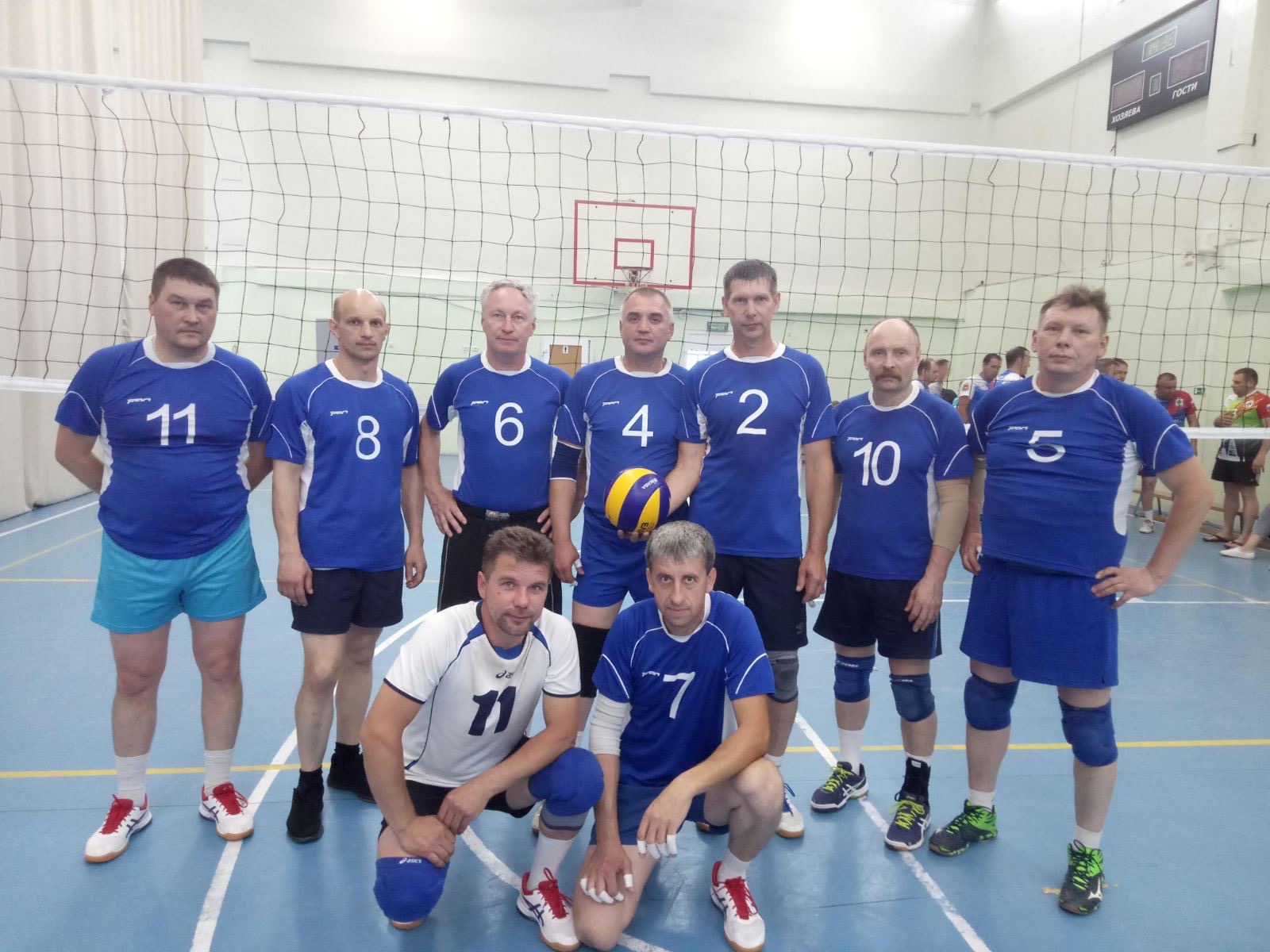 Капитан команды Михаил Батманов
В команде около 40 человек. 
Мужская сборная Усть-Качкинского поселения в Чемпионате Пермского района заняли 7 места (проведя по 7 матчей). 
Команды ветеранов нашего поселения по волейболу приняли участие в Первенстве Пермского Края по волейболу среди ветеранов.
Команда по волейболу женская
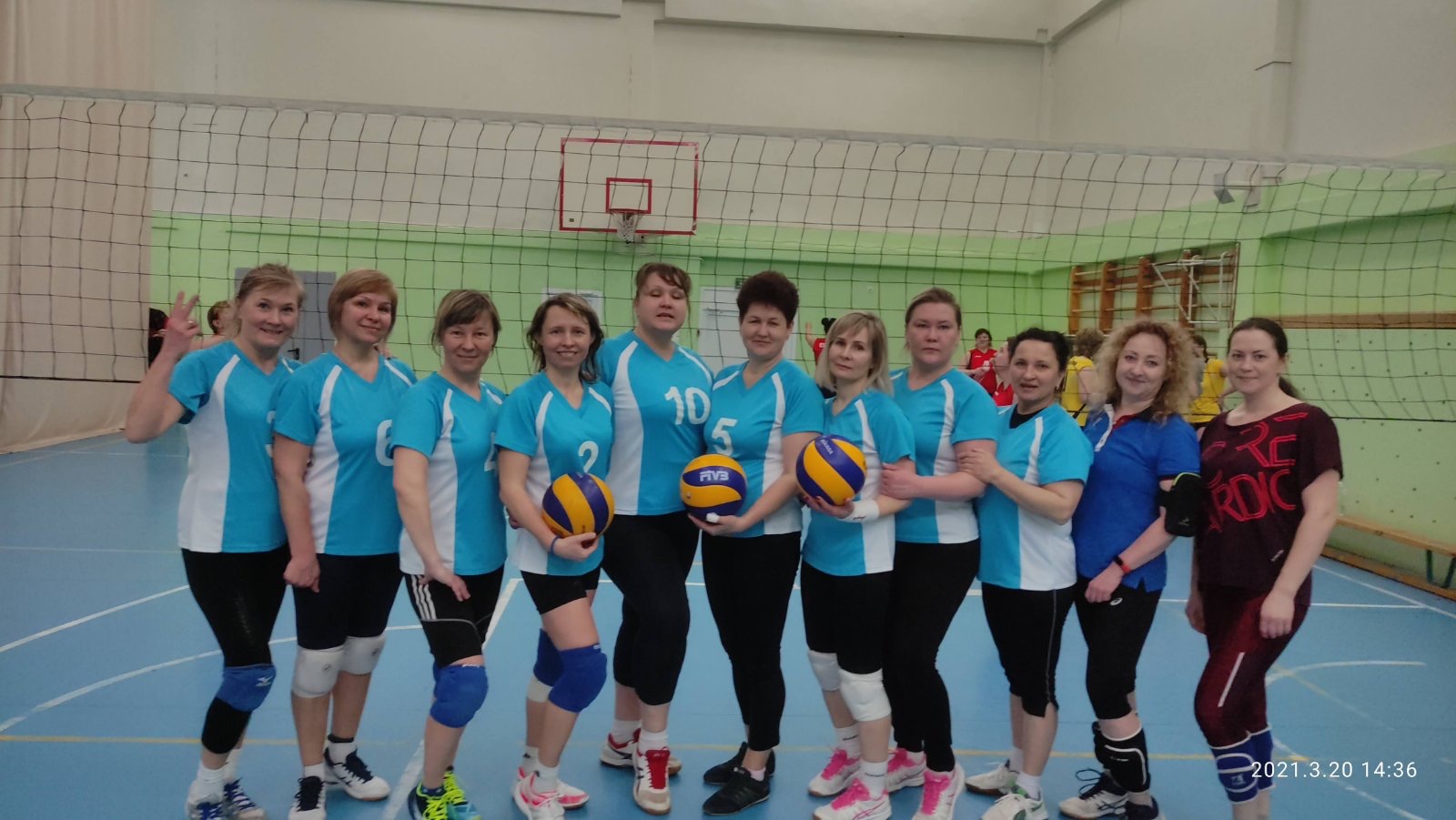 Капитан команды Сюзева Елена
В команде около 40 человек. 
Женская сборная Усть-Качкинского поселения в Чемпионате Пермского района заняли 7 места (проведя по 7 матчей). 
Многократные призеры краевых соревнований.
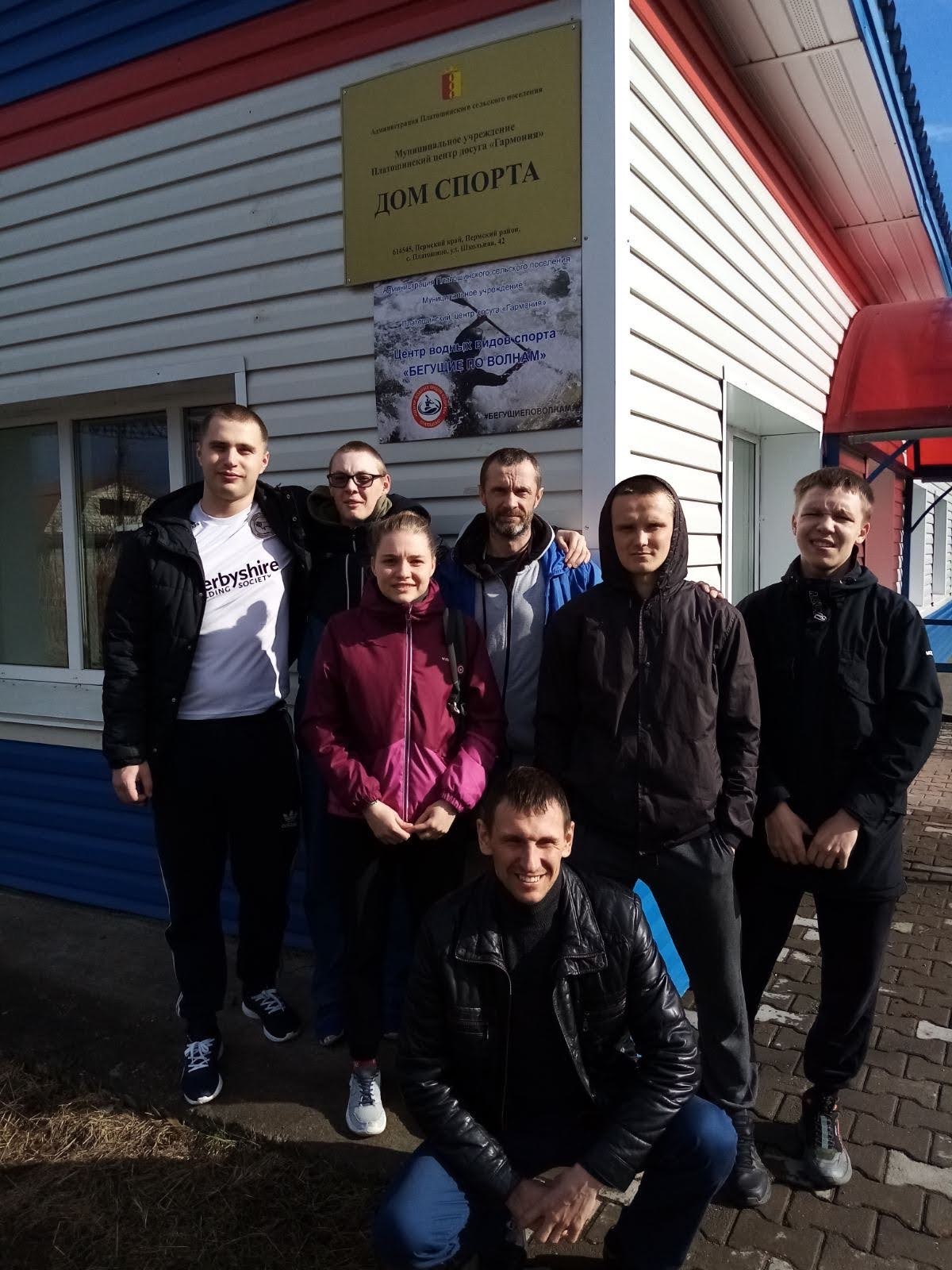 Команда по гиревому спорту
Капитан команды 
Александр Голдобин 
В  команде 15 человек. 
Сборная команда Усть-Качкинского поселения в Чемпионате Пермского района заняла 6 место.
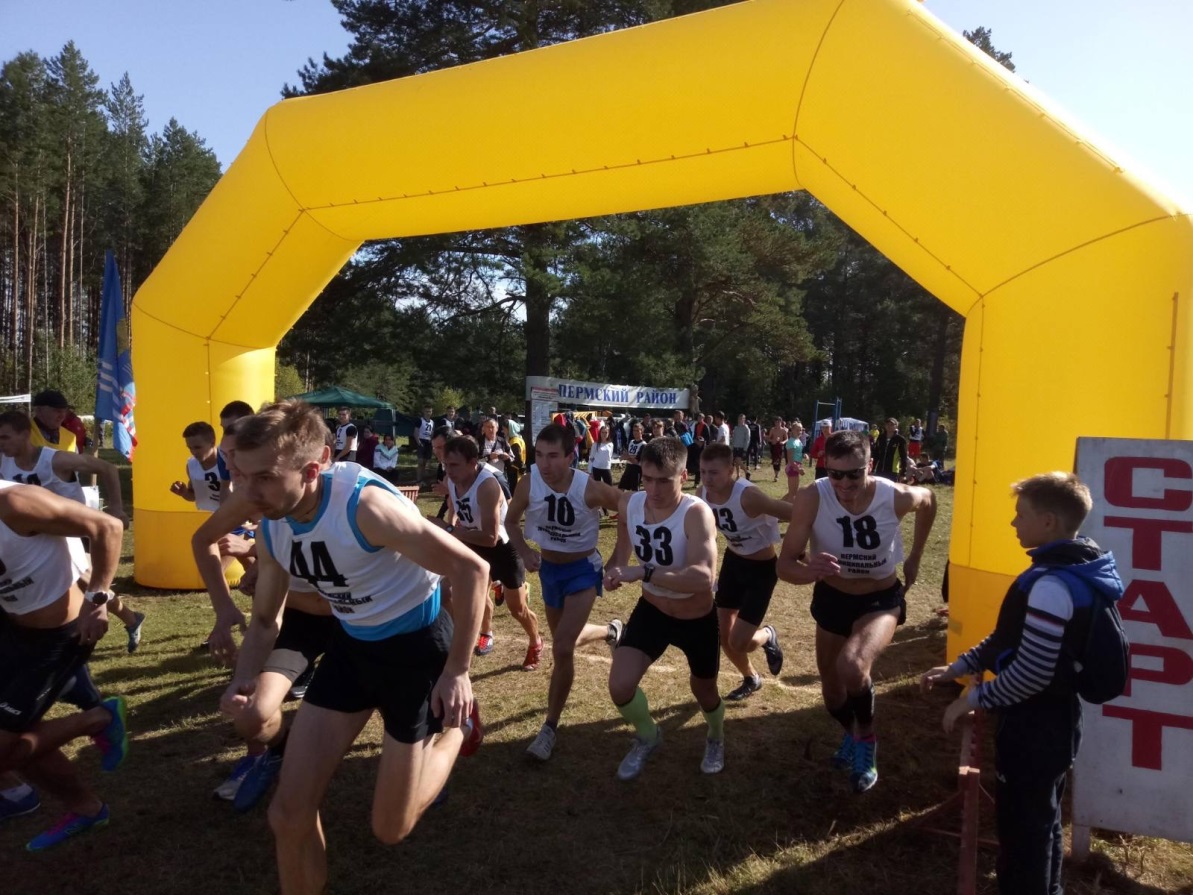 Лыжные гонки и осенний кросс
В  команде 8 человек. 
Сборная команда Усть-Качкинского поселения в Чемпионате Пермского района по лыжным гонкам заняла 7 место, в Осеннем кроссе – 6 место.
В Закрытой традиционной л/а эстафете на приз главы Пермского муниципального района и газеты «Нива» Команда Усть-Качкинского поселения заняла 5 место
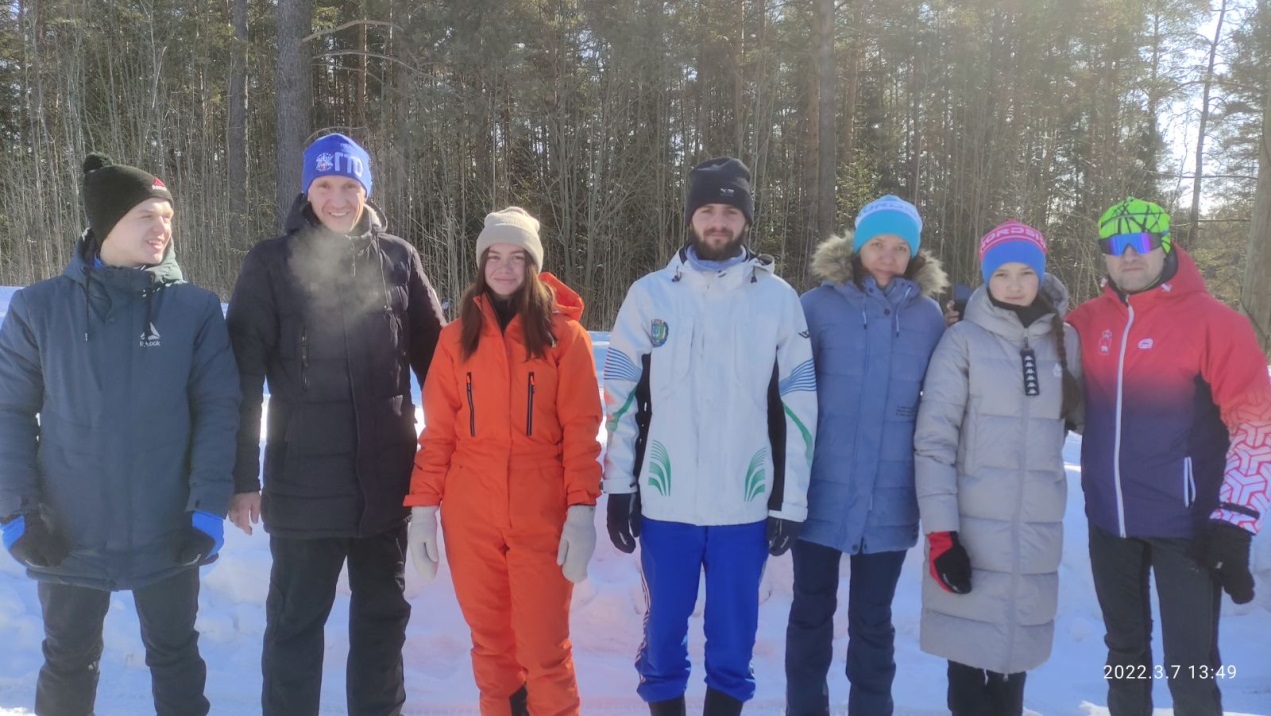 БИБЛИОТЕЧНЫЙ  ОТДЕЛ
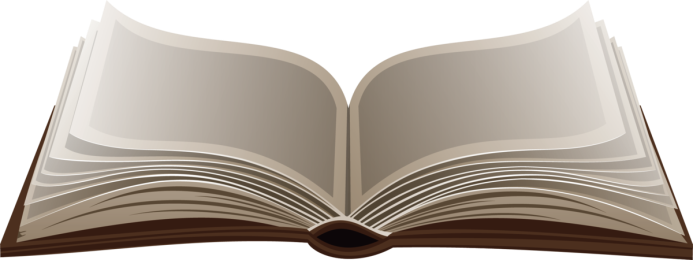 Библиотечное обслуживание населения МО «Усть-Качкинское сельское поселение» осуществляют: 
– Библиотека Усть-Качкинского сельского поселения.
– Красно-Восходовский библиотечный отдел.
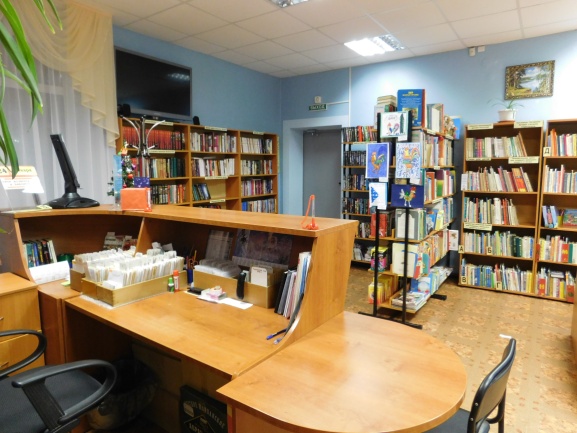 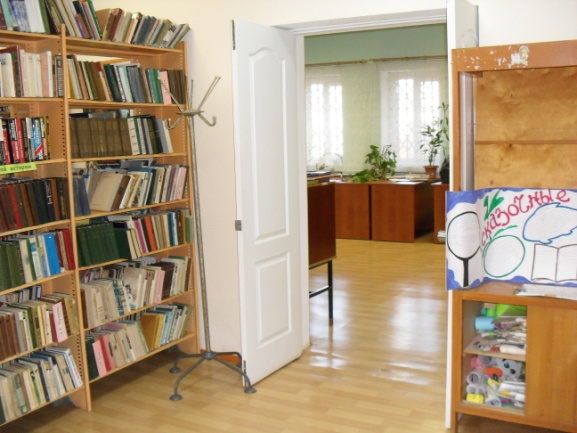 В 2021 г. читателями библиотечного отдела стали 2 308 жителей поселения; 

Число посещений библиотек – 25 590 

Книговыдач произведено – 62992 единицы.
- Всего за год проведено 278 мероприятий в офлайн и онлайн форматах: книжные выставки, акции, презентации, литературные встречи, конкурсы, викторины. 
- В мероприятиях приняли участие 1744 жителей поселения.
- Участие в мероприятиях детей и взрослых это возможность познакомиться с новыми и интересными книгами, писателями. Принять участие и «окунуться с головой» во всевозможные литературные и творческие мероприятия вокруг чтения и книги.
- Самые значимые из них: районный фестиваль чтения (I место),  районная акция «Я выбираю жизнь» (II место), а также: акция «Всероссийский этнографический диктант», «Диктант Победы», Вечер поэзии «Волшебная сила стиха», Видео-экскурсия «Я поведу тебя в музей», Конкурсная программа для участников Недели детской книги,   Акция «Продолжи Пушкина строку» и многие др.
Акция "Диктант Победы"
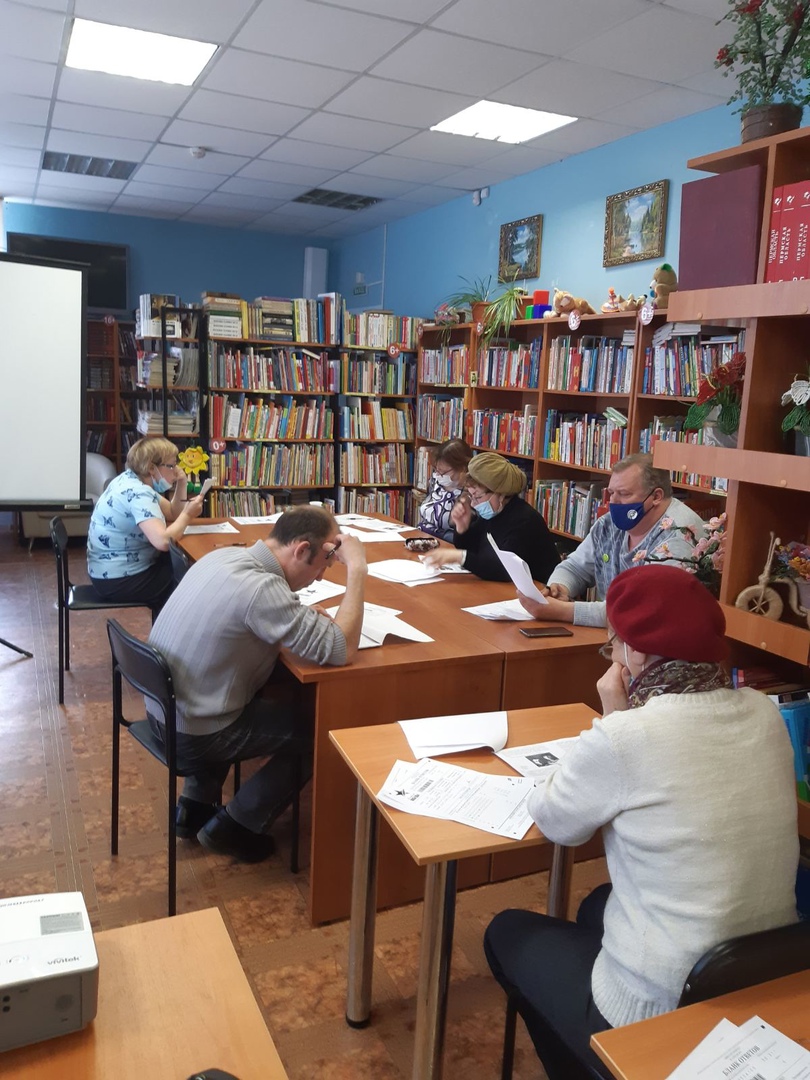 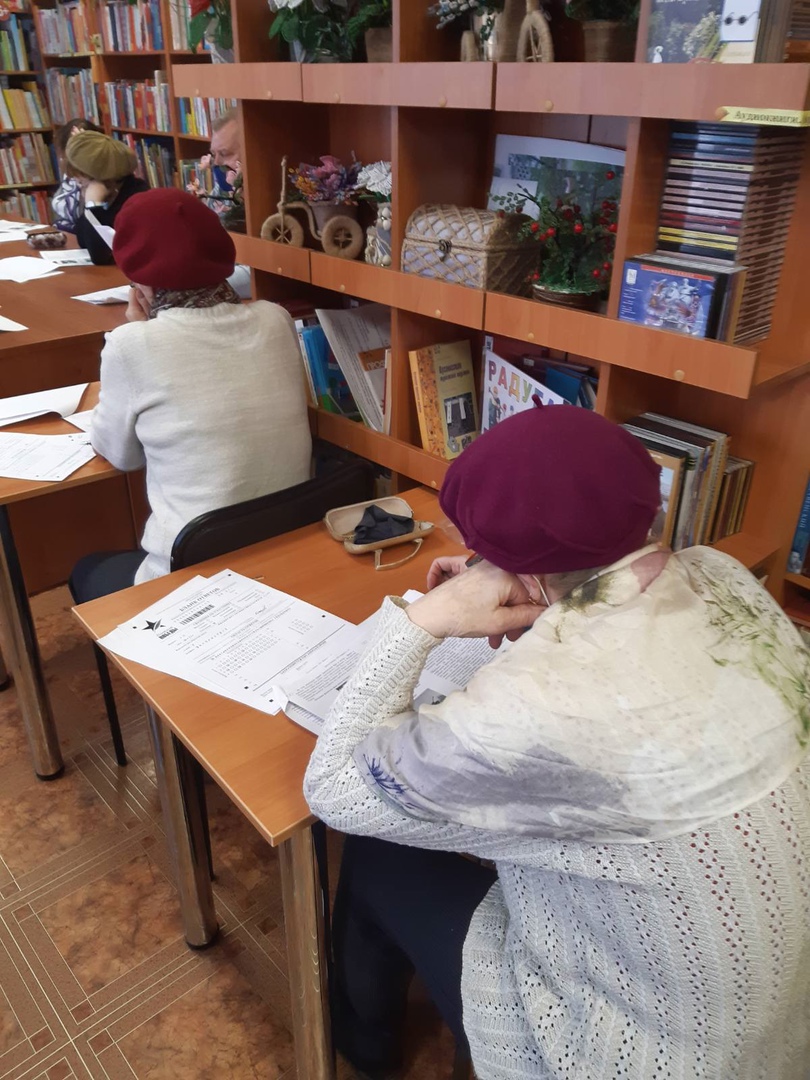 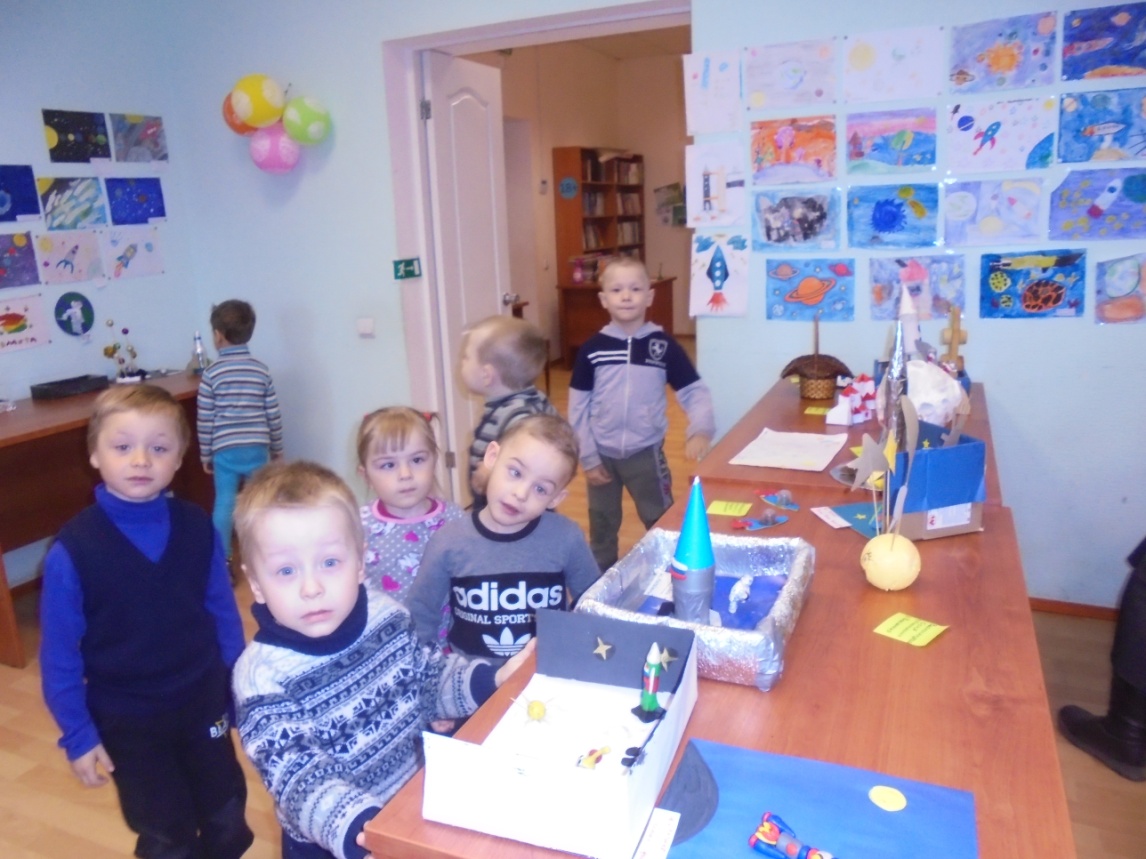 Творческие   выставки
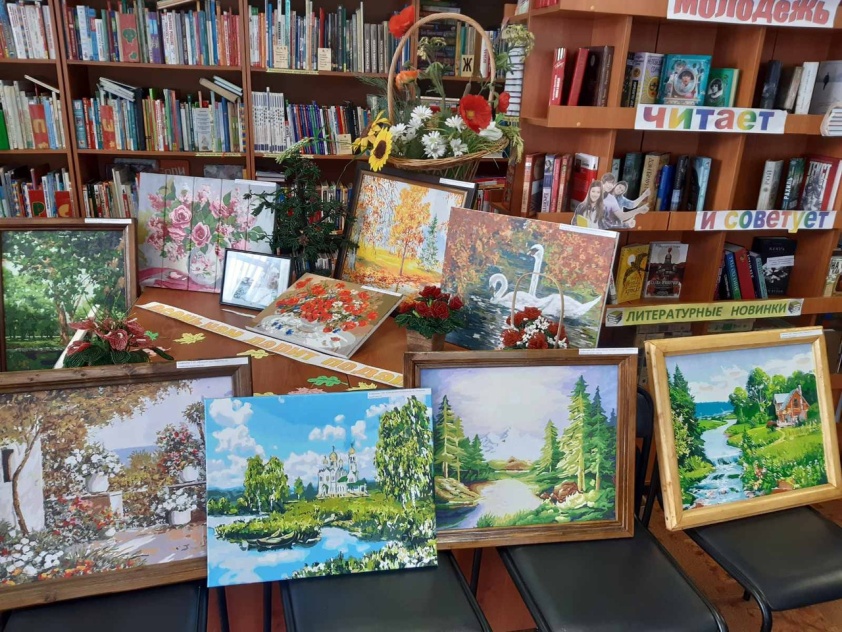 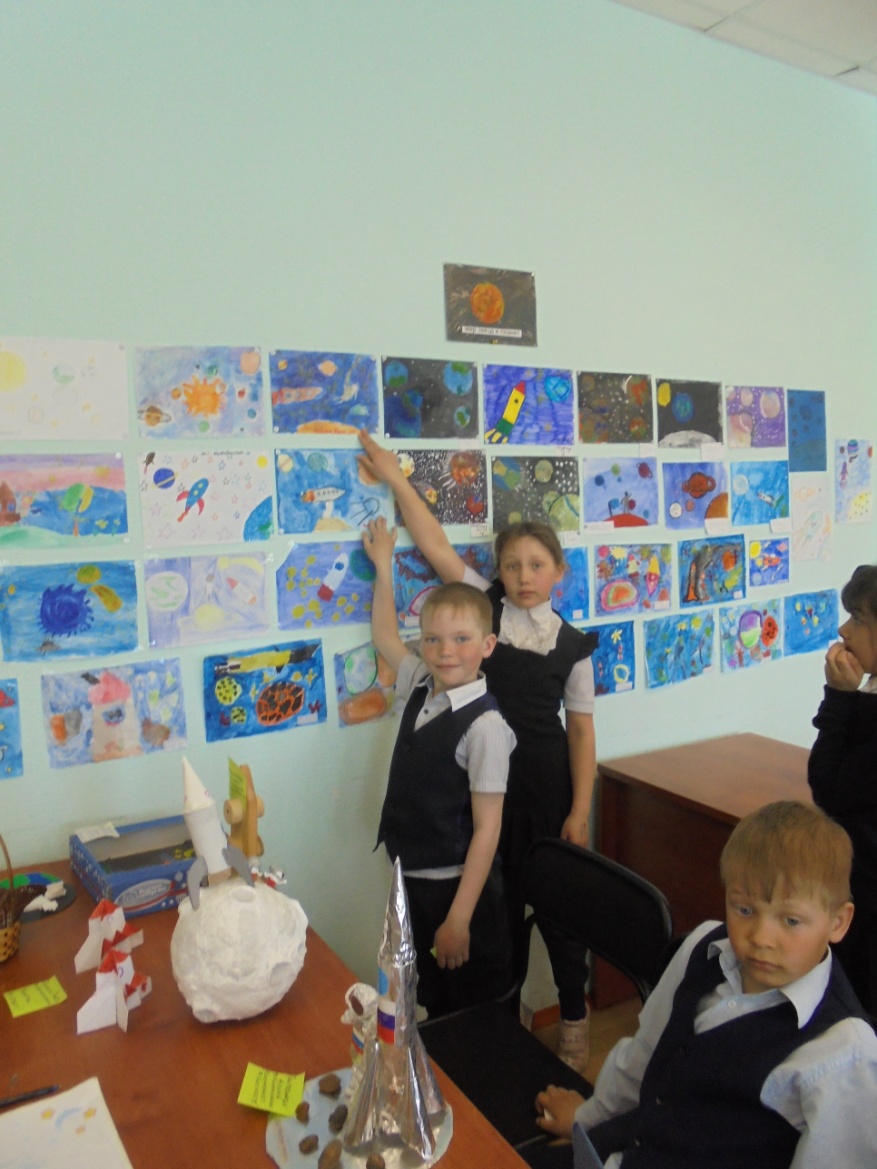 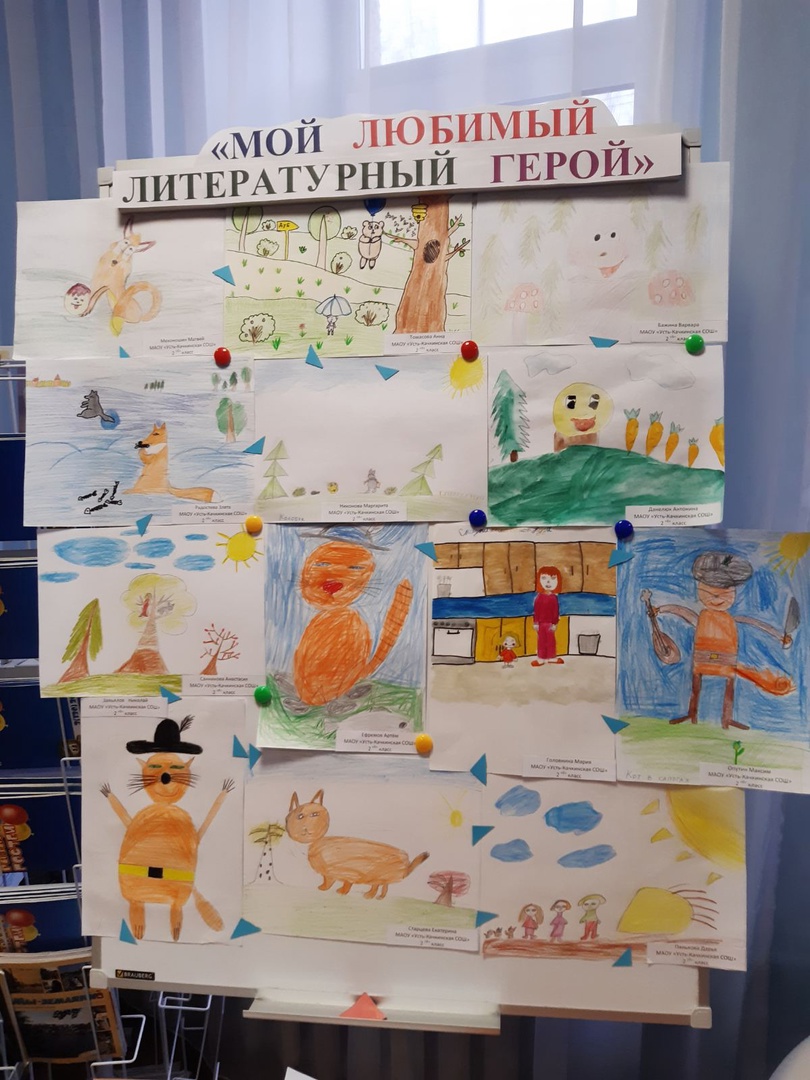 Экскурсии для самых маленьких
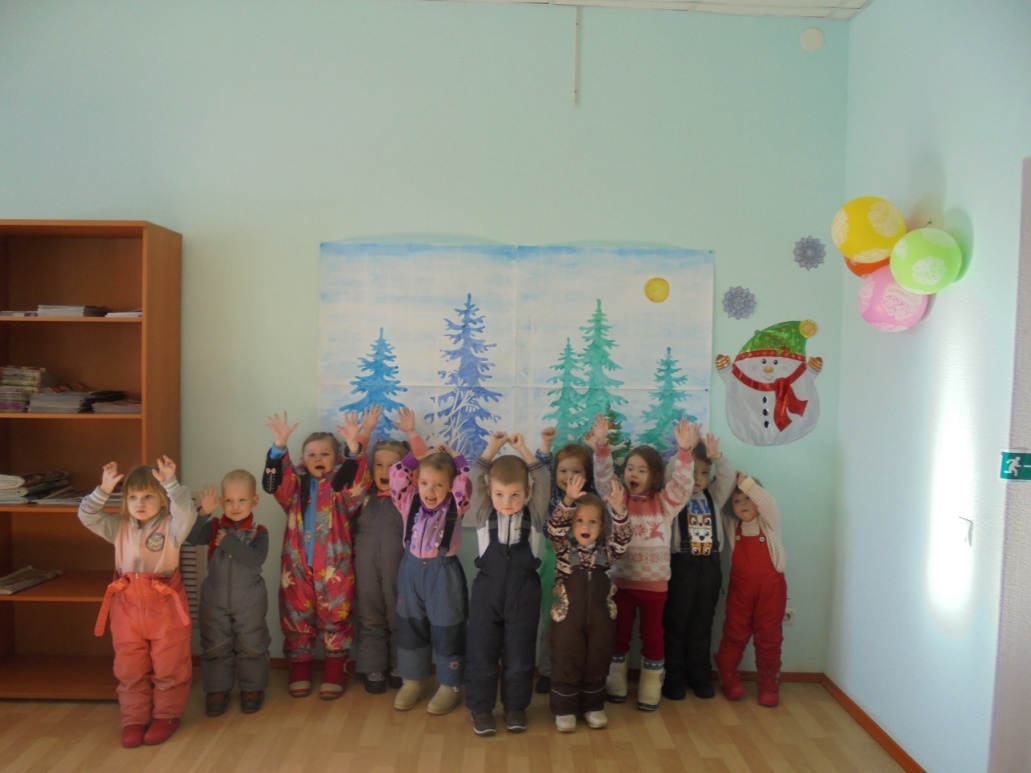 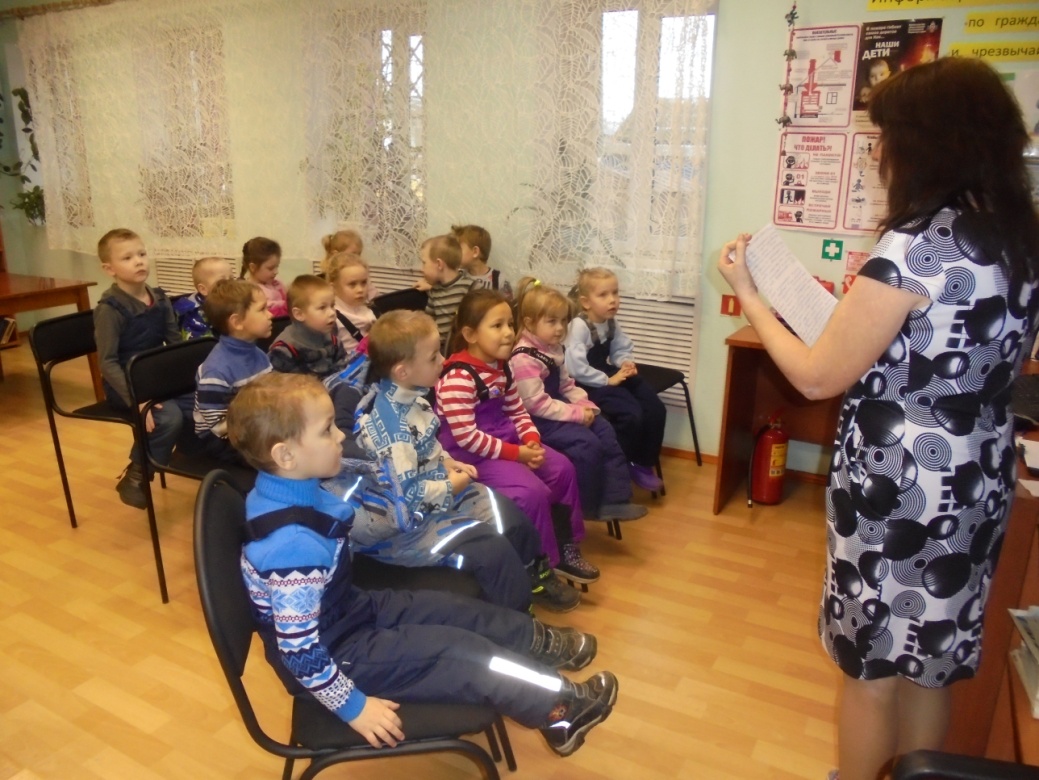 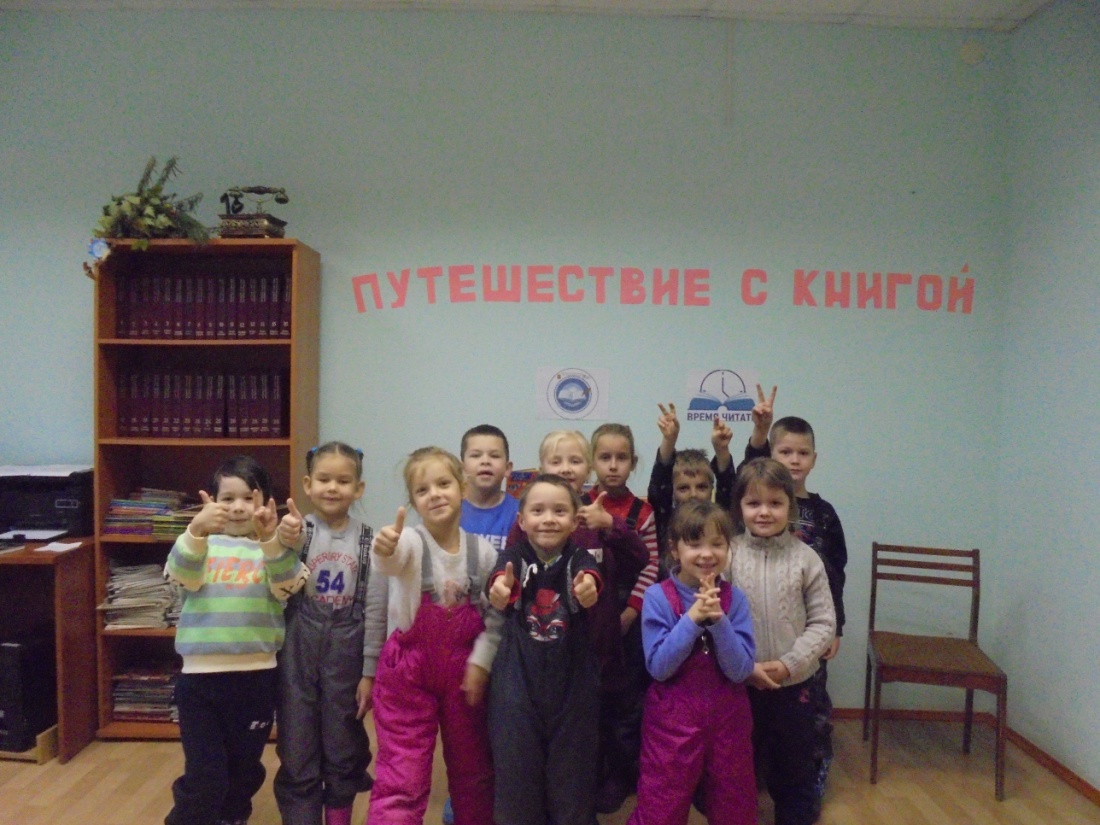 Акция "Путешествие с книгой"
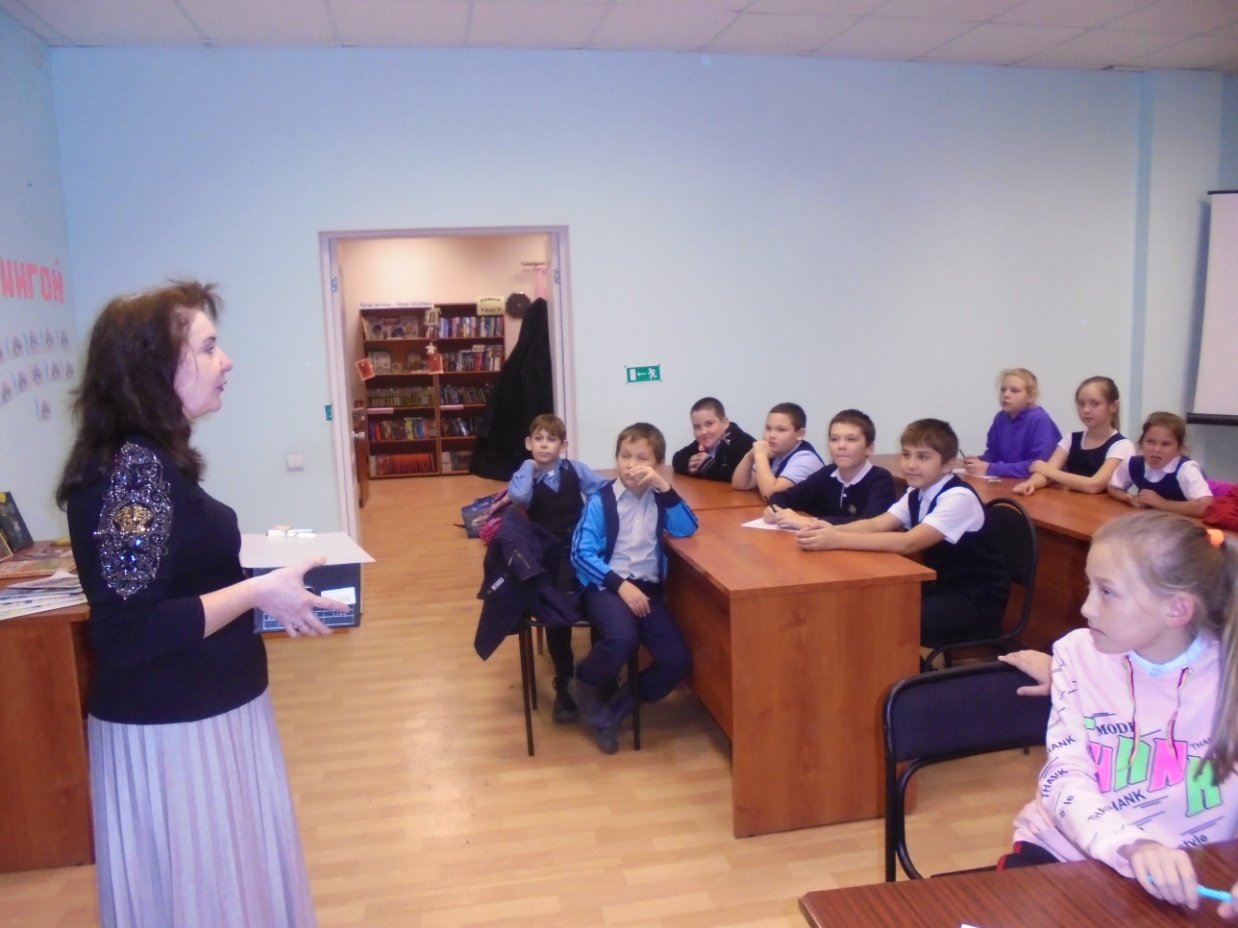 Игры, викторины и конкурсы
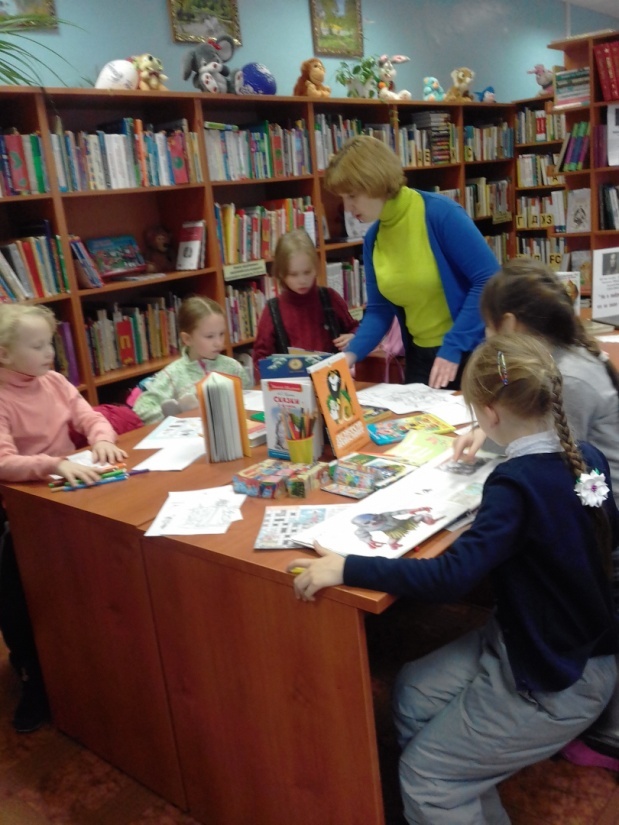 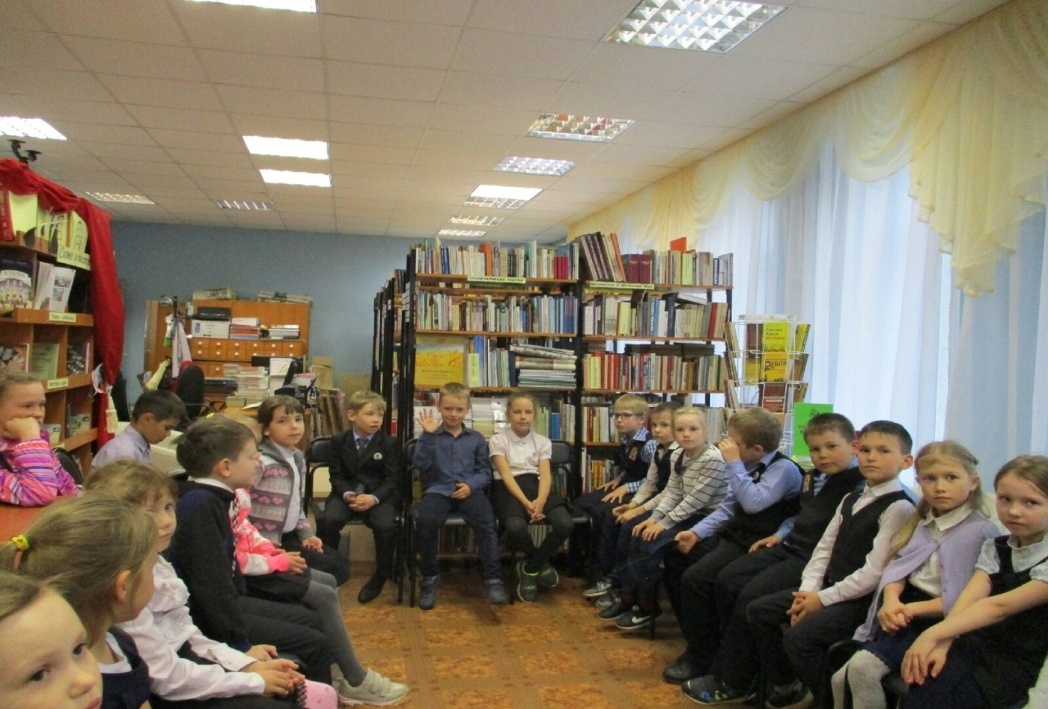 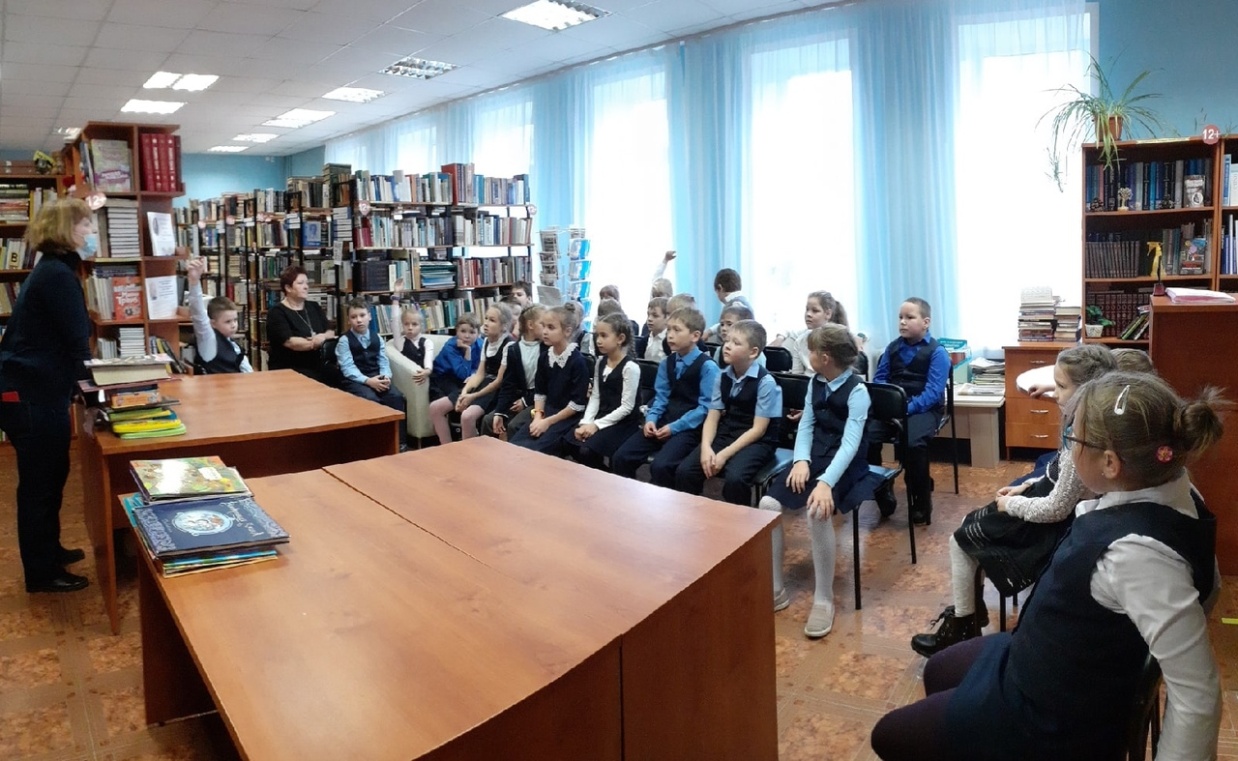 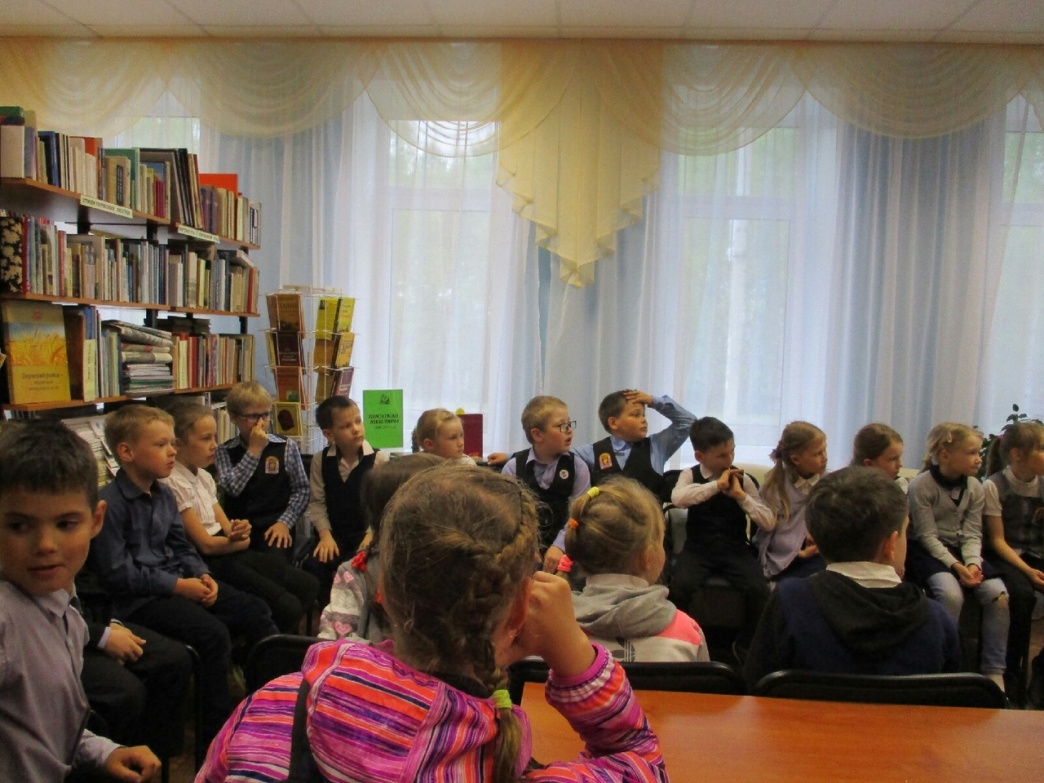 Выставки,  стенды
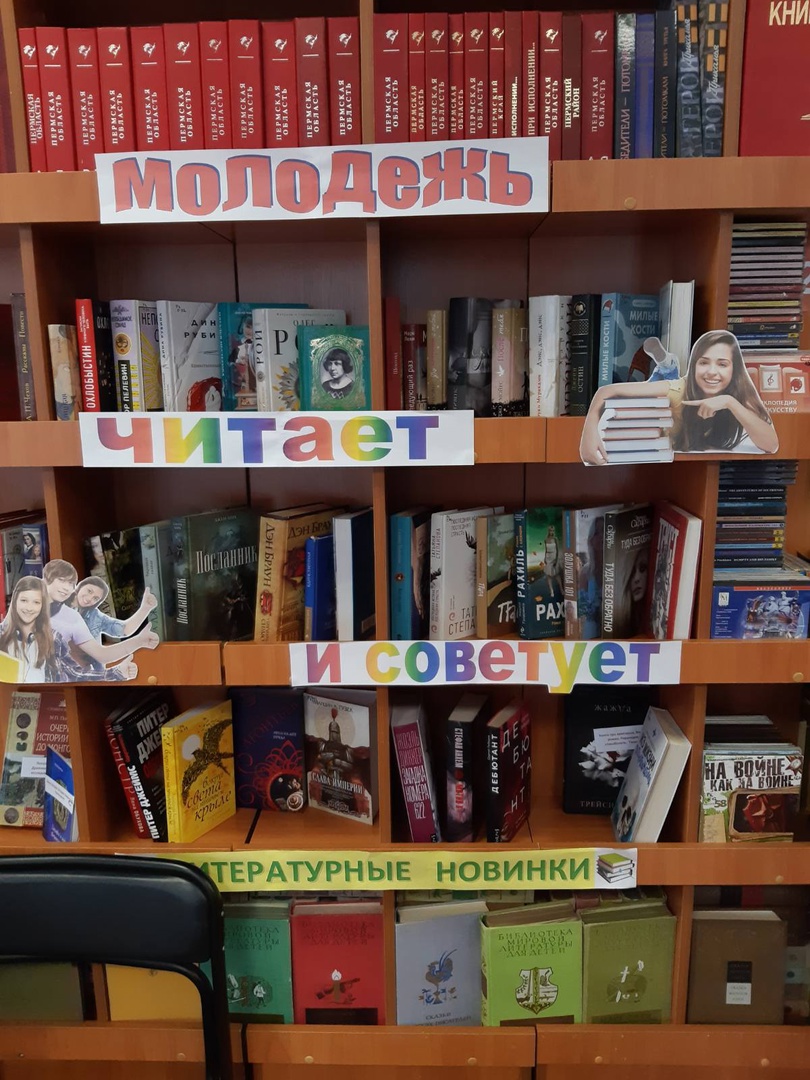 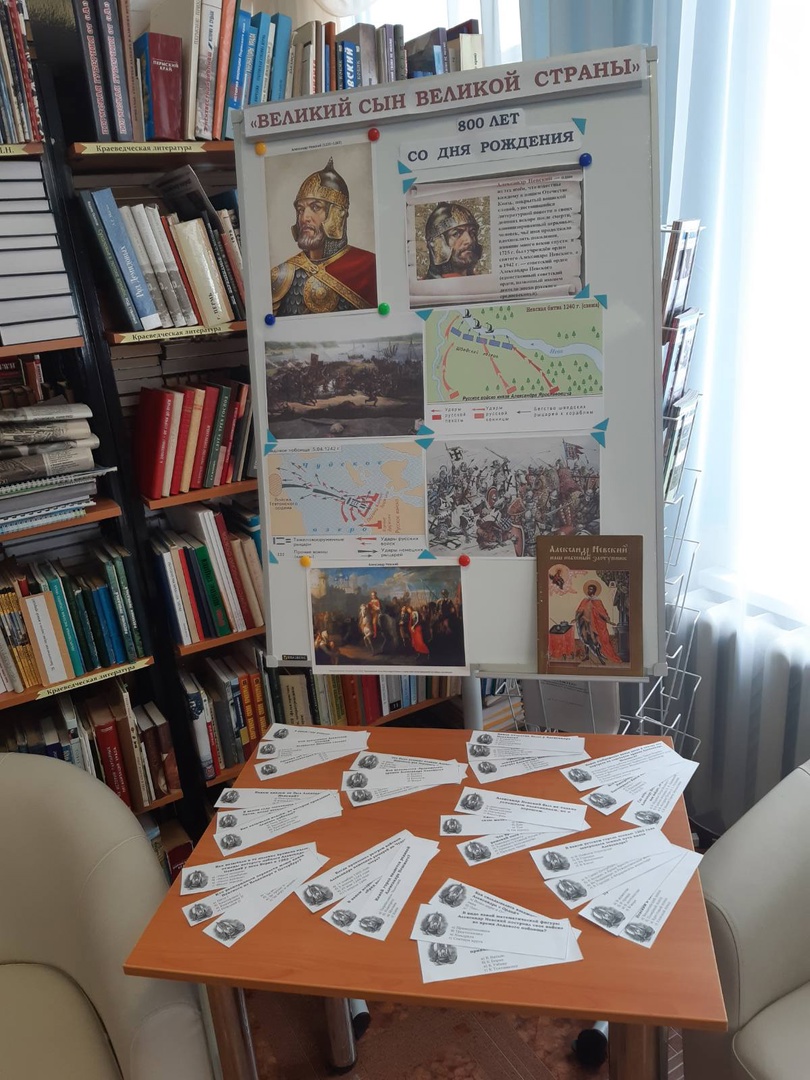 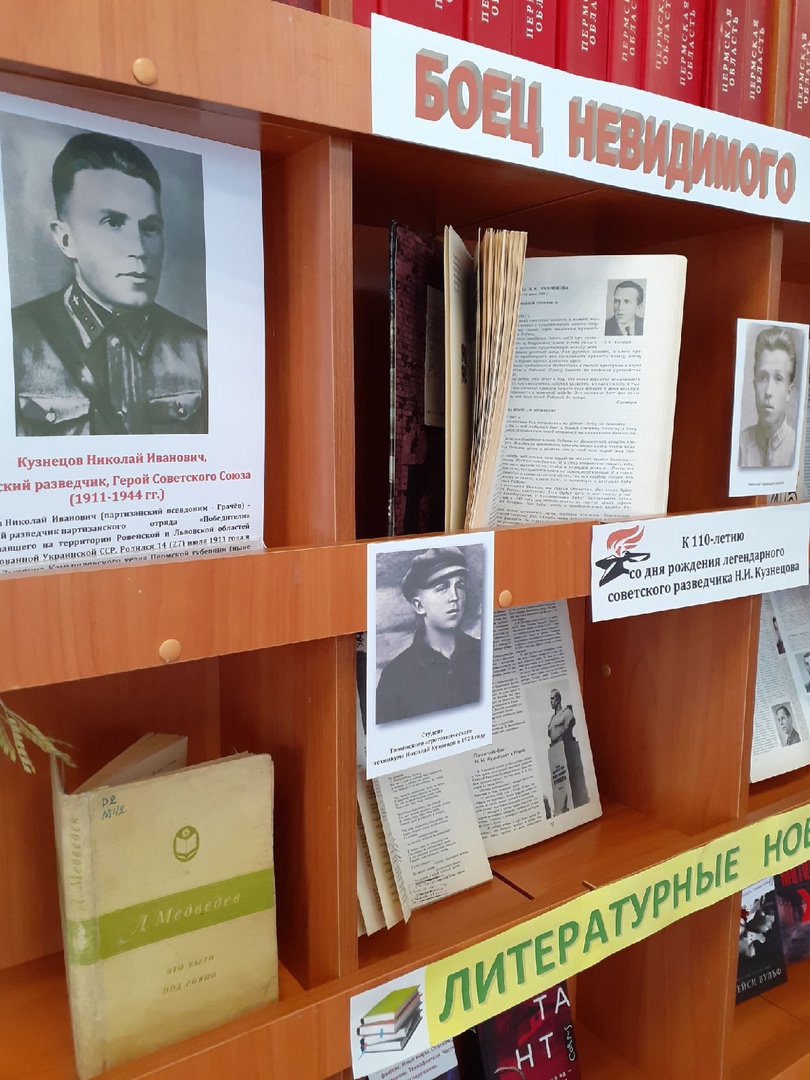 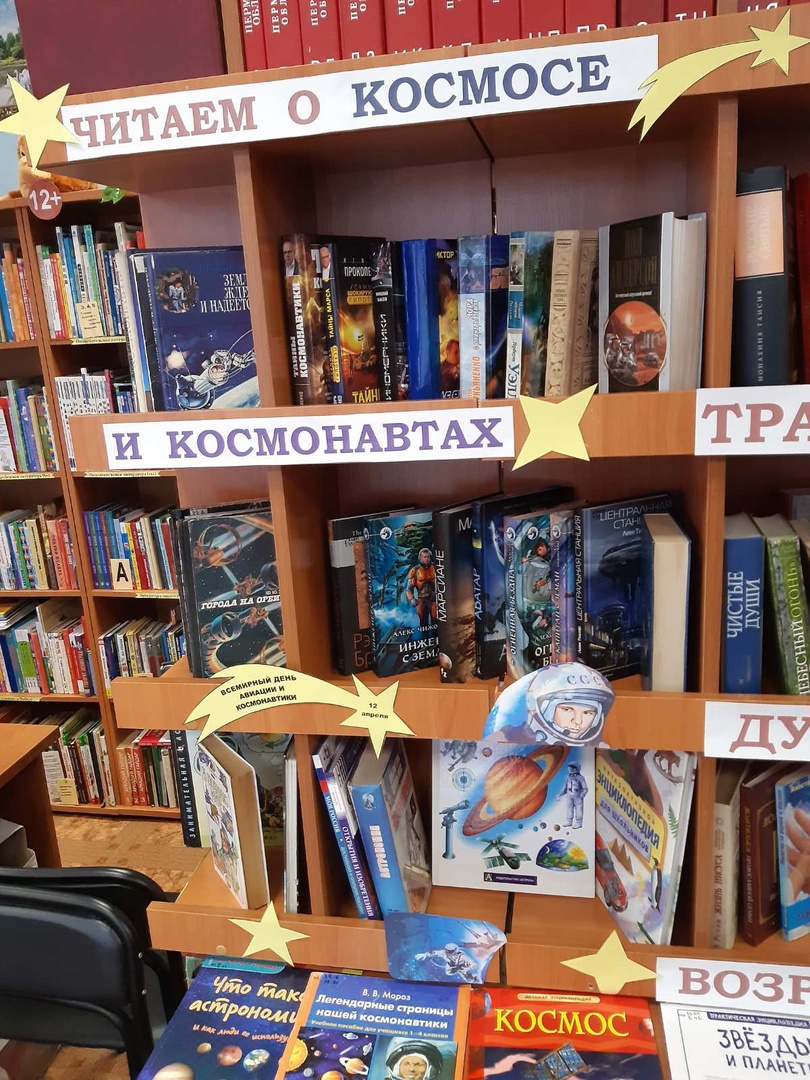 С 1995 г. в Библиотечном отделе функционирует литературное объединение «Свеча», посещают клуб преимущественно люди от 55 до 75 лет. Число посетителей этого объединения не уменьшается, а только растет с каждым годом. В настоящее членов клуба – 22.  
Темы встреч: краеведение, литературоведение, искусство и.т.д.).
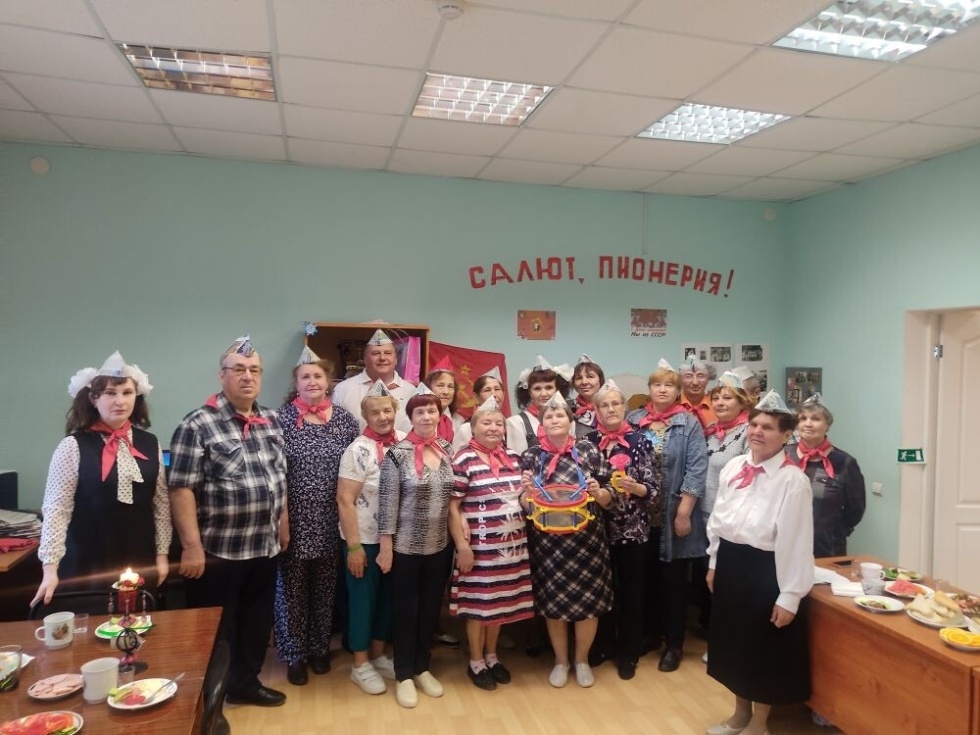 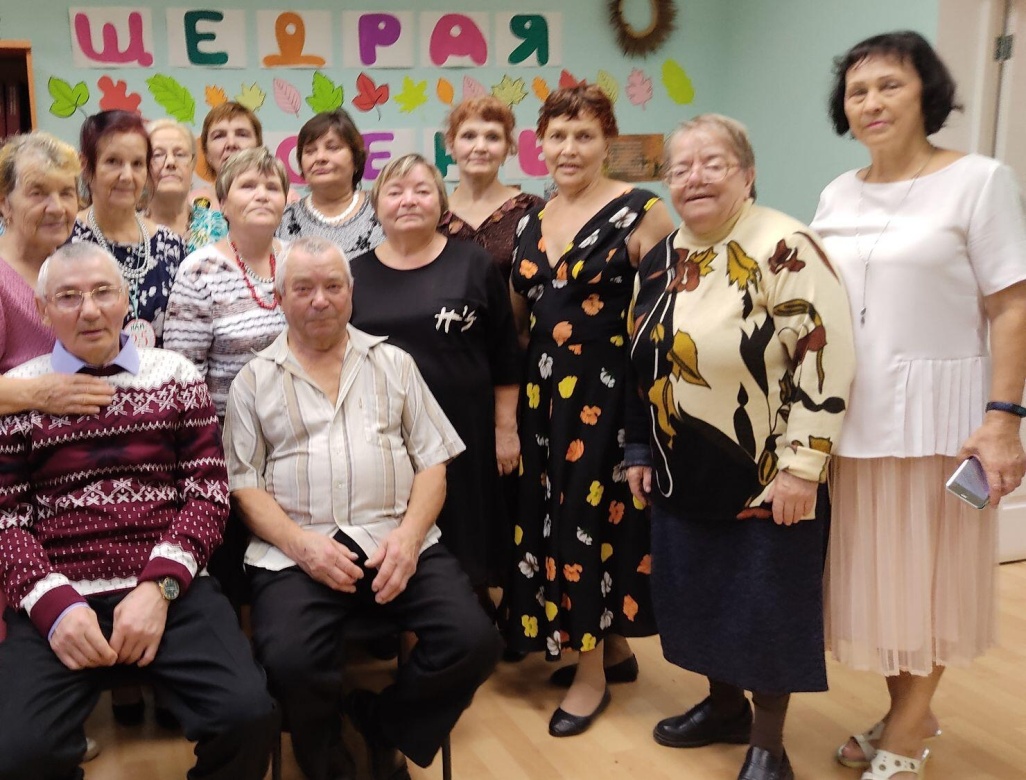 - Развивается система традиционных каталогов и картотек: алфавитный каталог, систематический каталог, краеведческая картотека.
- Электронный каталог ведется на новые поступления и частично на краеведческий фонд. Всего в базе 14569 записей. За 2021 г. введено более 600 записей. 
- За год в библиотеке, было выполнено 2988 справок, из них 1269 справок для детей. Чаще всего читатели обращались с вопросами по истории, сельскому хозяйству, дошкольное воспитание, рукоделие. 
- Библиотека располагает универсальным фондом и ориентируются на все категории пользователей. Состав фонда представлен печатными изданиями, книгами, брошюрами, периодическими изданиями.
- Книжный фонд библиотеки составляет 31830 экз.  Значительно выделяется фонд детской литературы  - 53 % от общего книжного фонда и это преимущественно литература последних 5 лет издания.
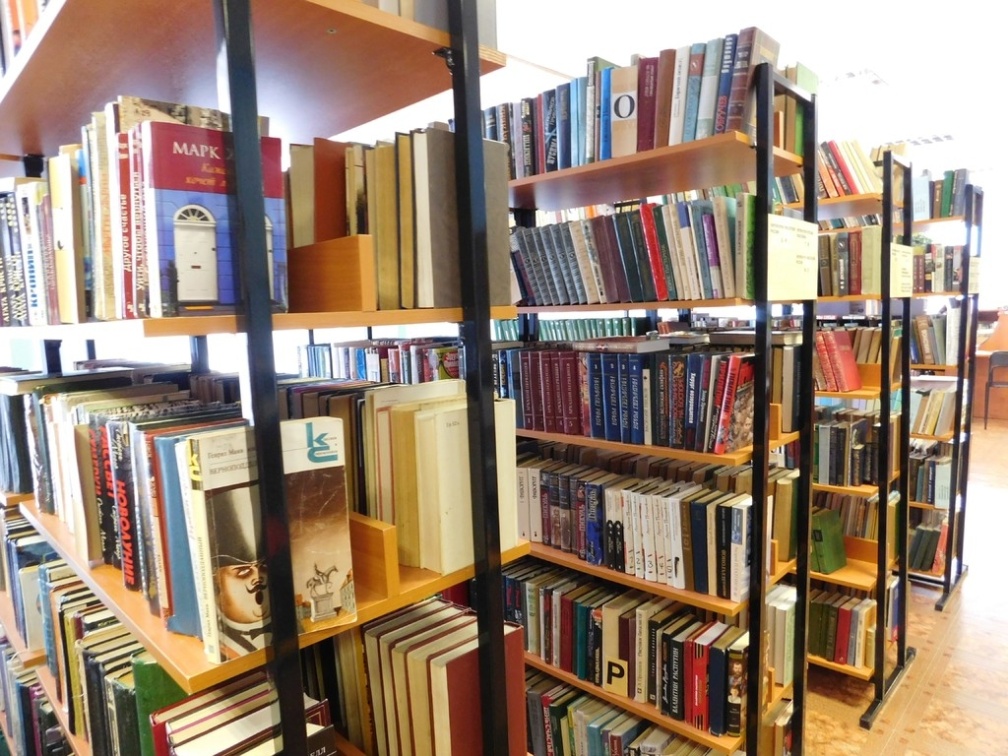 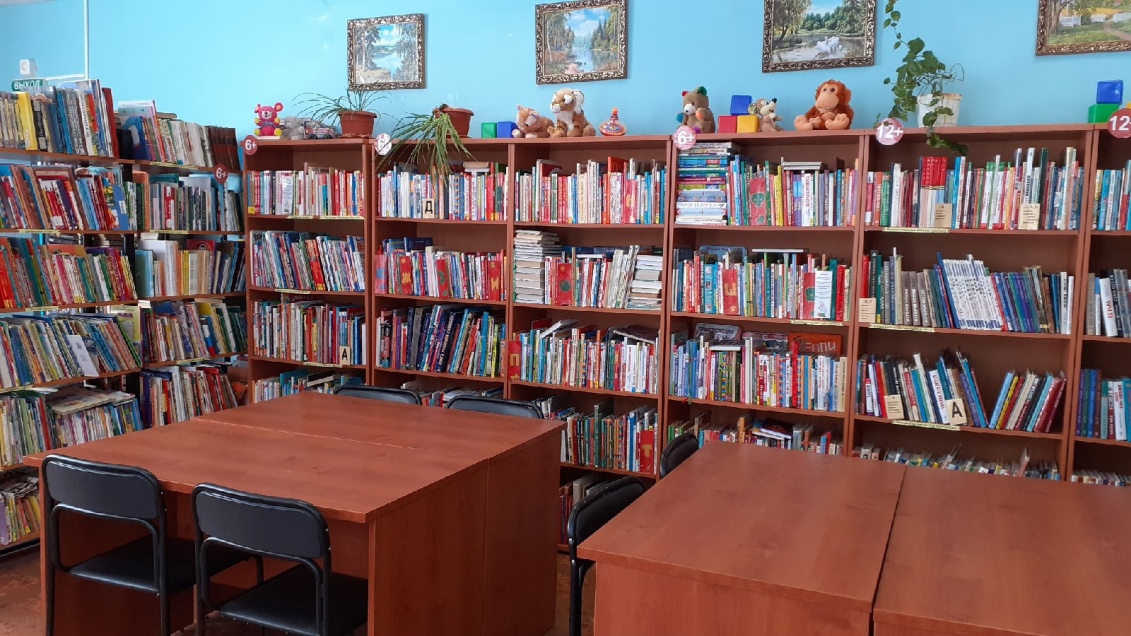 За отчетный год поступило более 600 экземпляров книг.
    Соблюдается порядок  учета документов, входящих в состав библиотечного фонда. В библиотеке ведется инвентарный и суммарный учет.  Обработка литературы – в в автоматизированной библиотечной системе mark-SQL.
     Доступ к книжному фонду – открытый. 
     В 2021 г. списано 112 экз. по причине ветхости.
С  книжными новинками для детей и взрослых можно познакомиться в библиотеках поселения, в соц. сети: ВКонтакте. А с 2022 г.  и в Телеграм канале
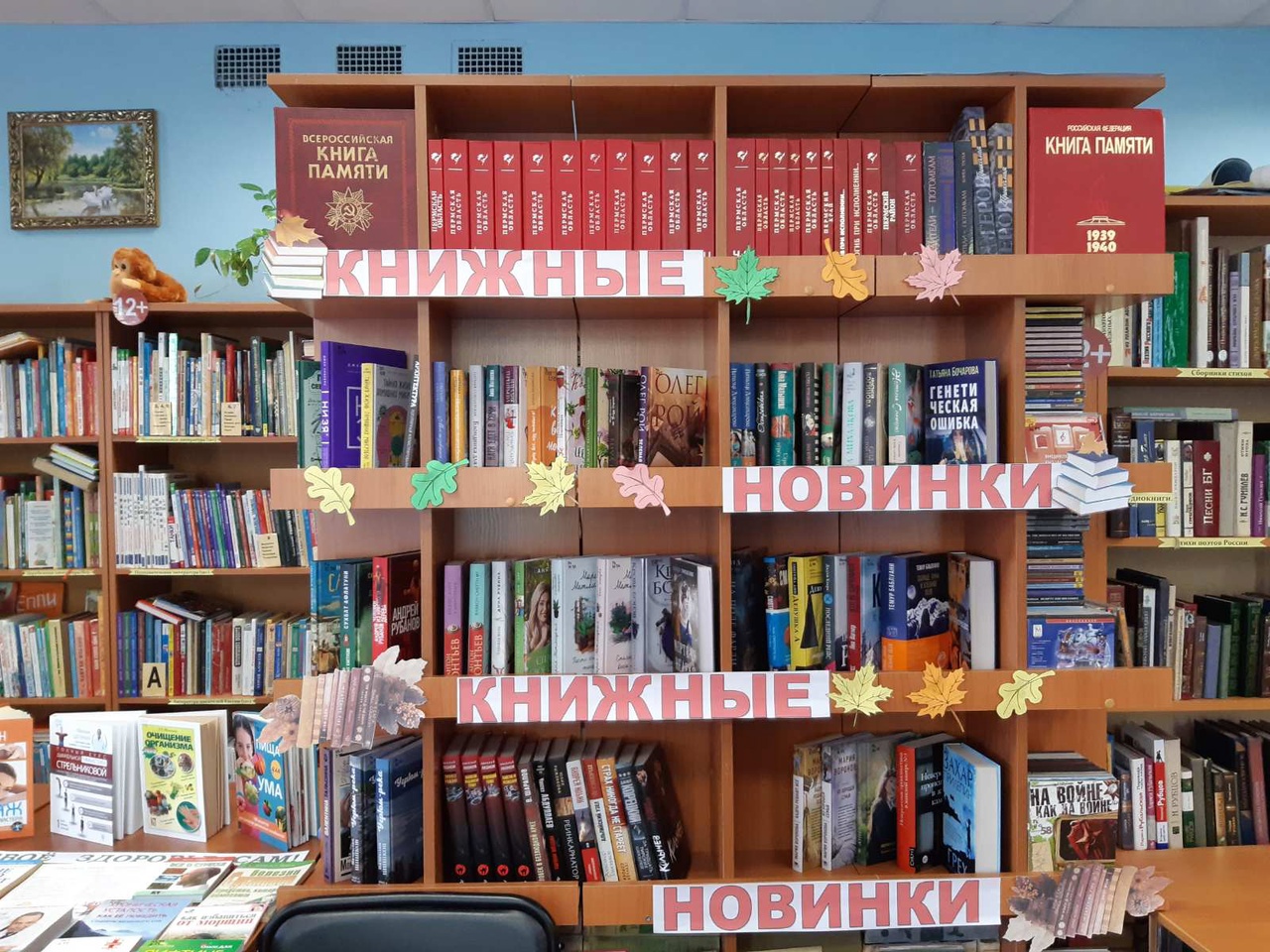 Спасибо за внимание!